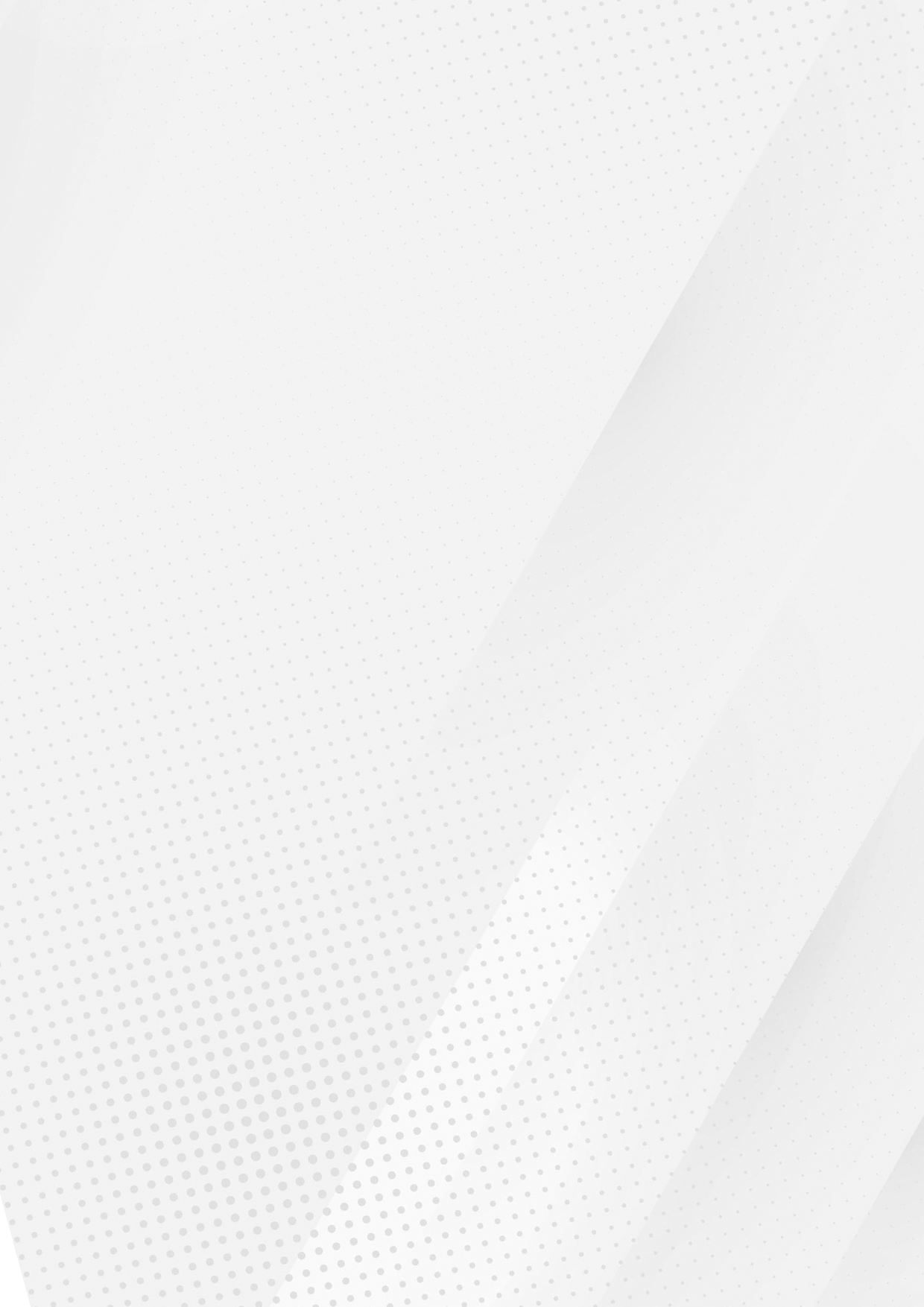 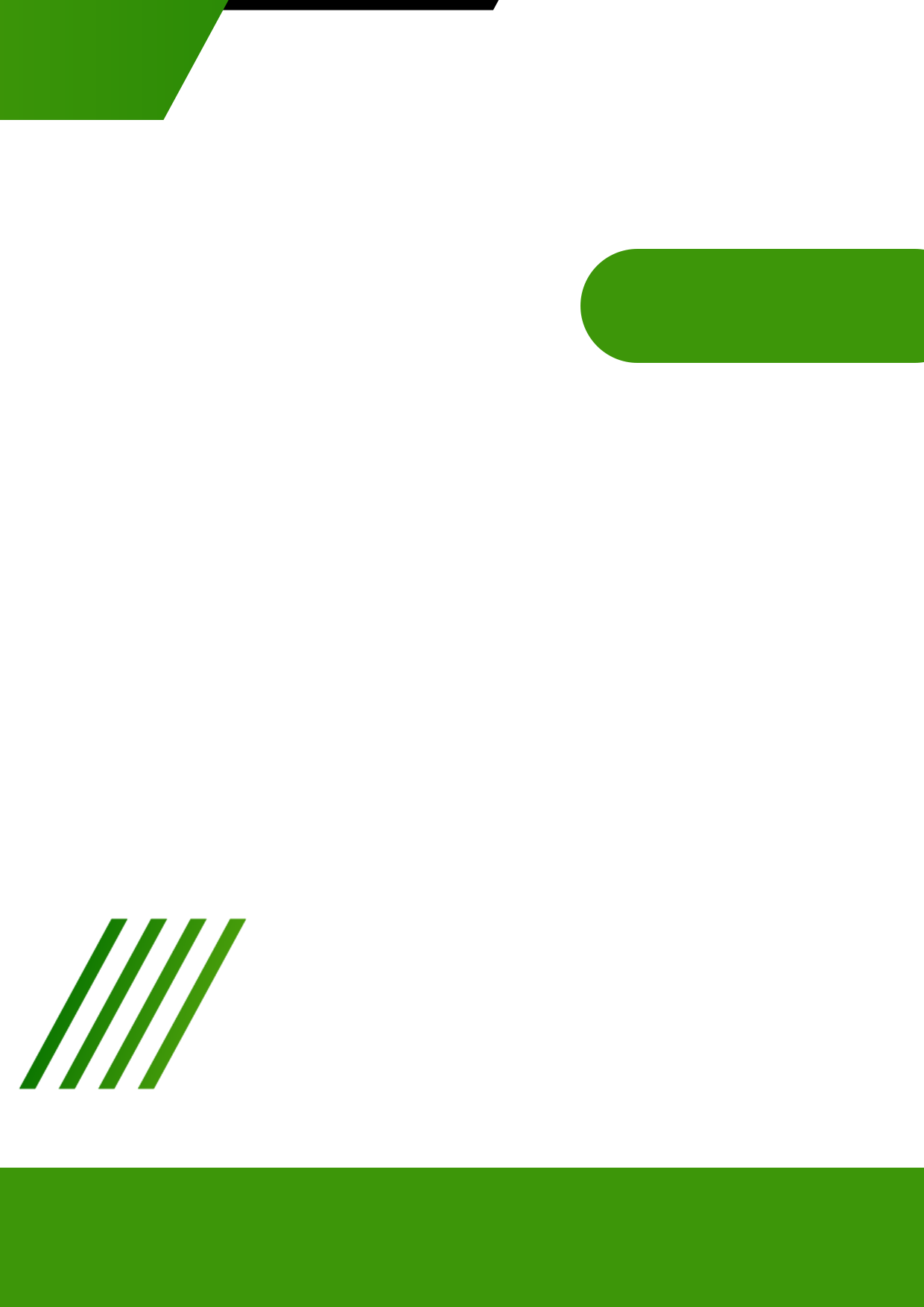 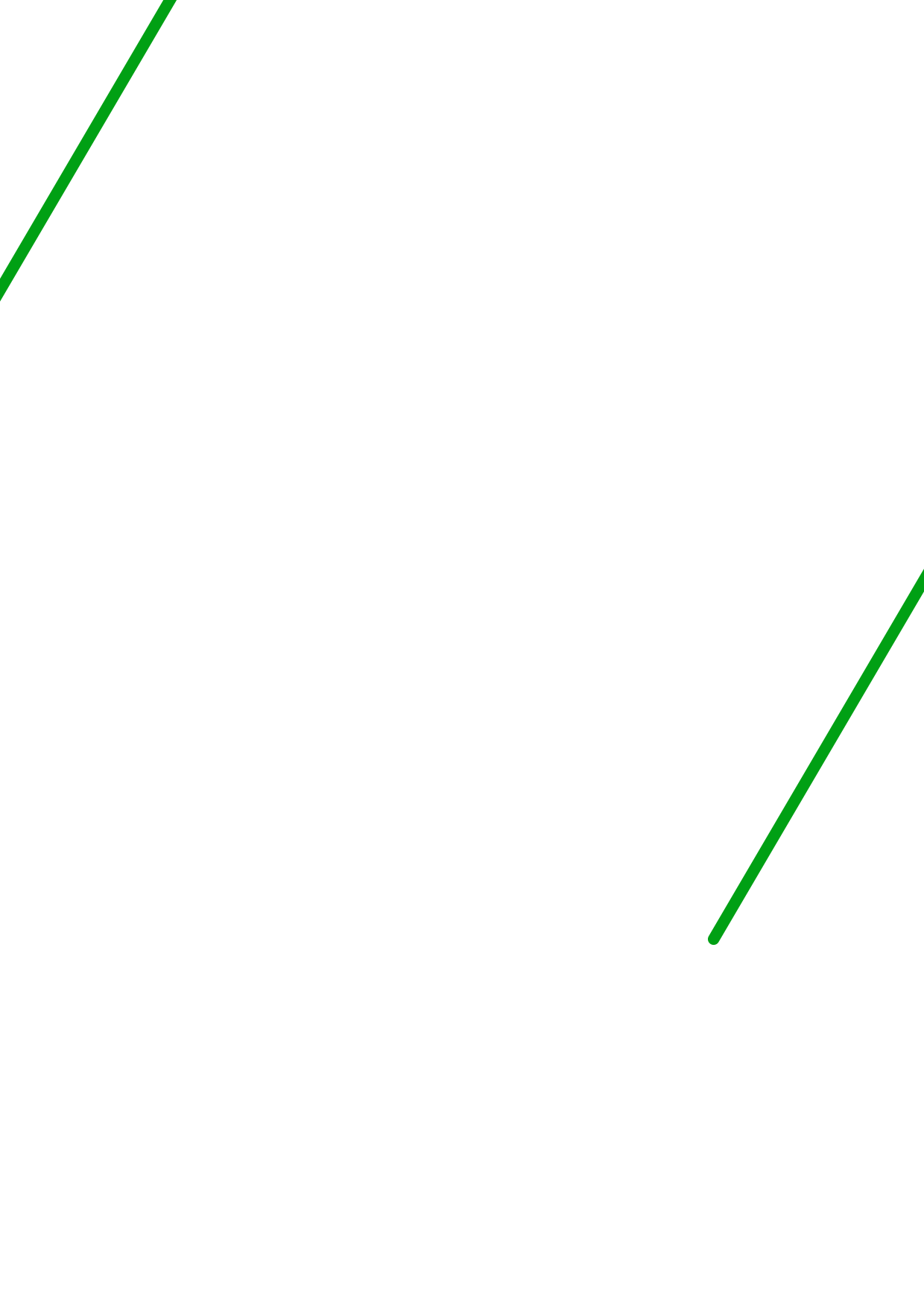 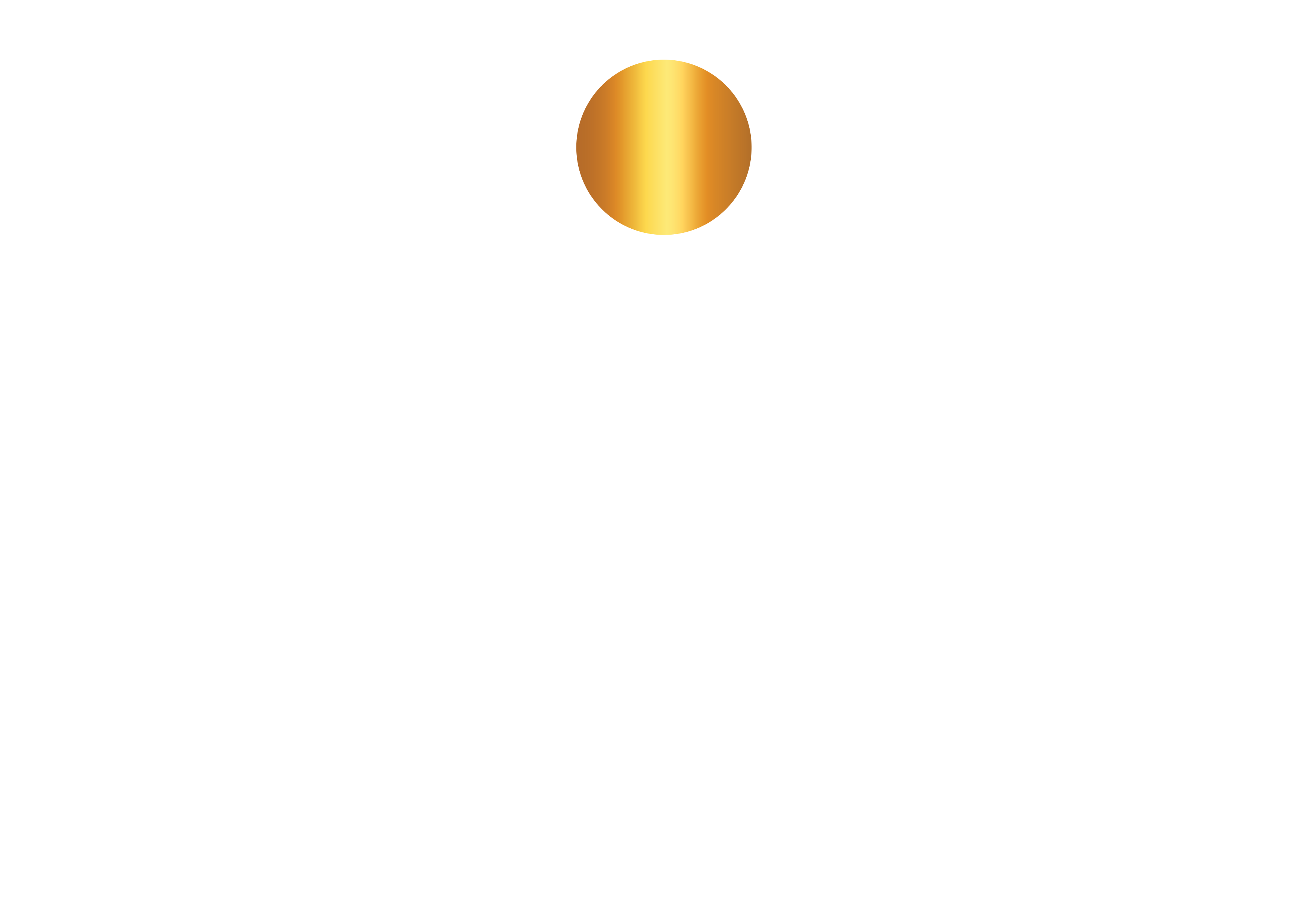 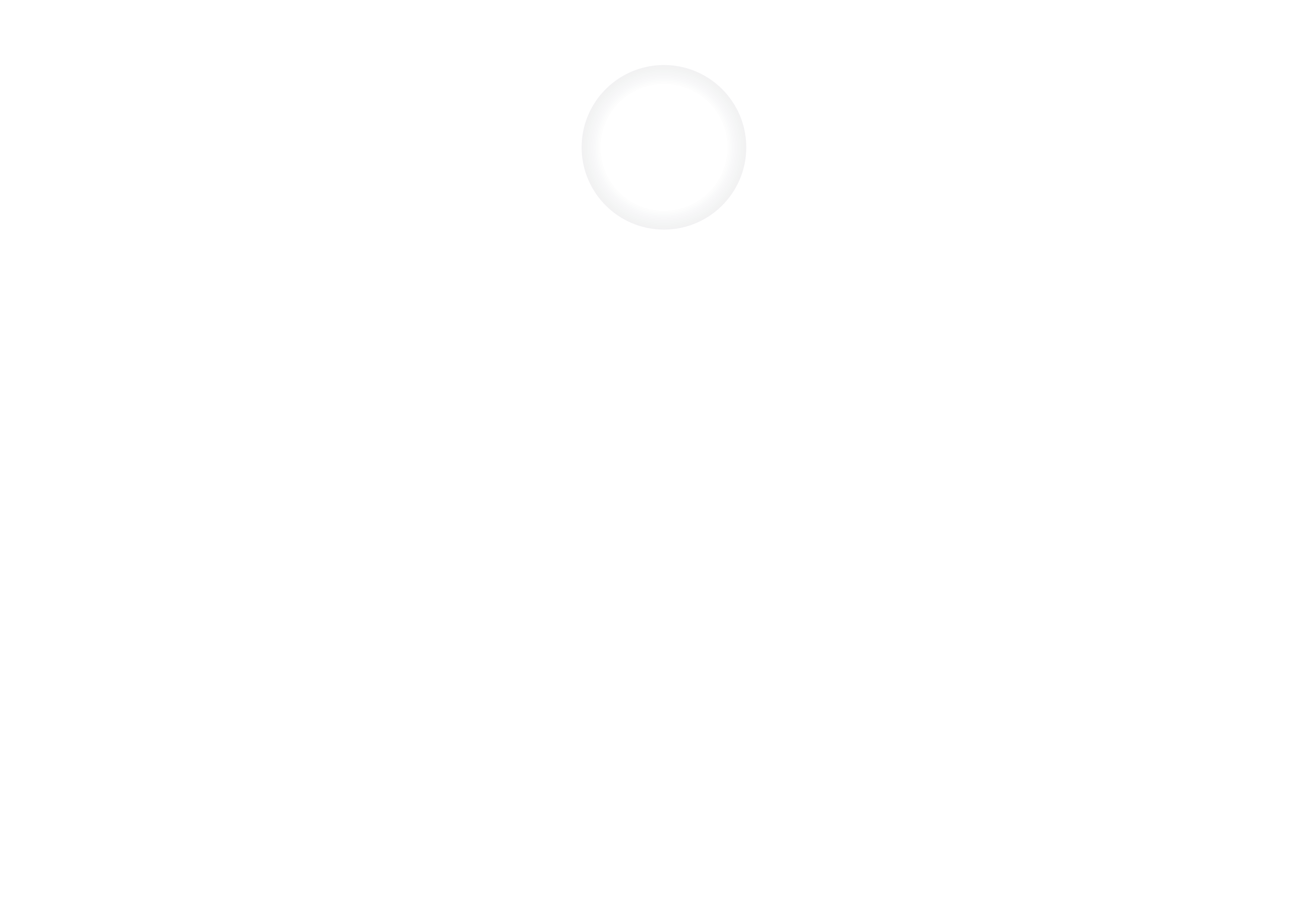 รายงานผลการนำนักเรียนเข้าแข่งขัน
งานศิลปหัตถกรรมนักเรียน
ระดับชาติ ครั้งที่ ๗๐
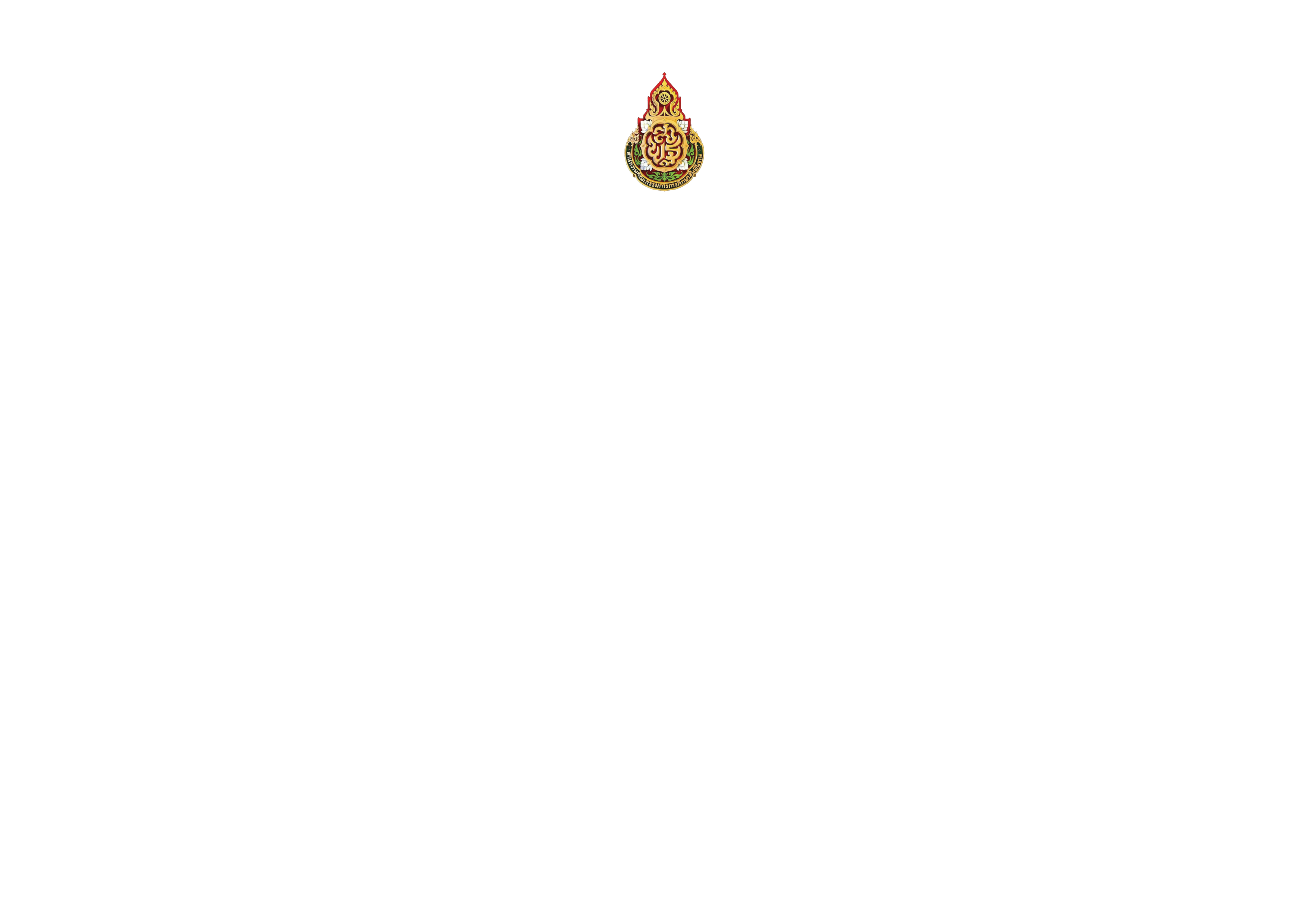 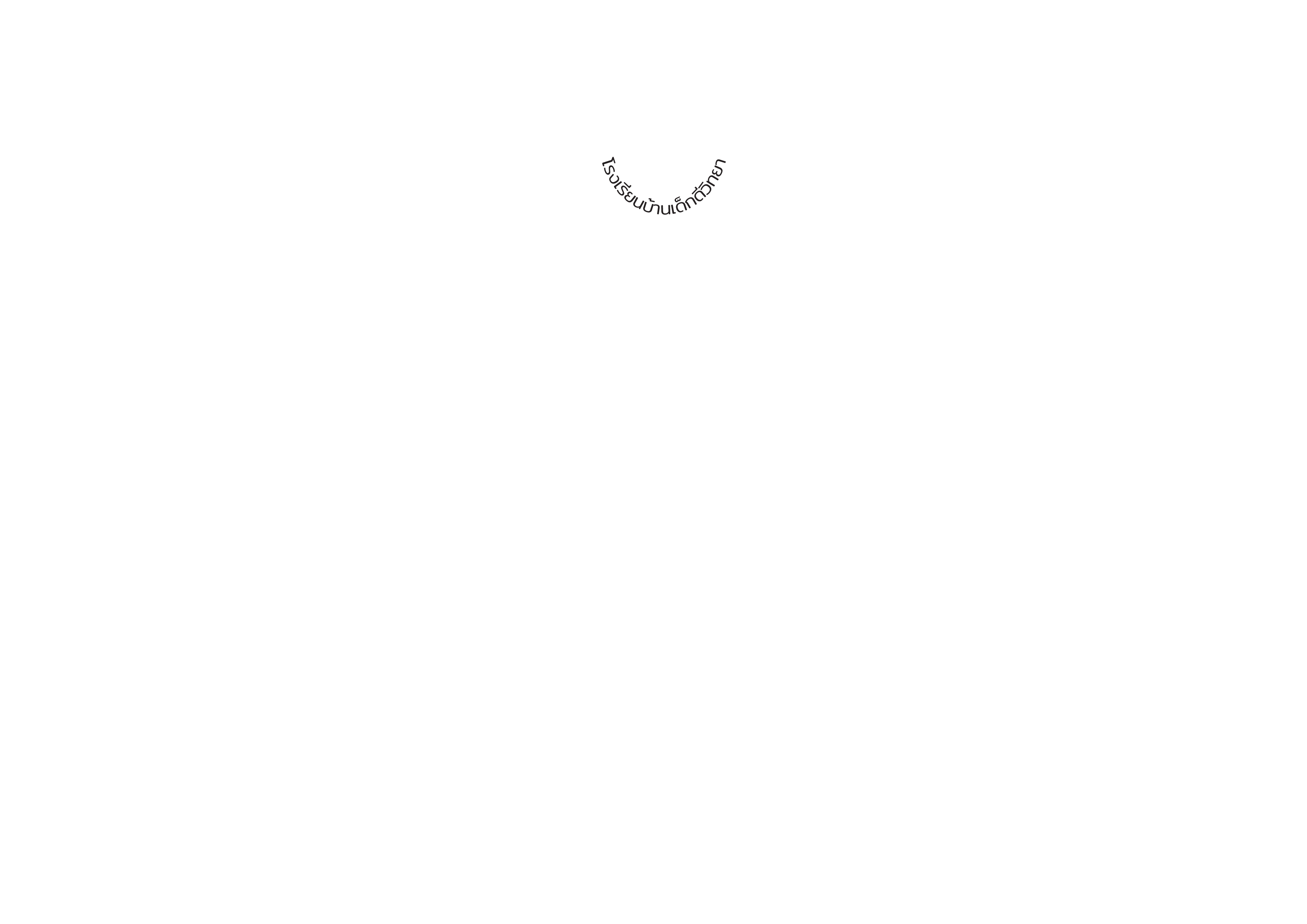 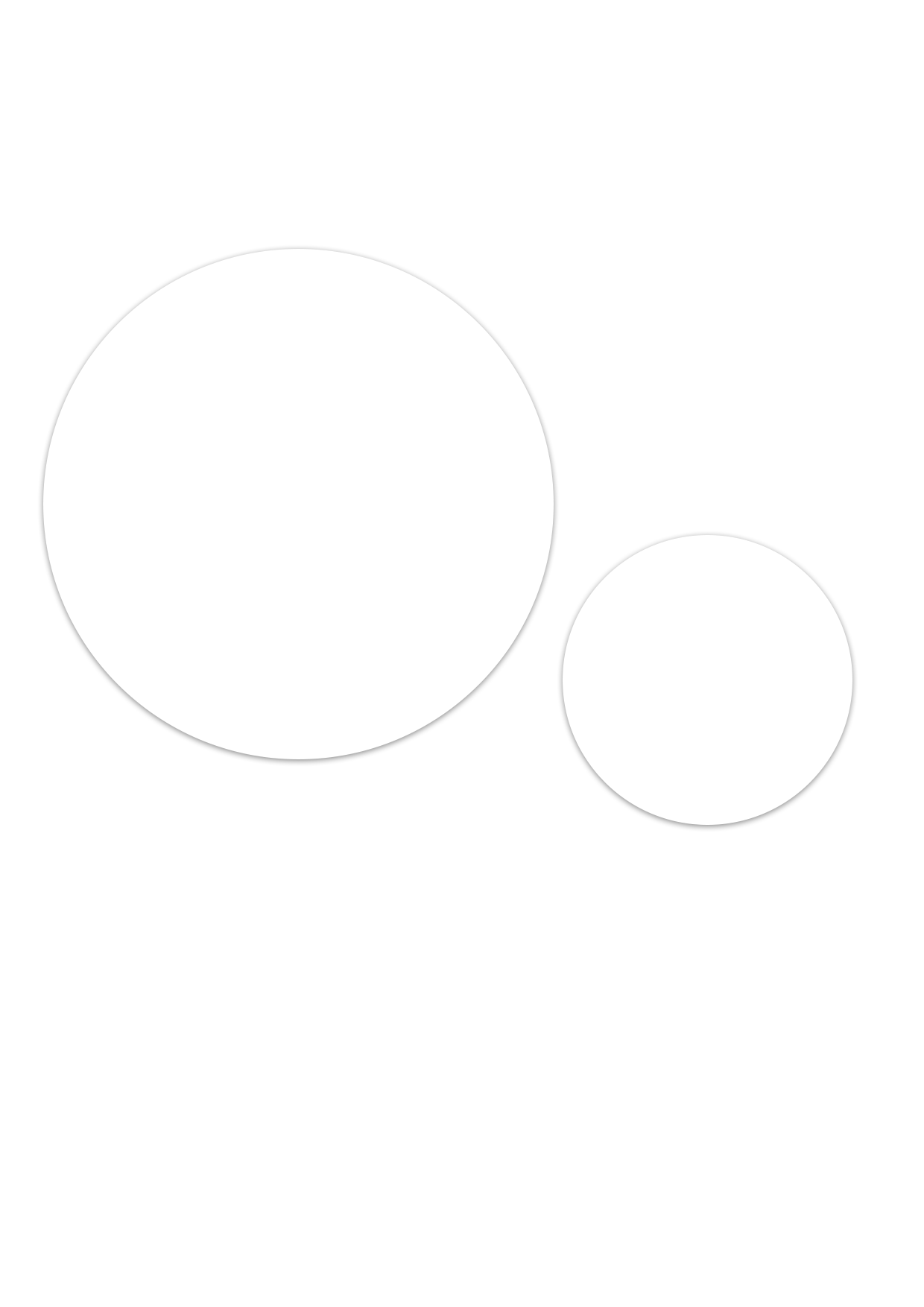 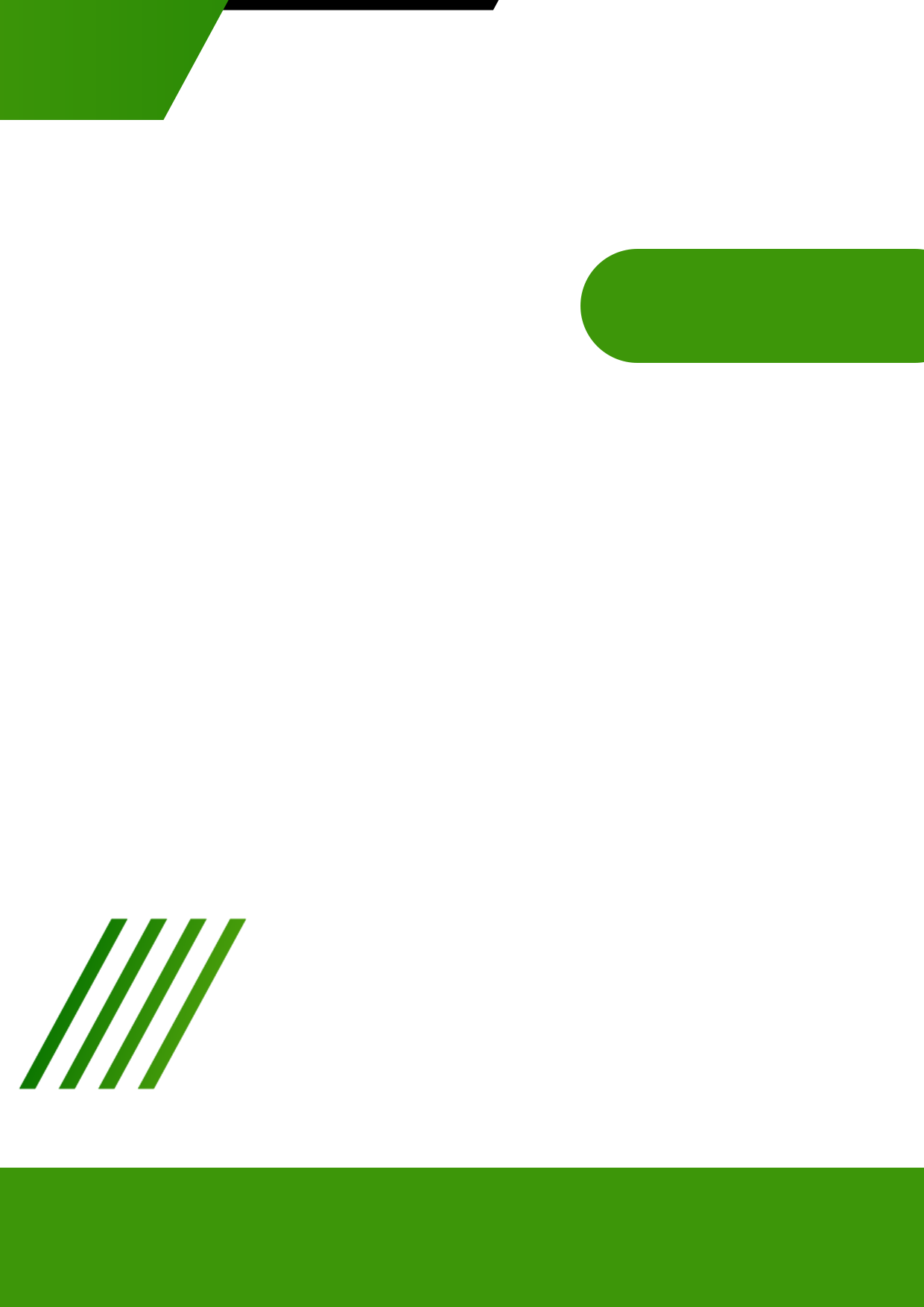 ปีการศึกษา
๒๕๖๕
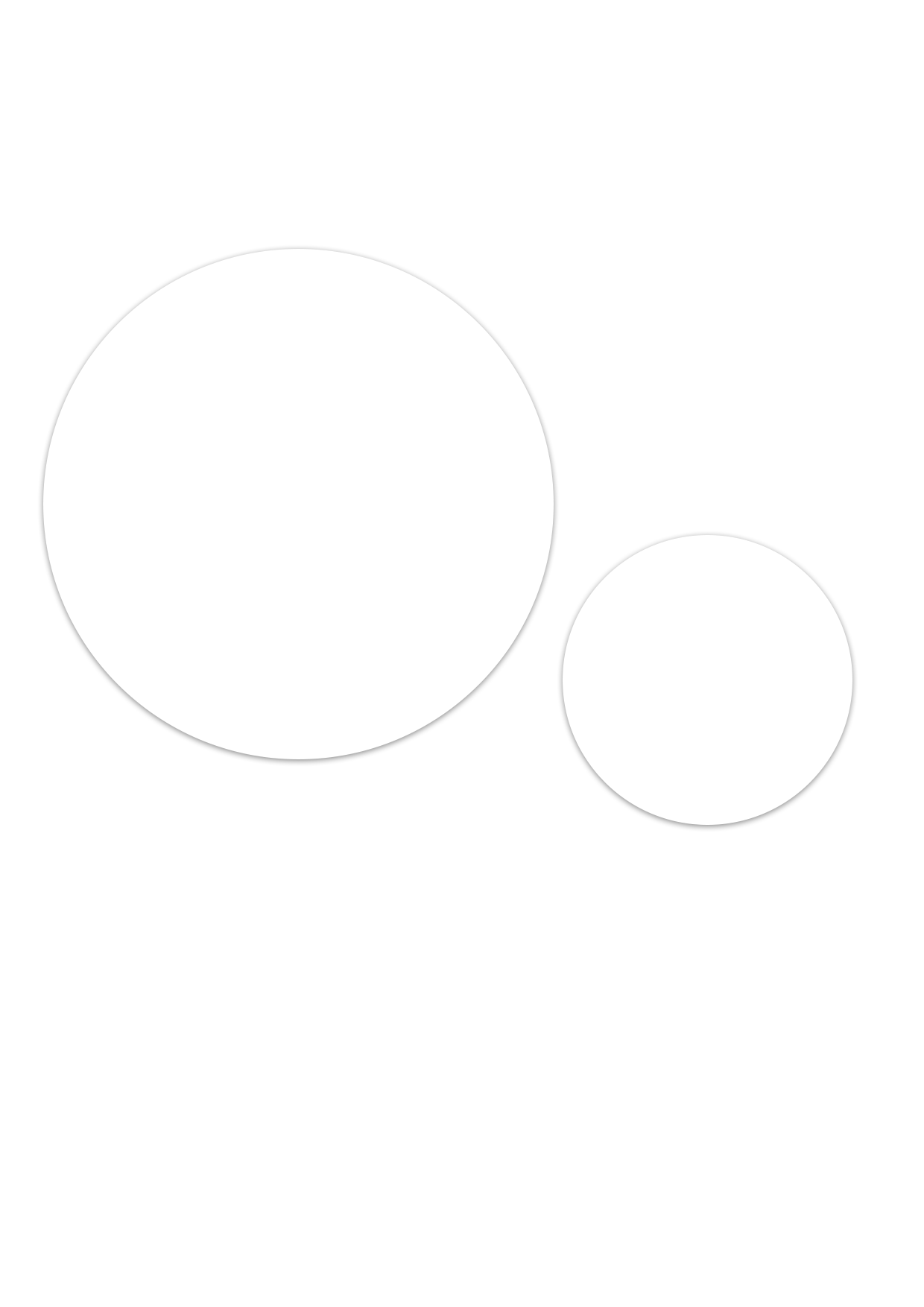 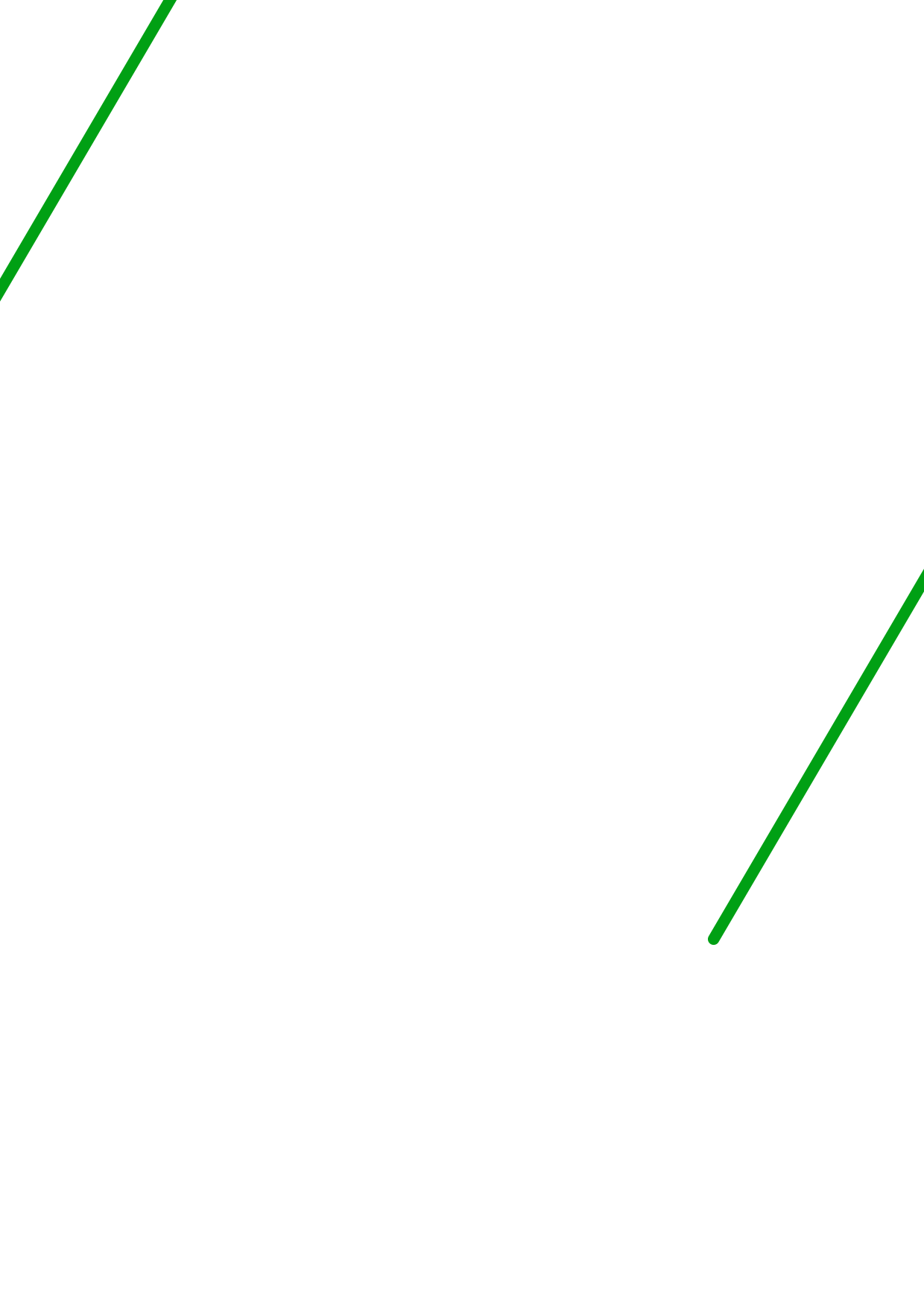 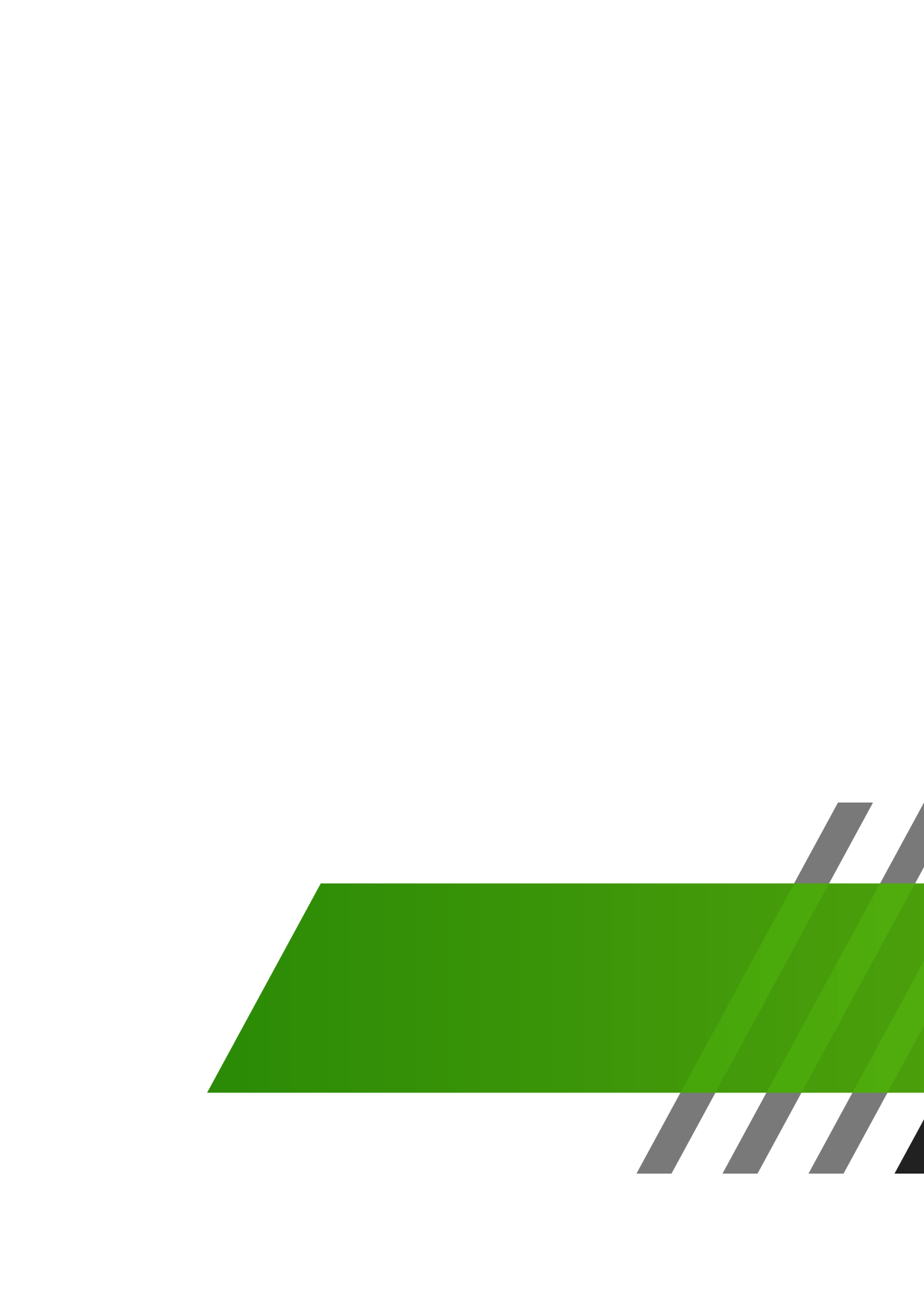 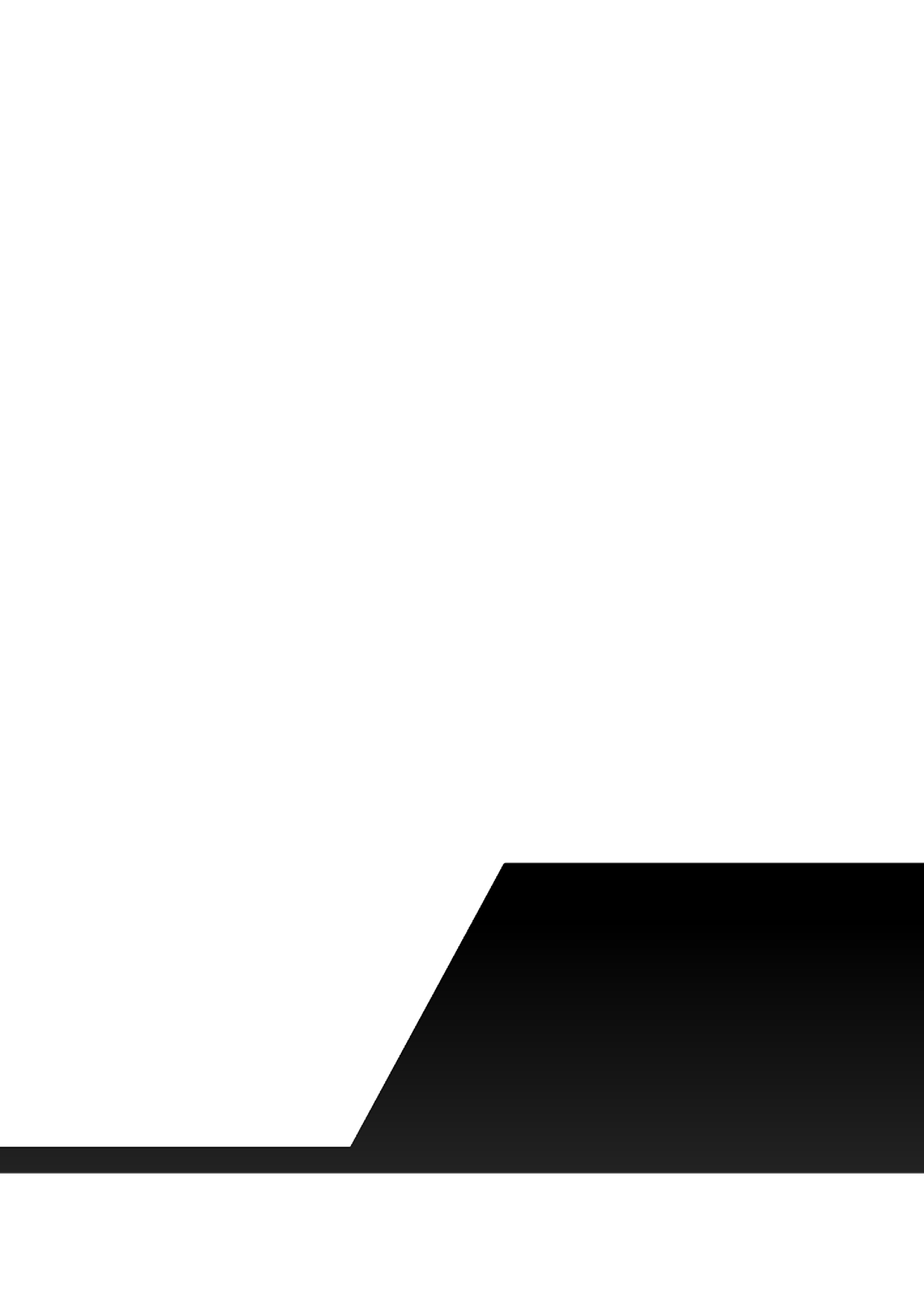 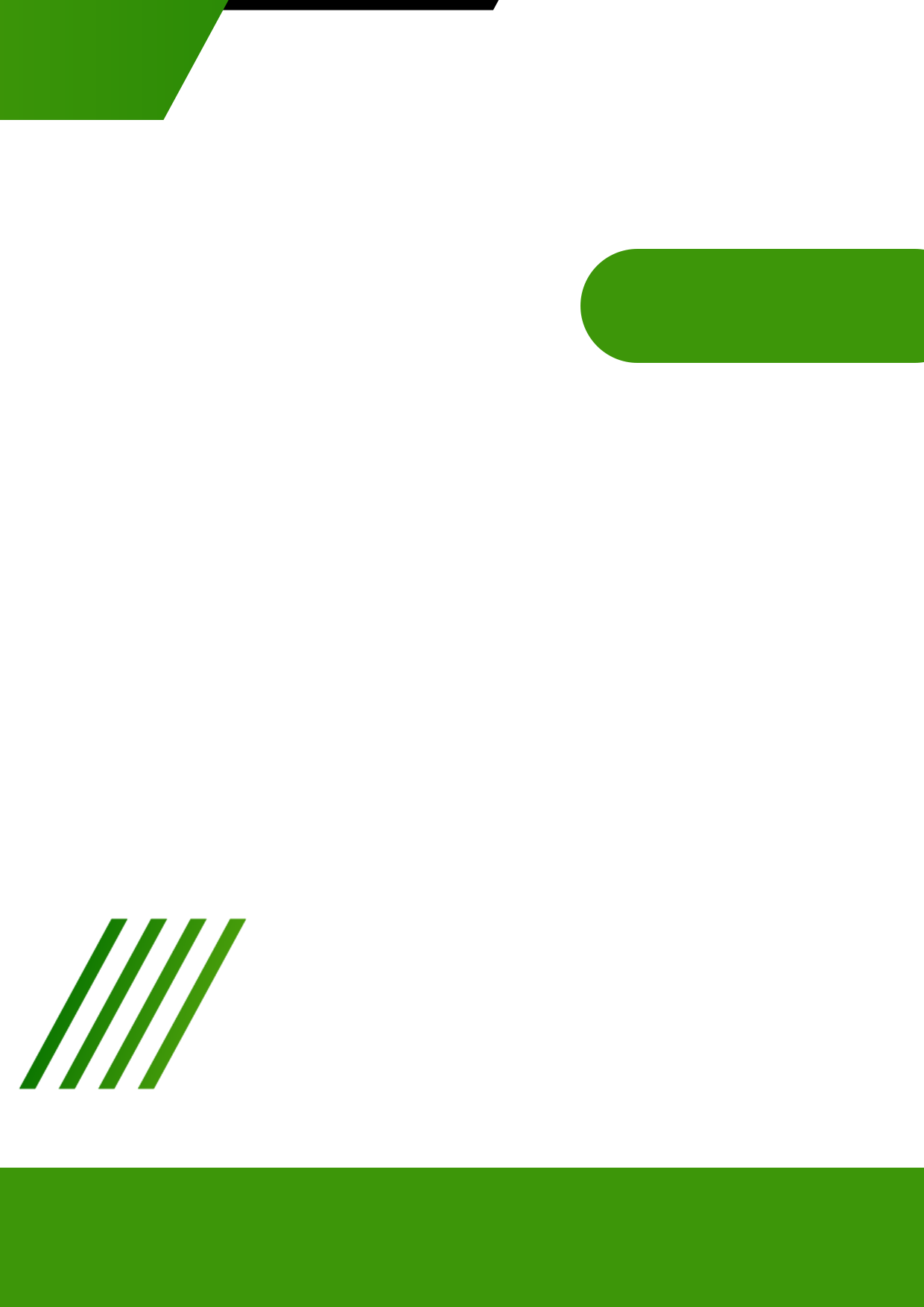 นางสาวกัลศณัฏฐ์ สอนดี
ตำแหน่ง ครู คศ.๒
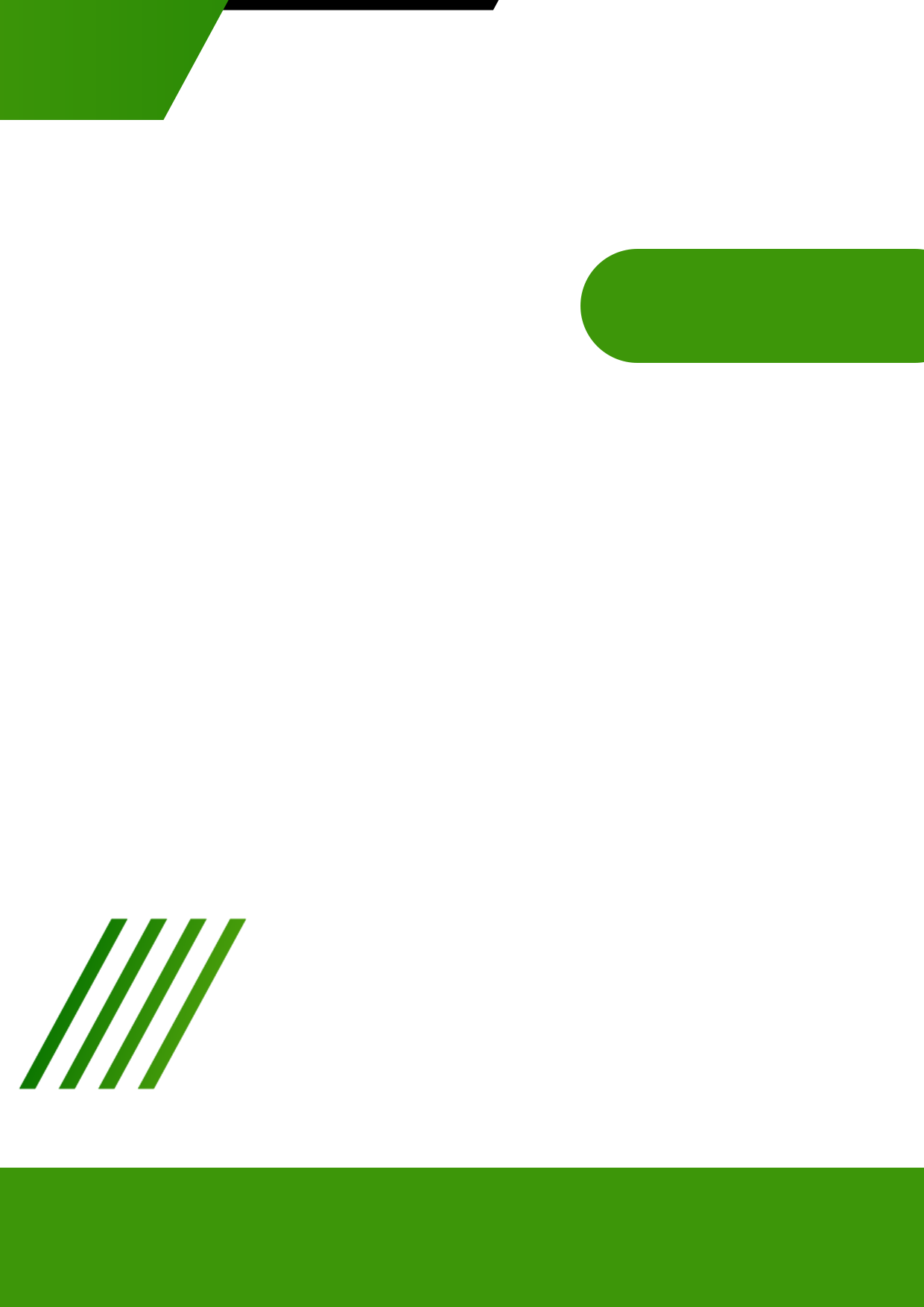 โรงเรียนบ้านเด็กดีวิทยาคม อำเภอเมือง จังหวัดเชียงใหม่
สำนักงานเขตพื้นที่การศึกษาประถมศึกษาเชียงใหม่ เขต ๔
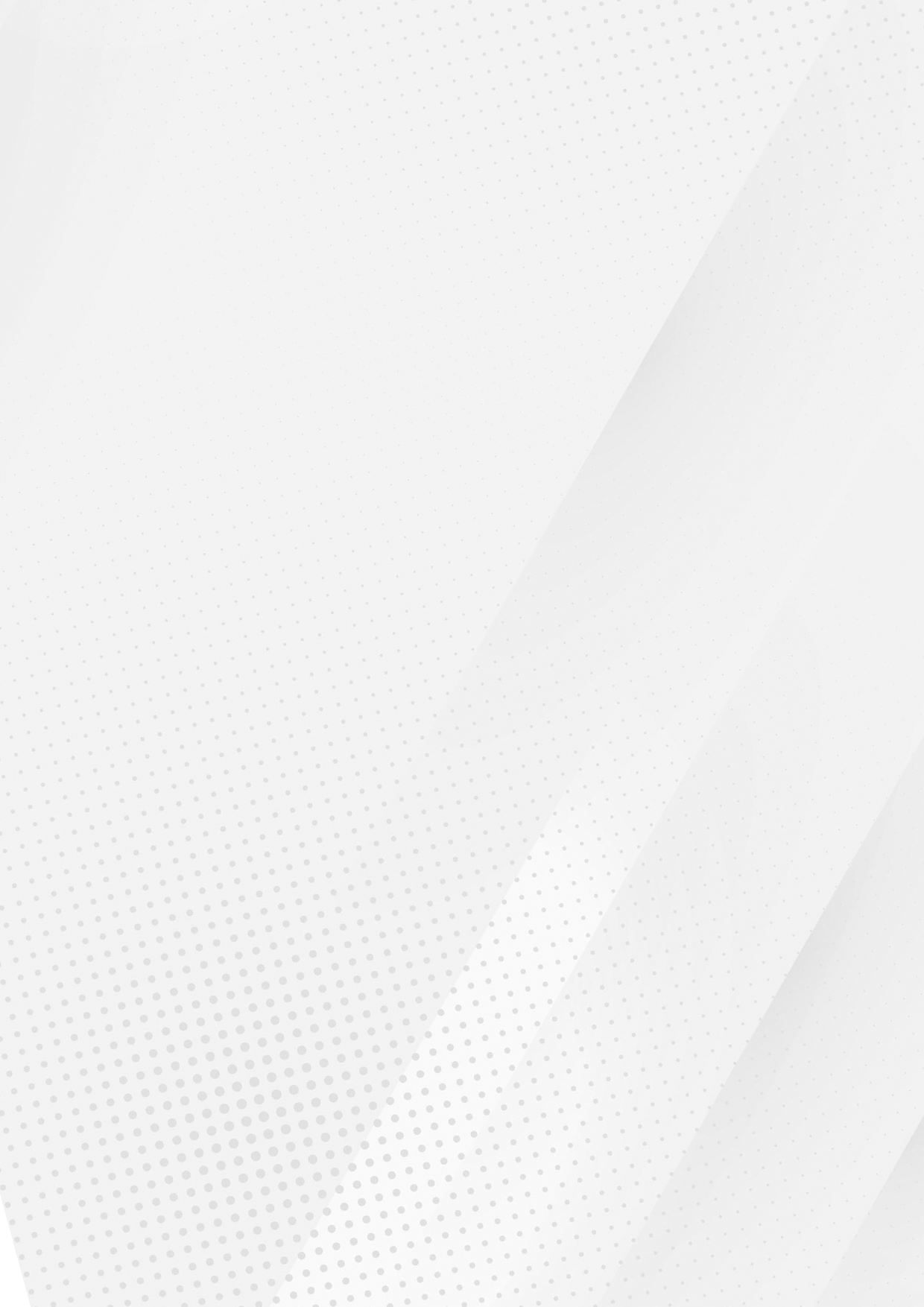 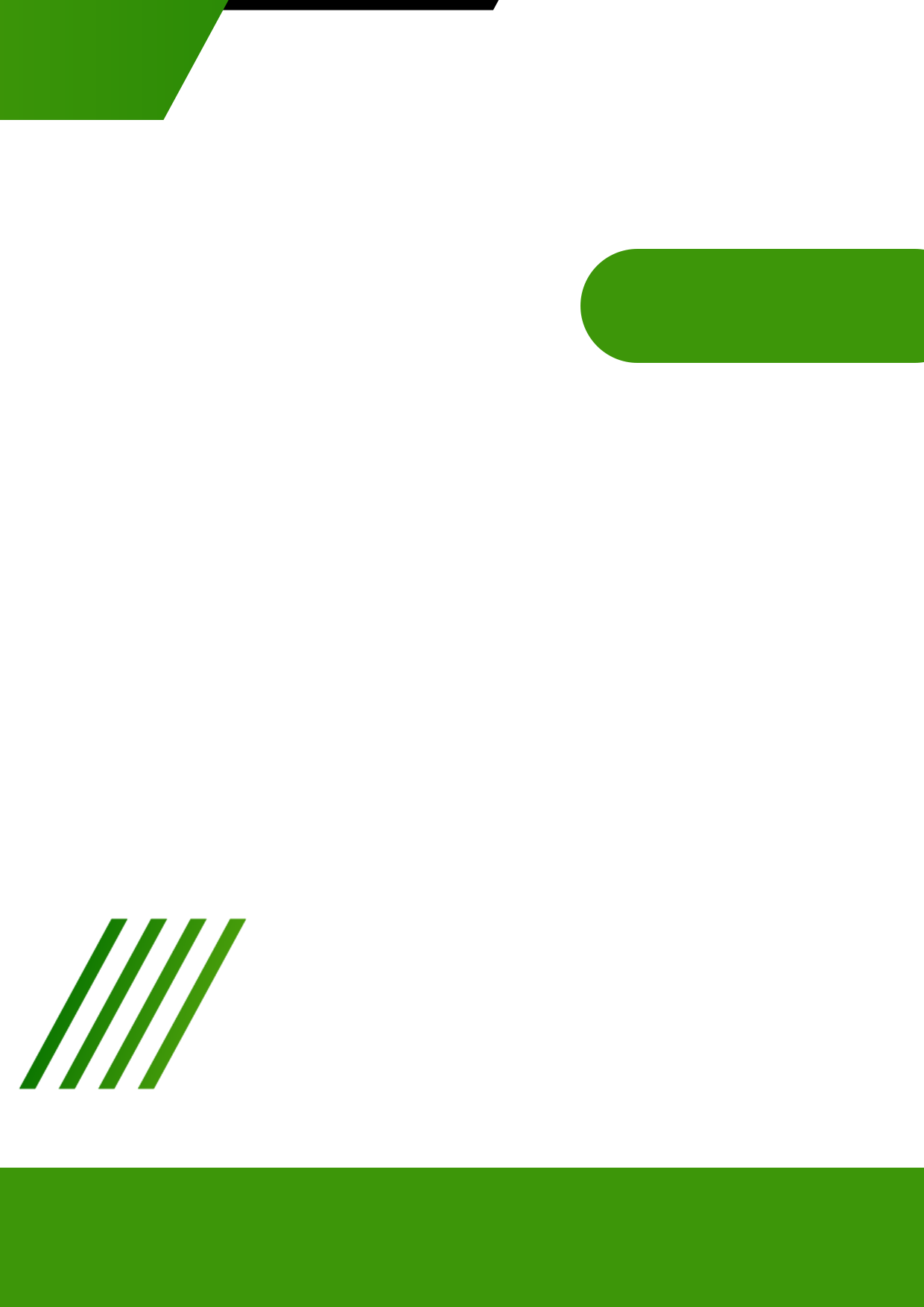 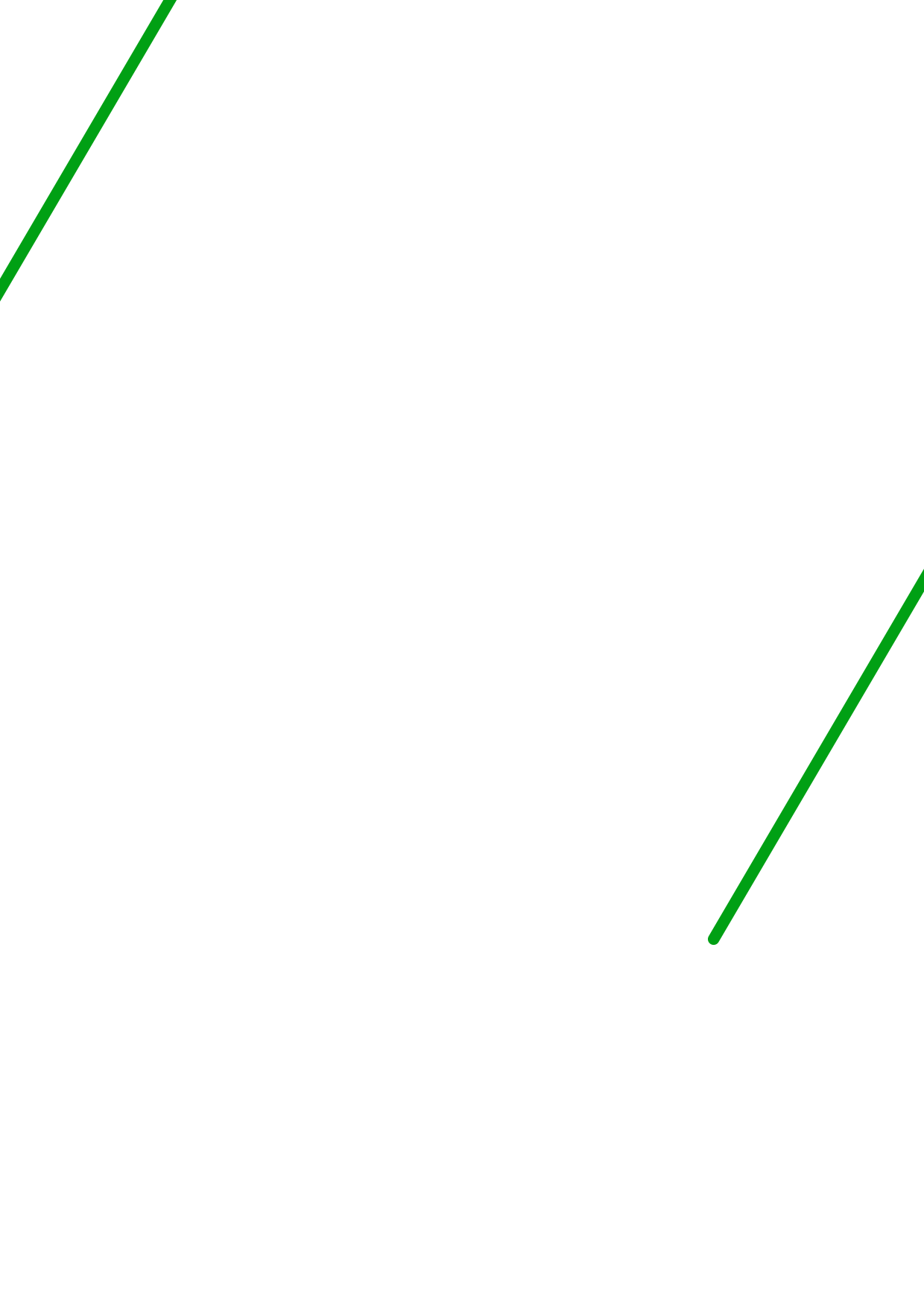 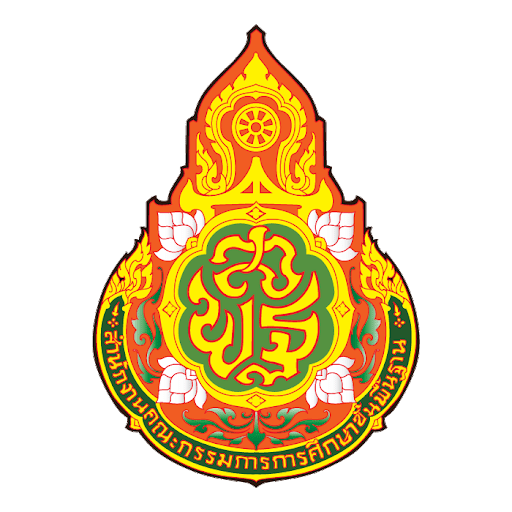 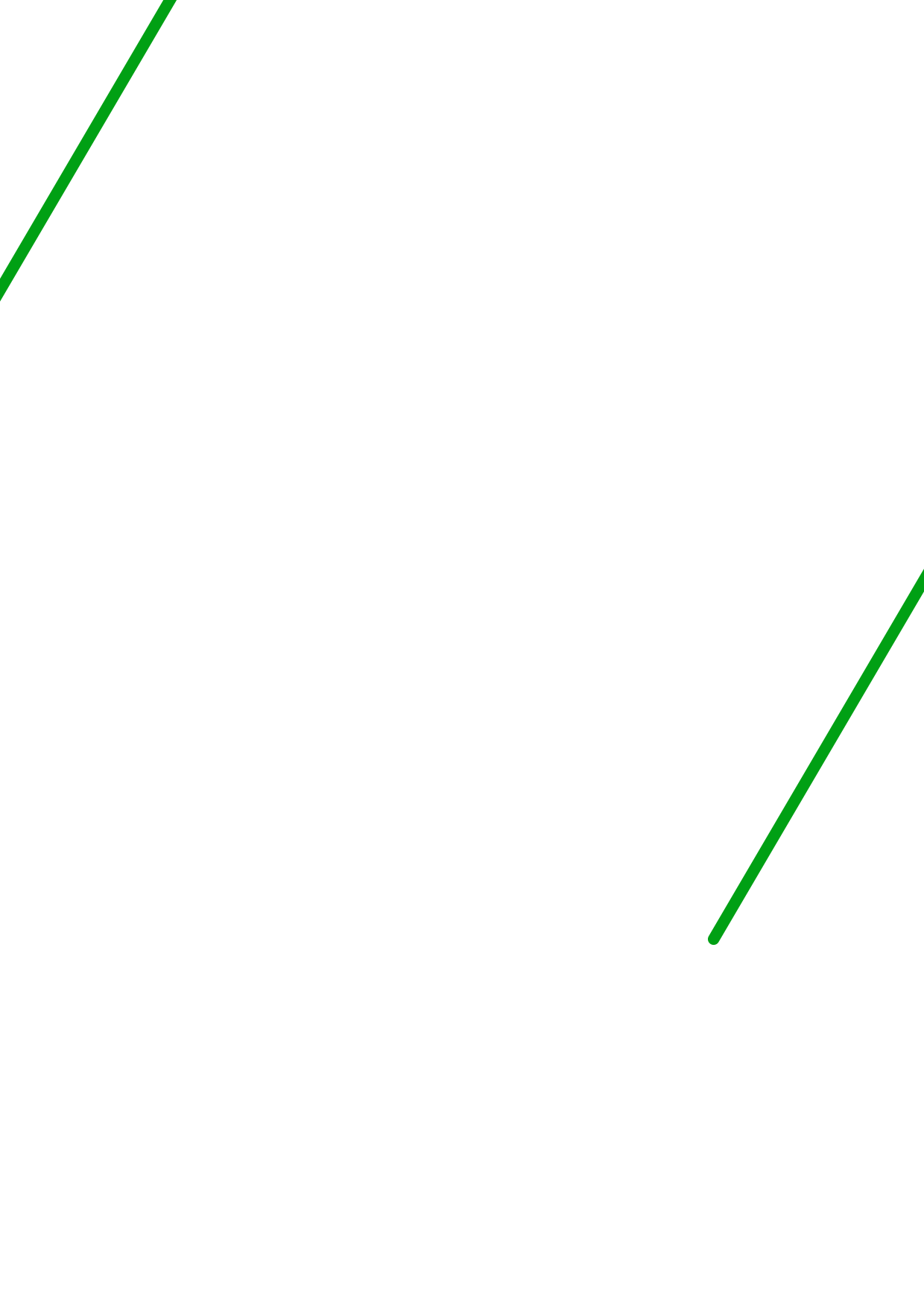 โรงเรียนบ้านเด็กดีวิทยาคม
สำนักงานเขตพื้นที่การศึกษาประถมศึกษาเชียงใหม่เขต 4
สำนักงานคณะกรรมการการศึกษาขั้นพื้นฐาน
กระทรวงศึกษาธิการ
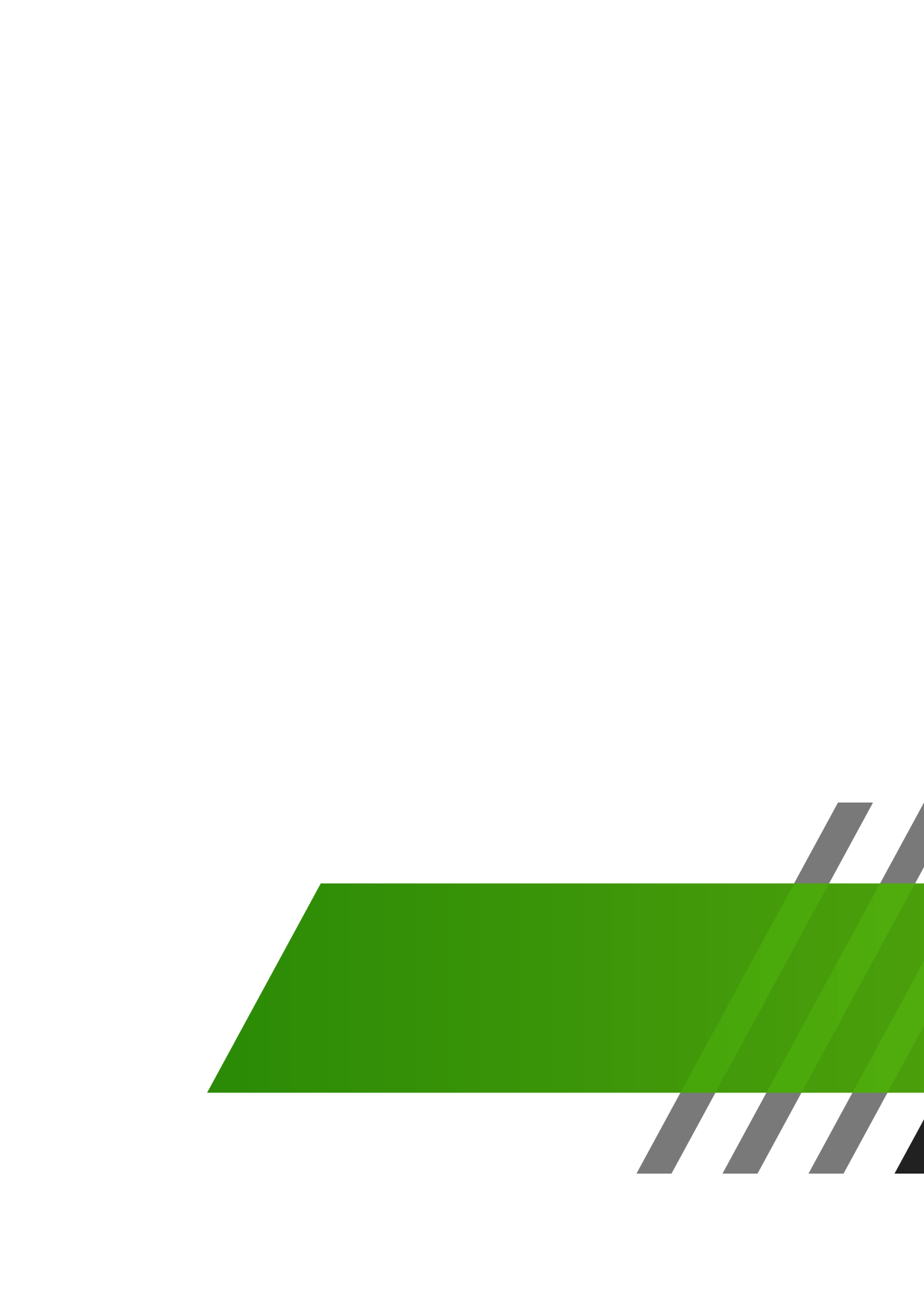 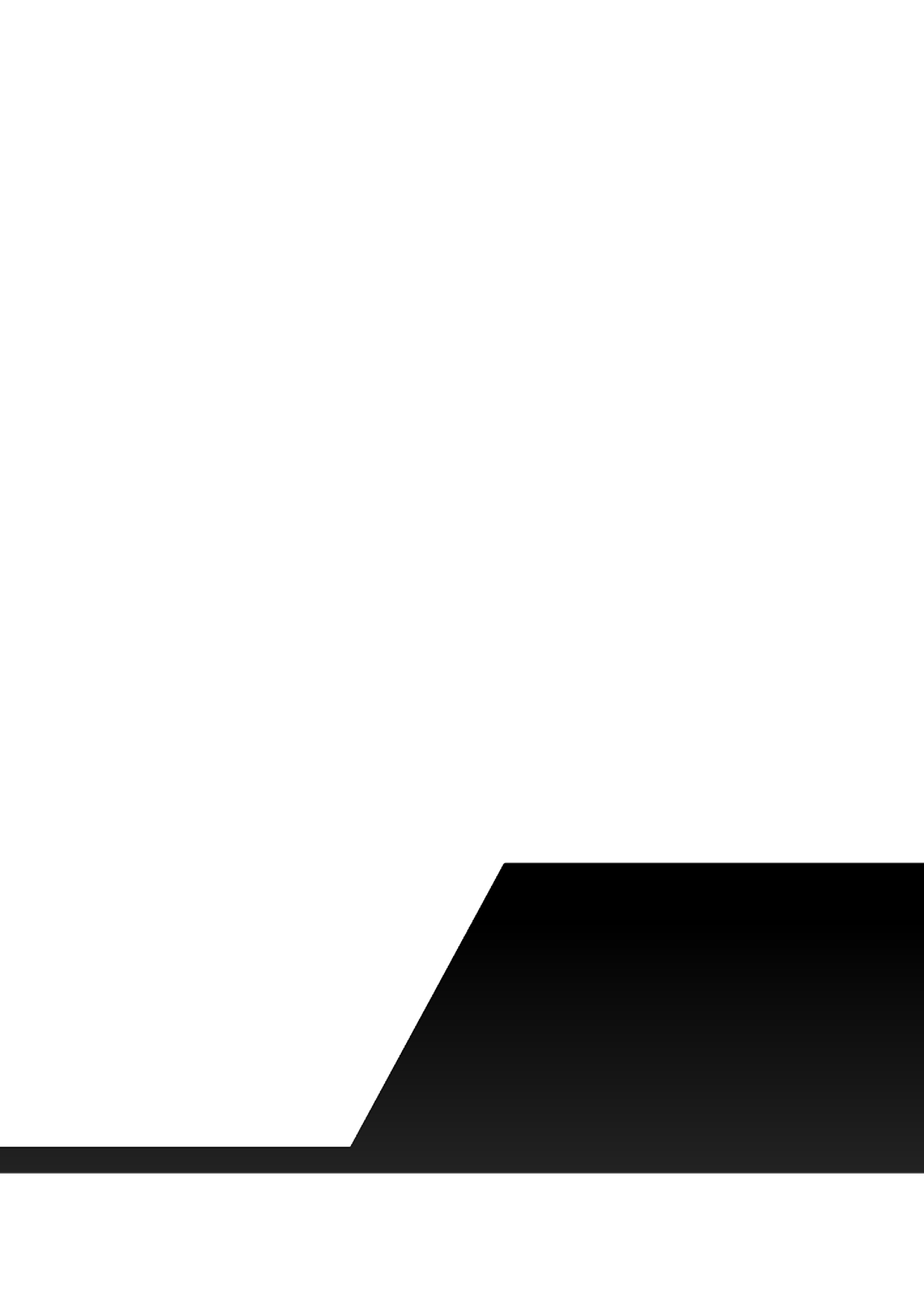 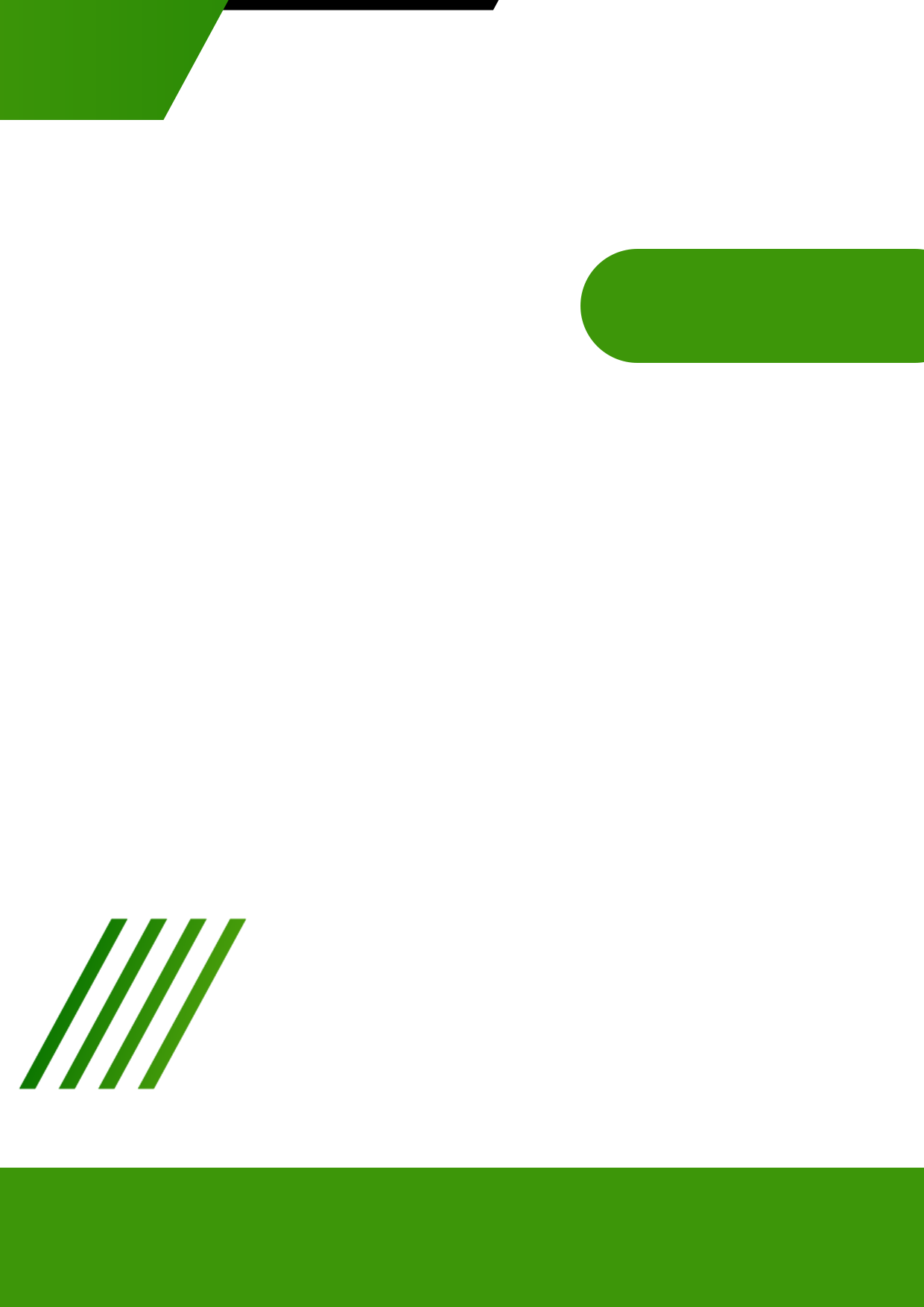 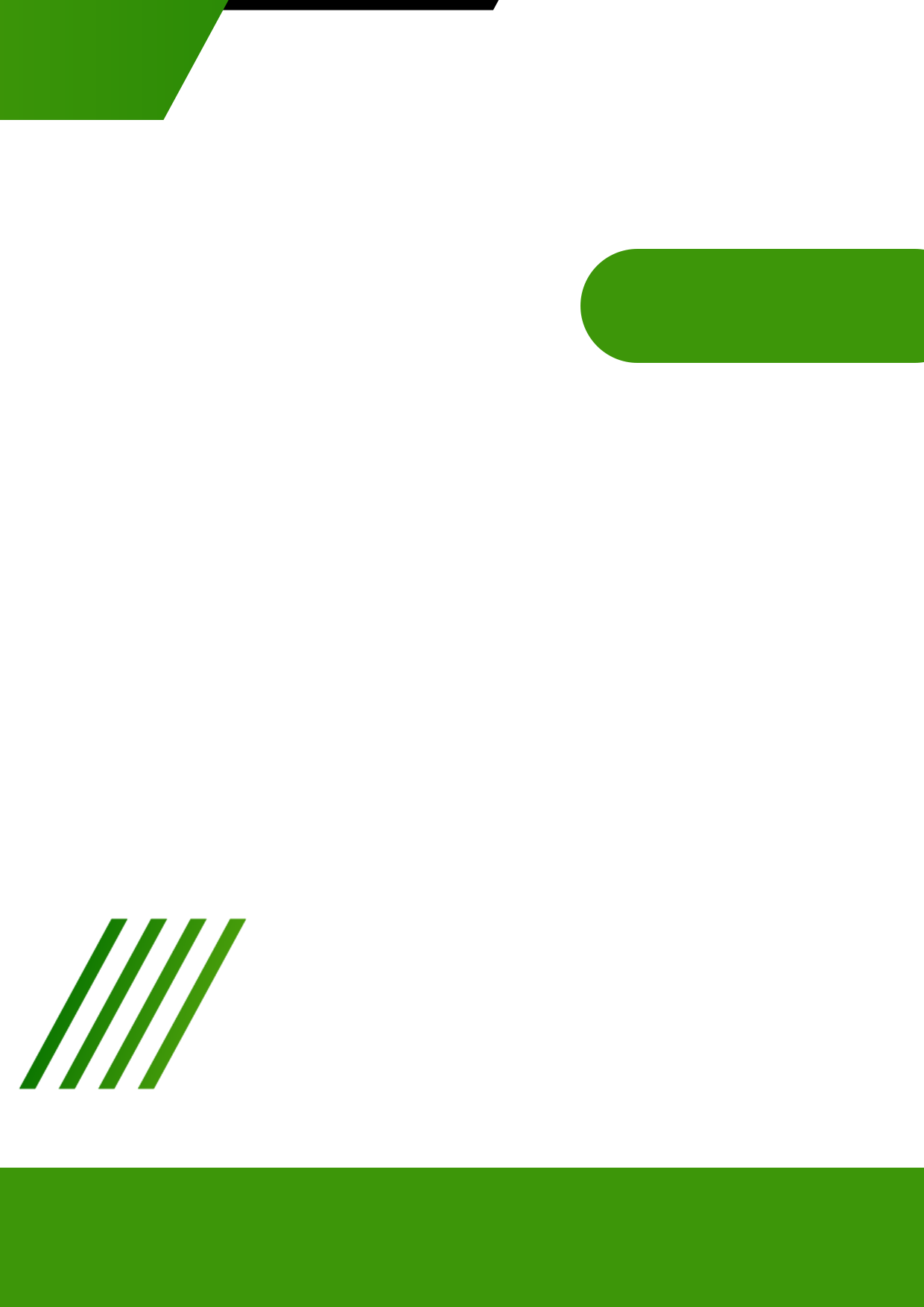 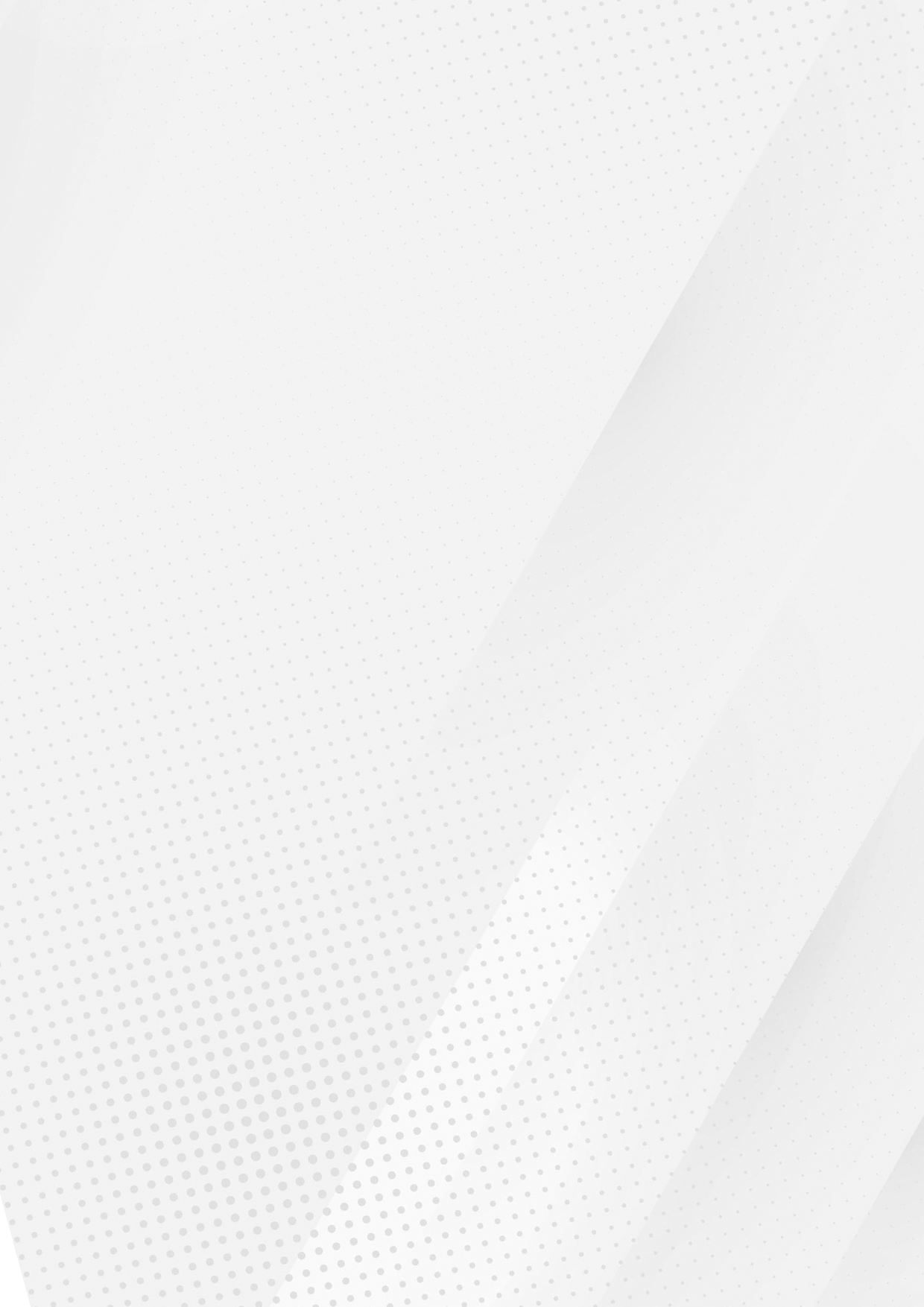 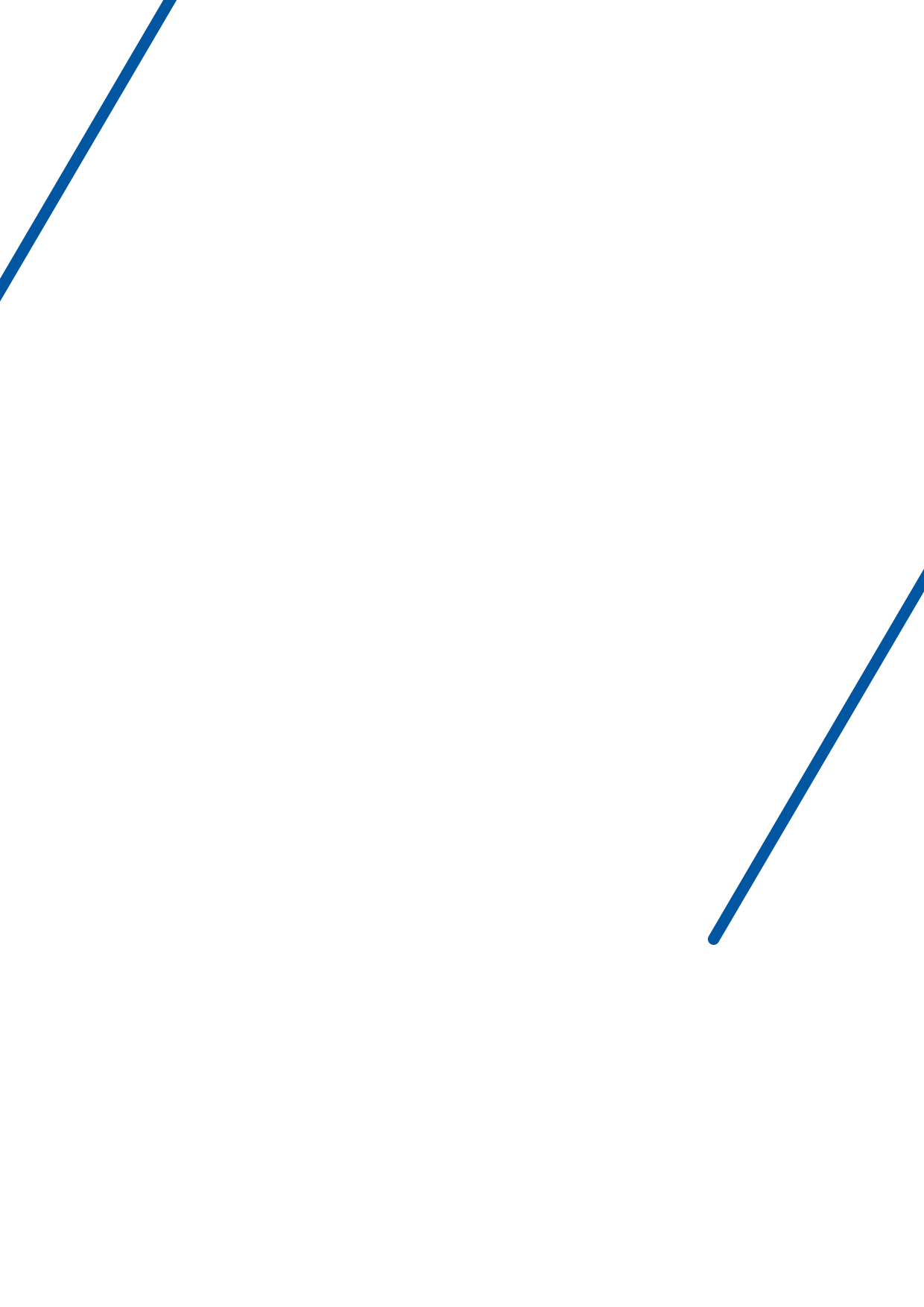 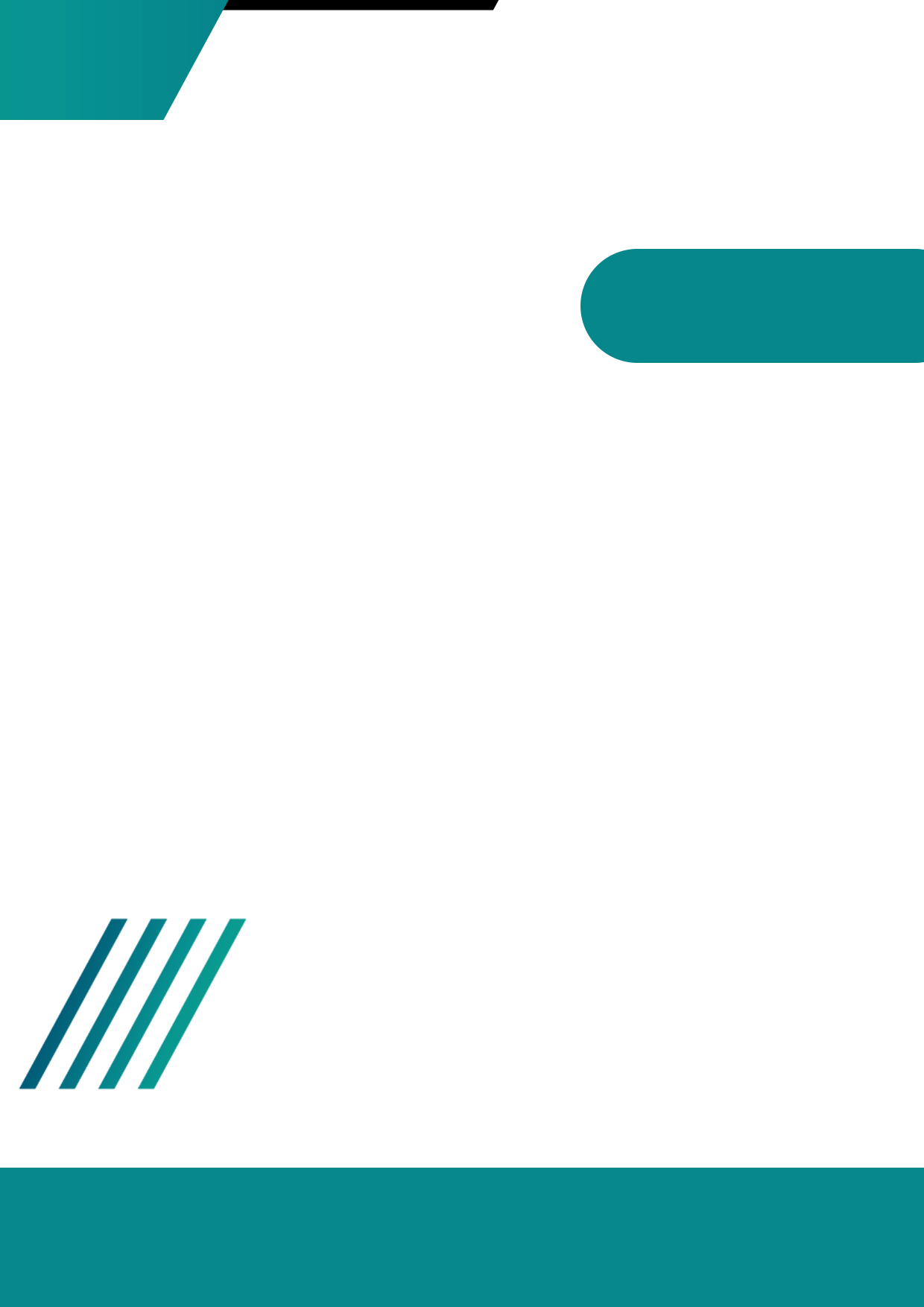 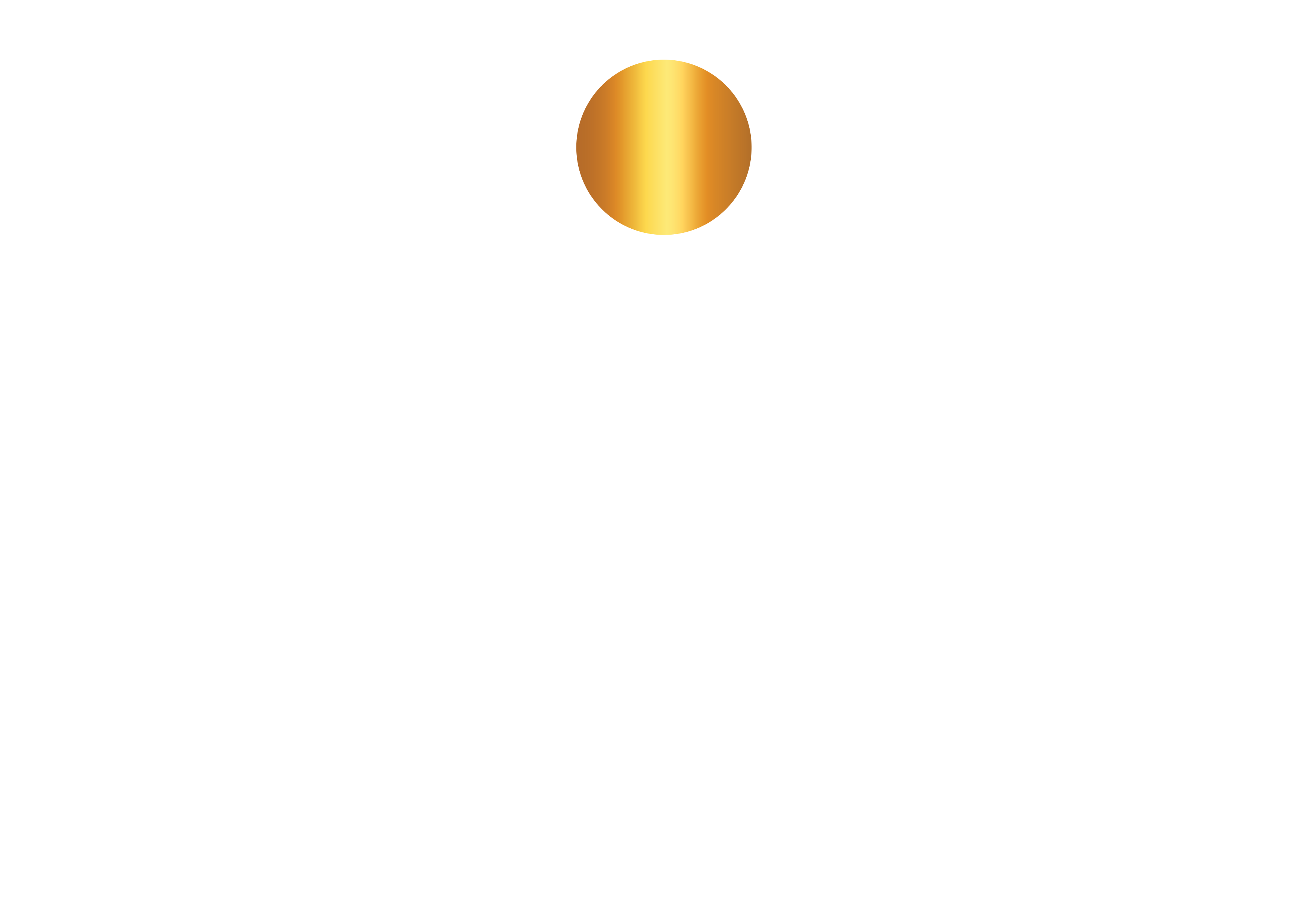 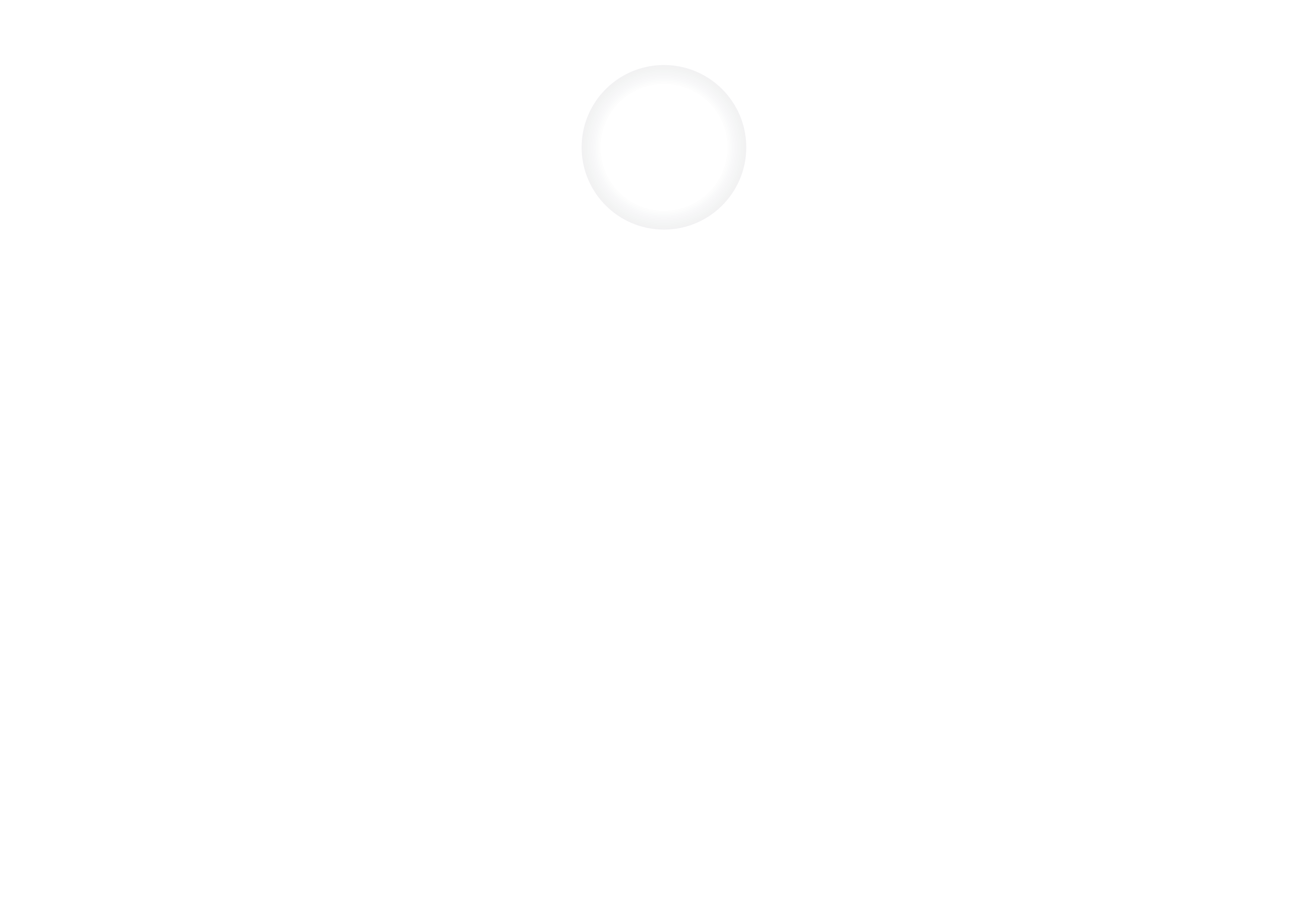 รายงานผลการนำนักเรียนเข้าแข่งขัน
งานศิลปหัตถกรรมนักเรียน
ระดับชาติ ครั้งที่ ๗๐
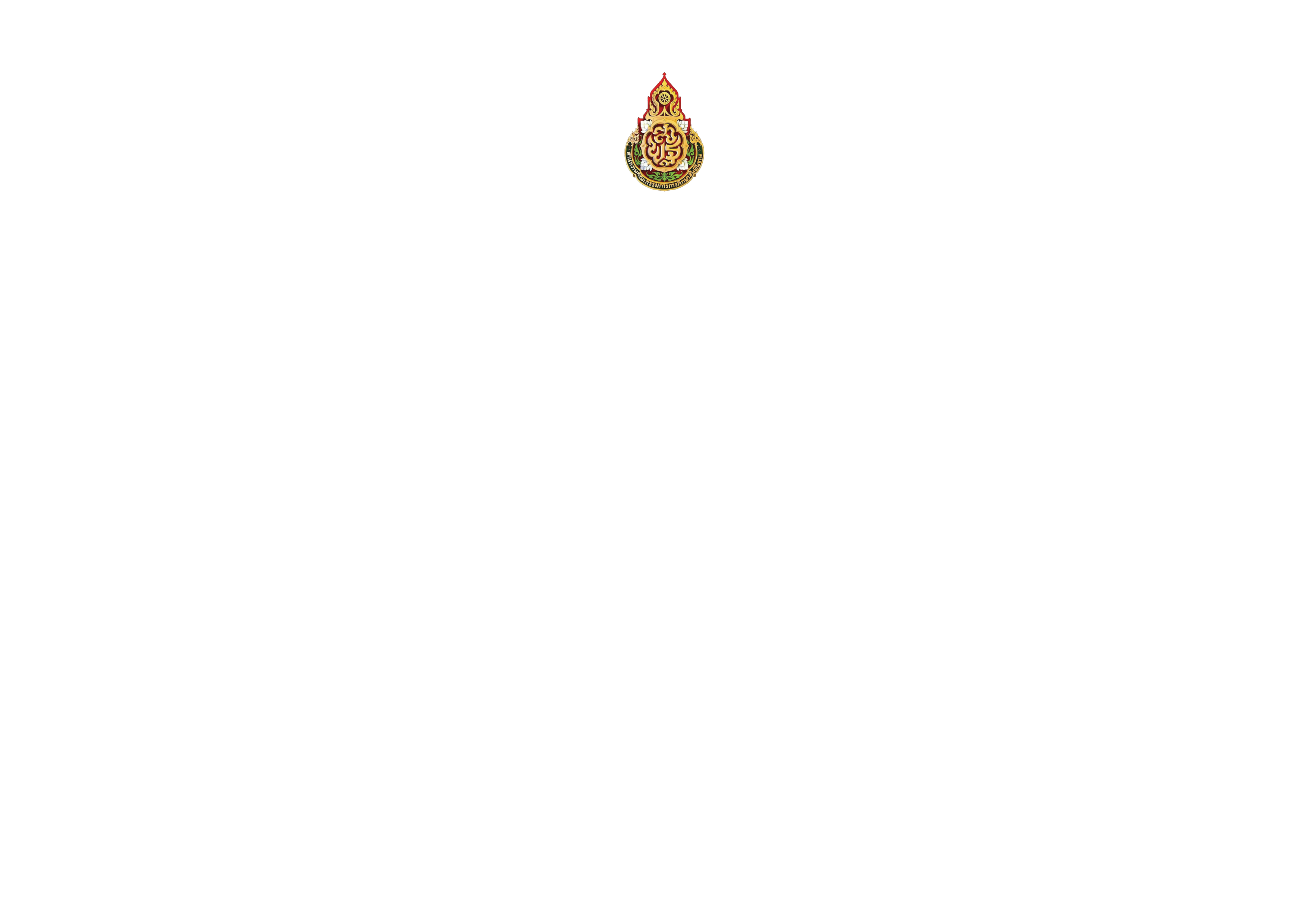 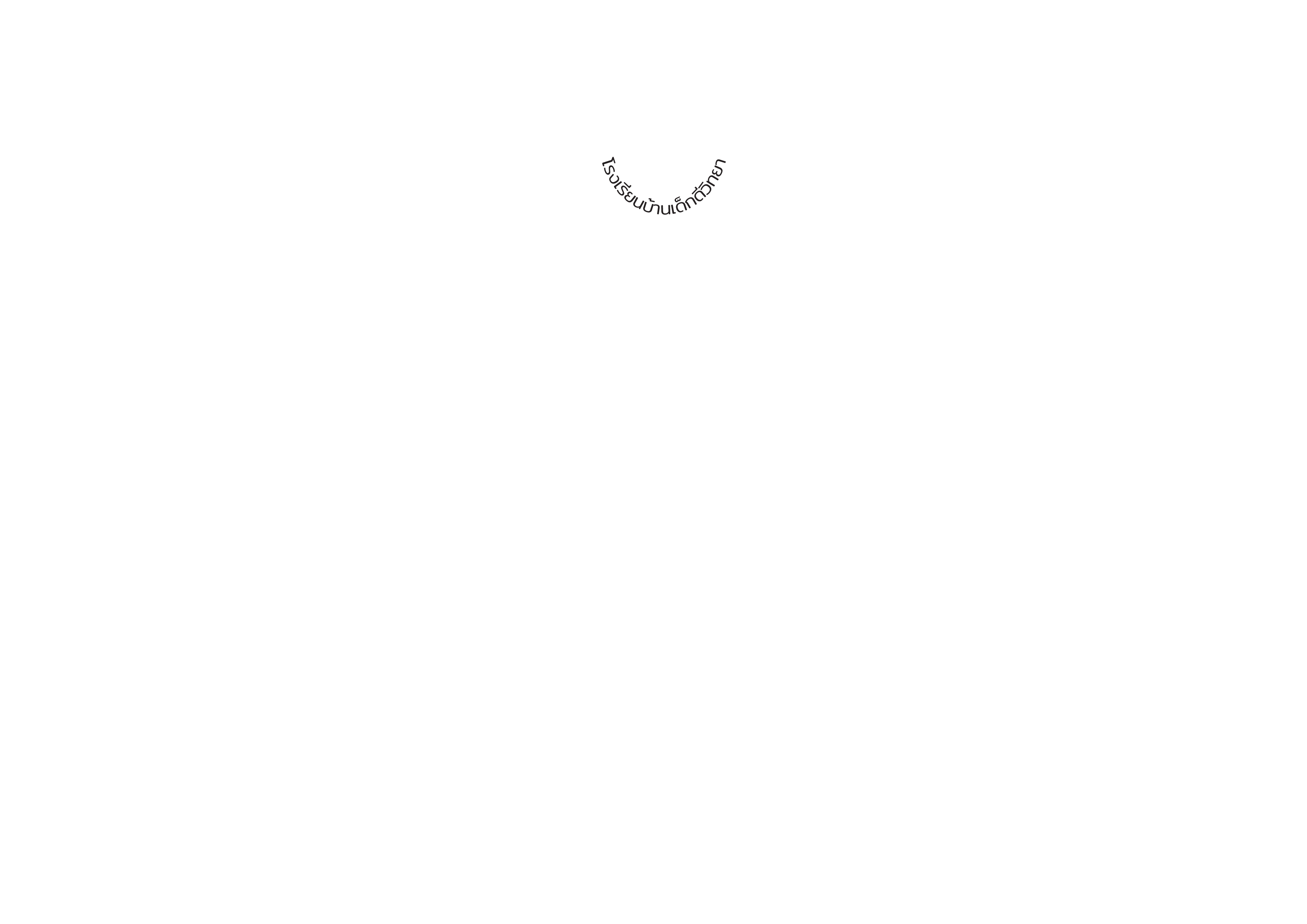 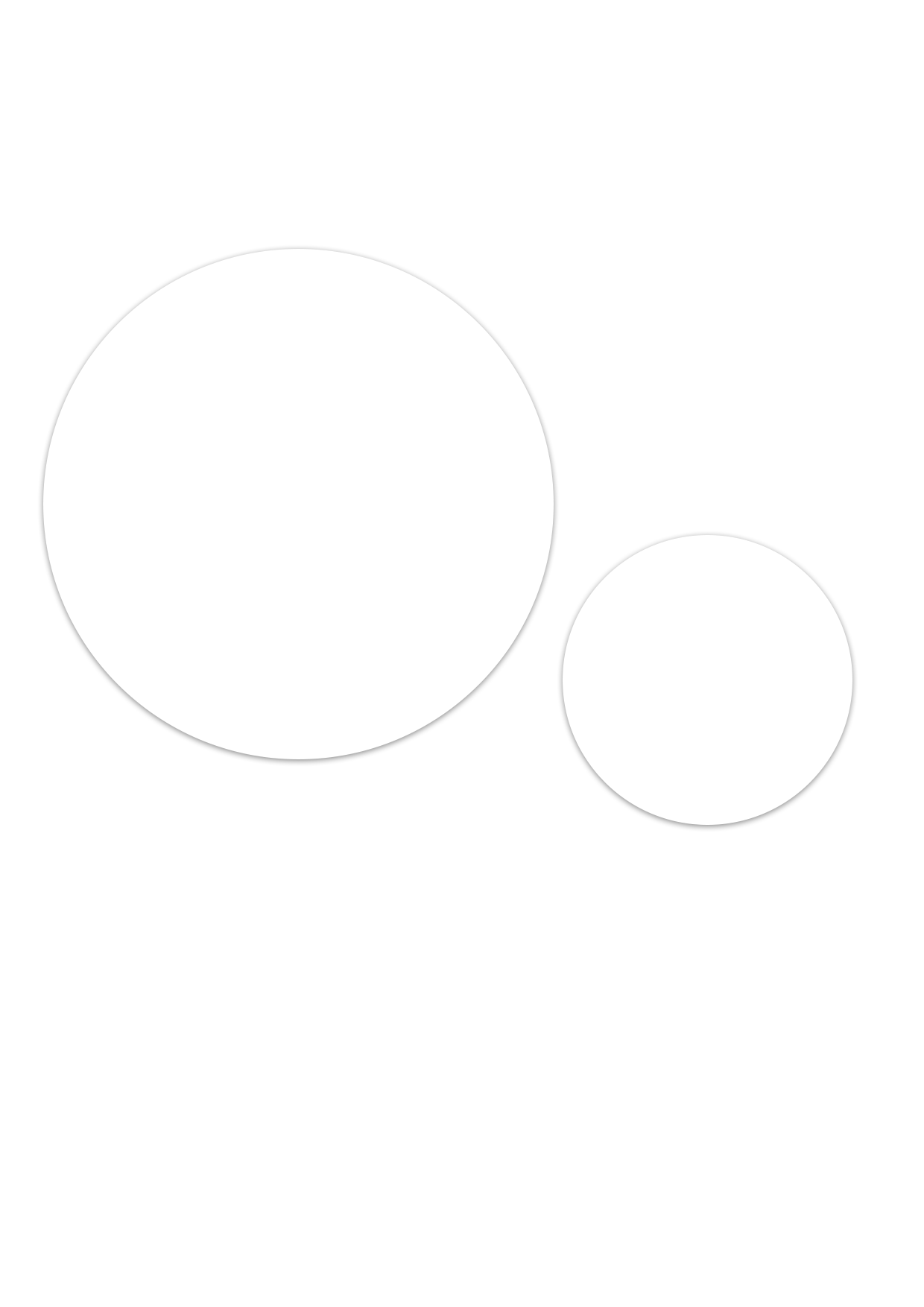 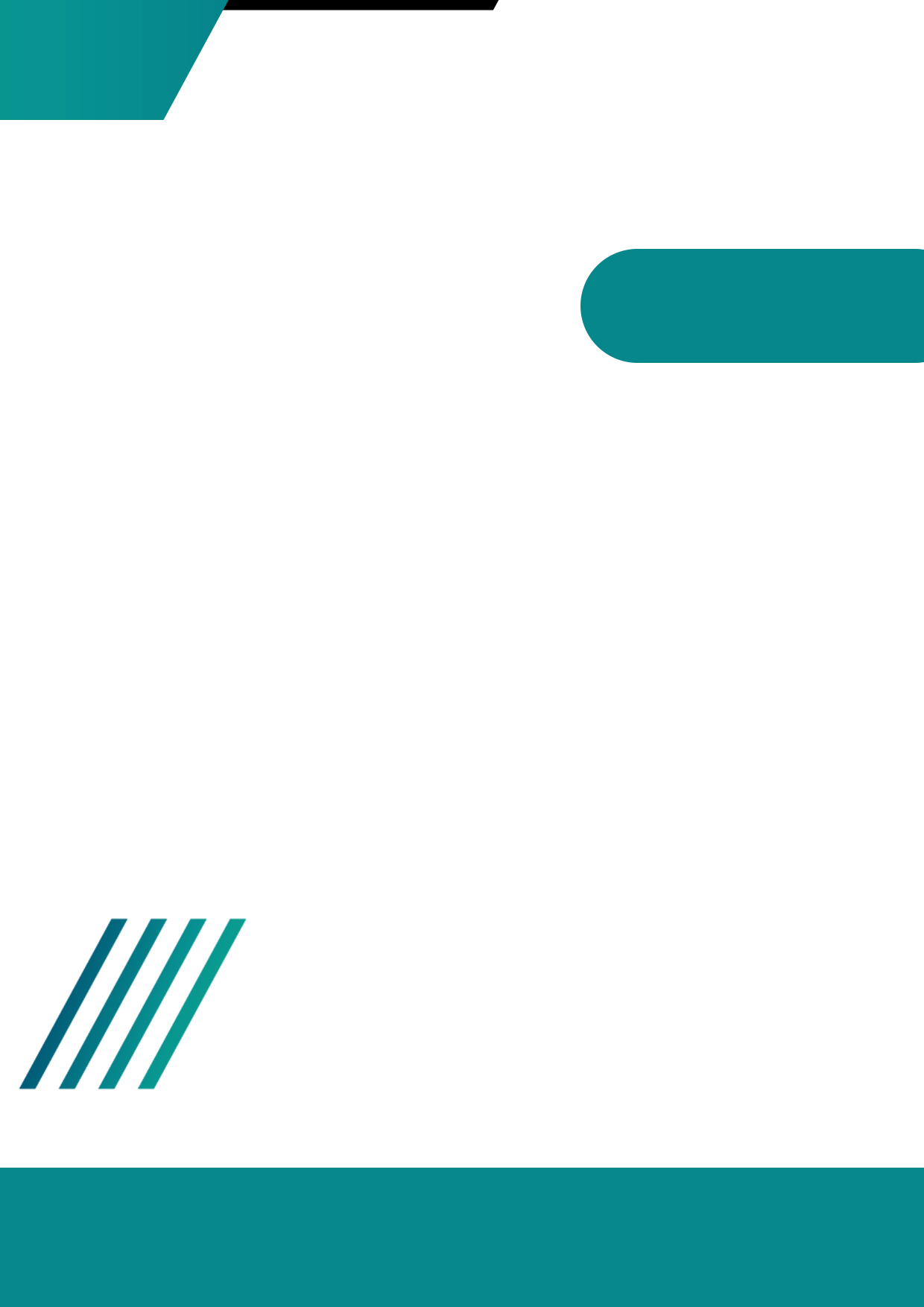 ปีการศึกษา
๒๕๖๕
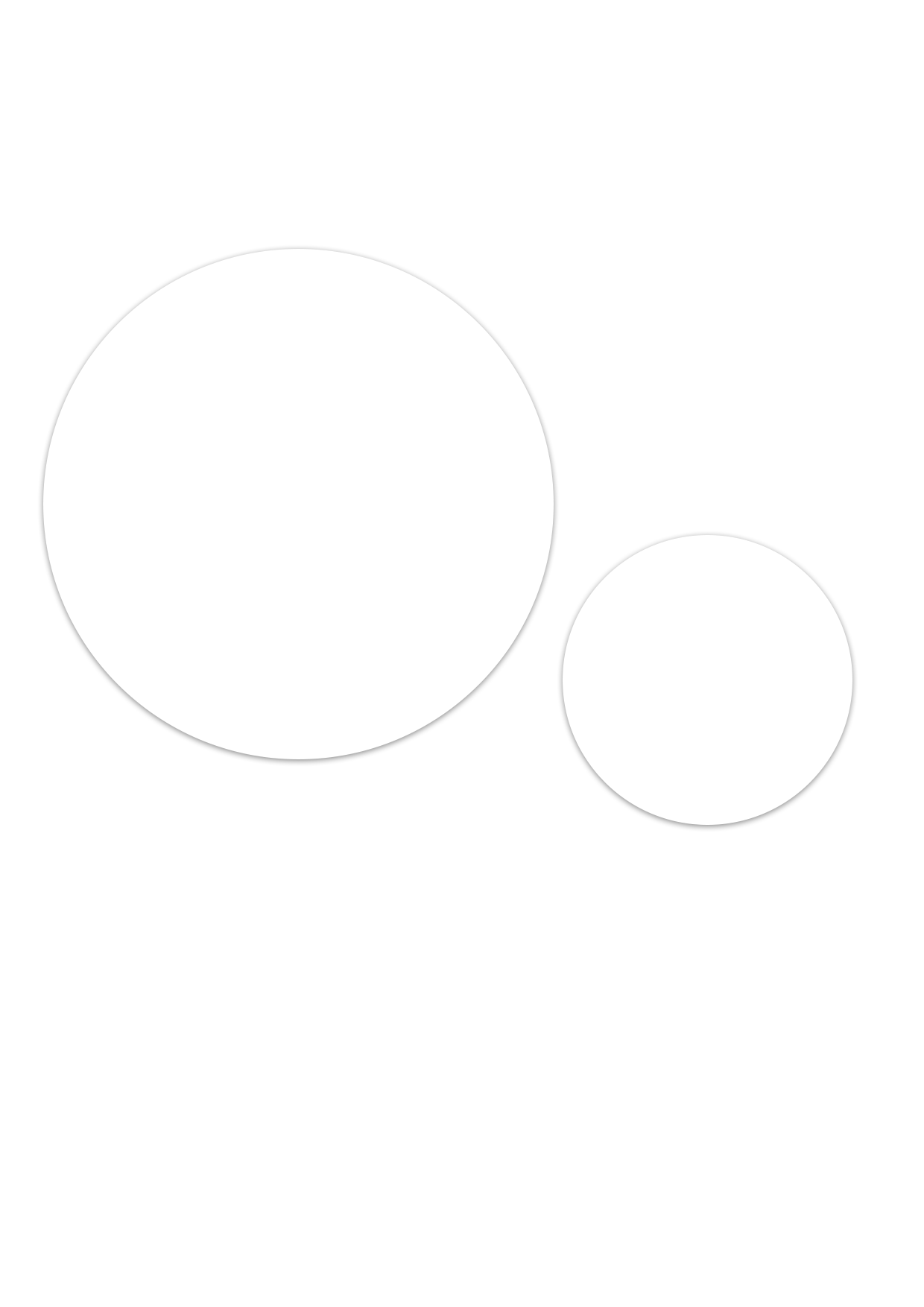 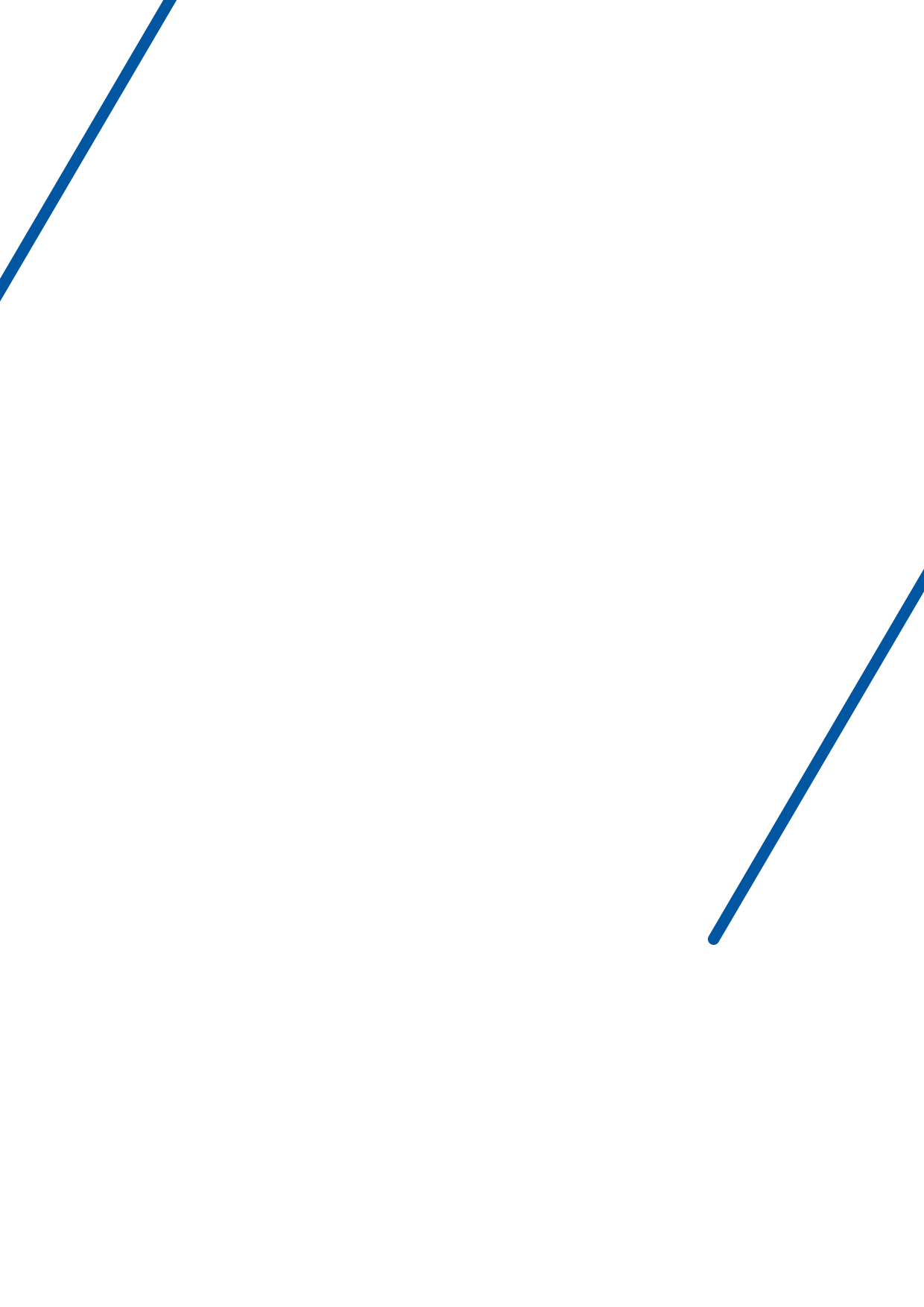 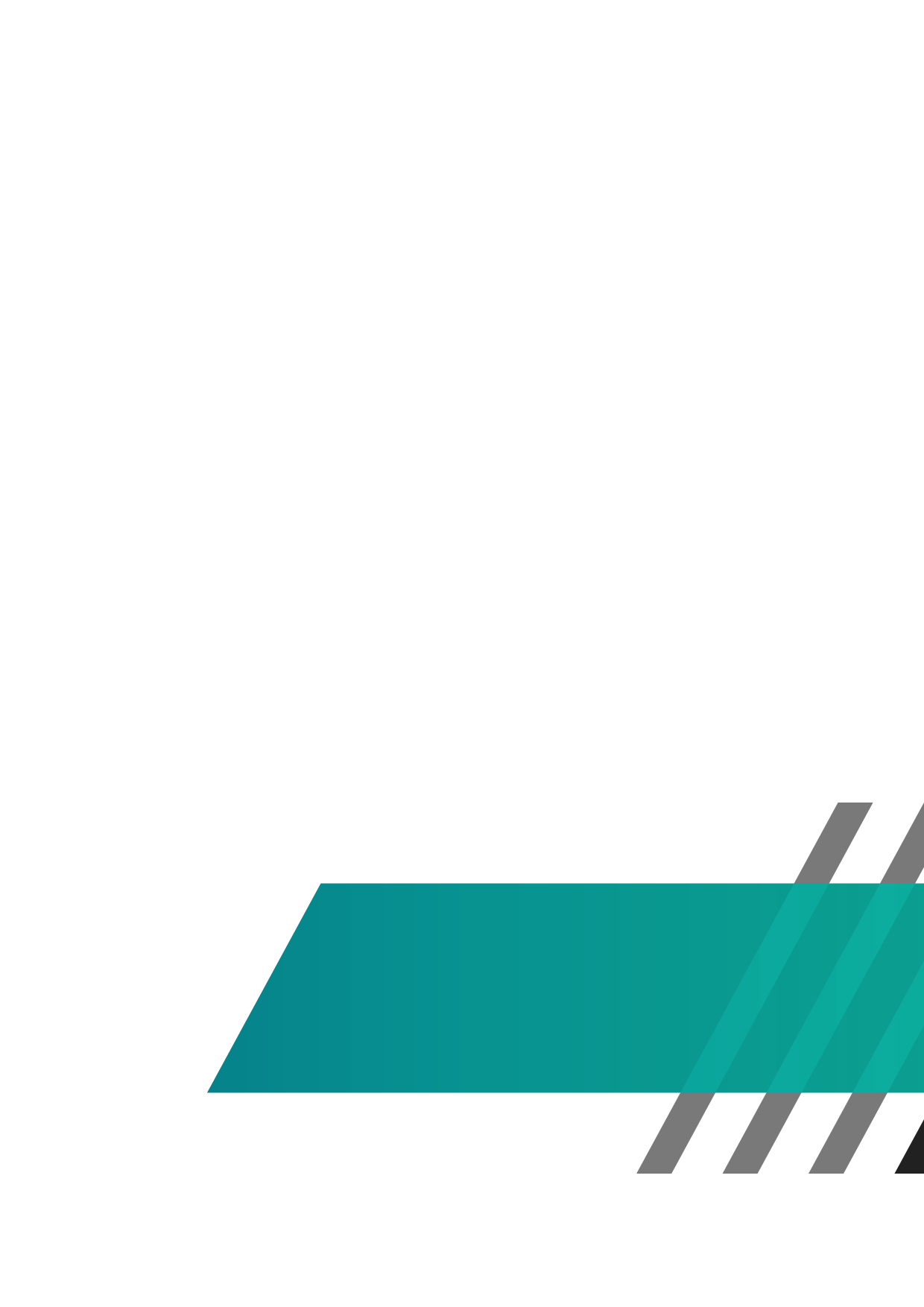 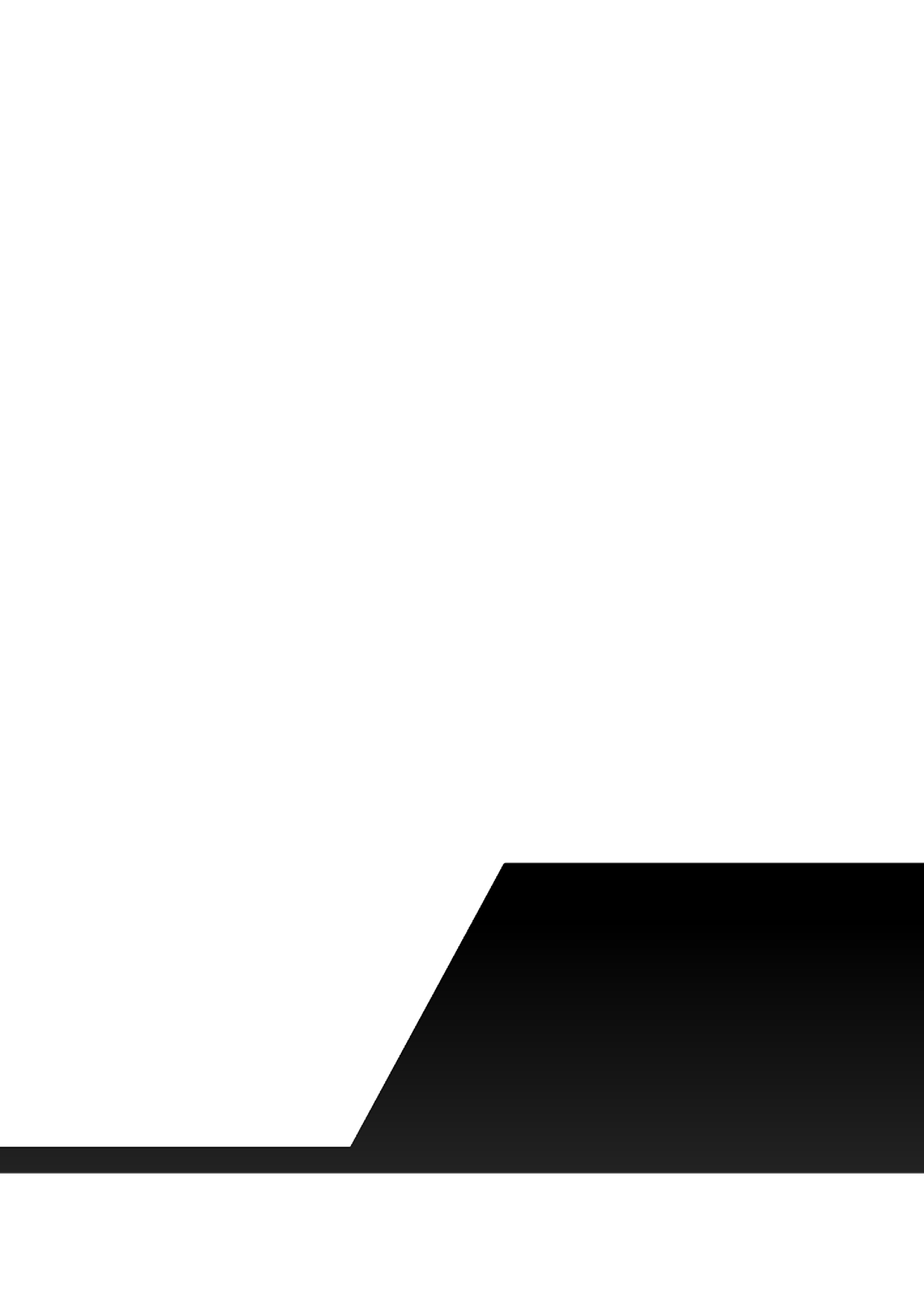 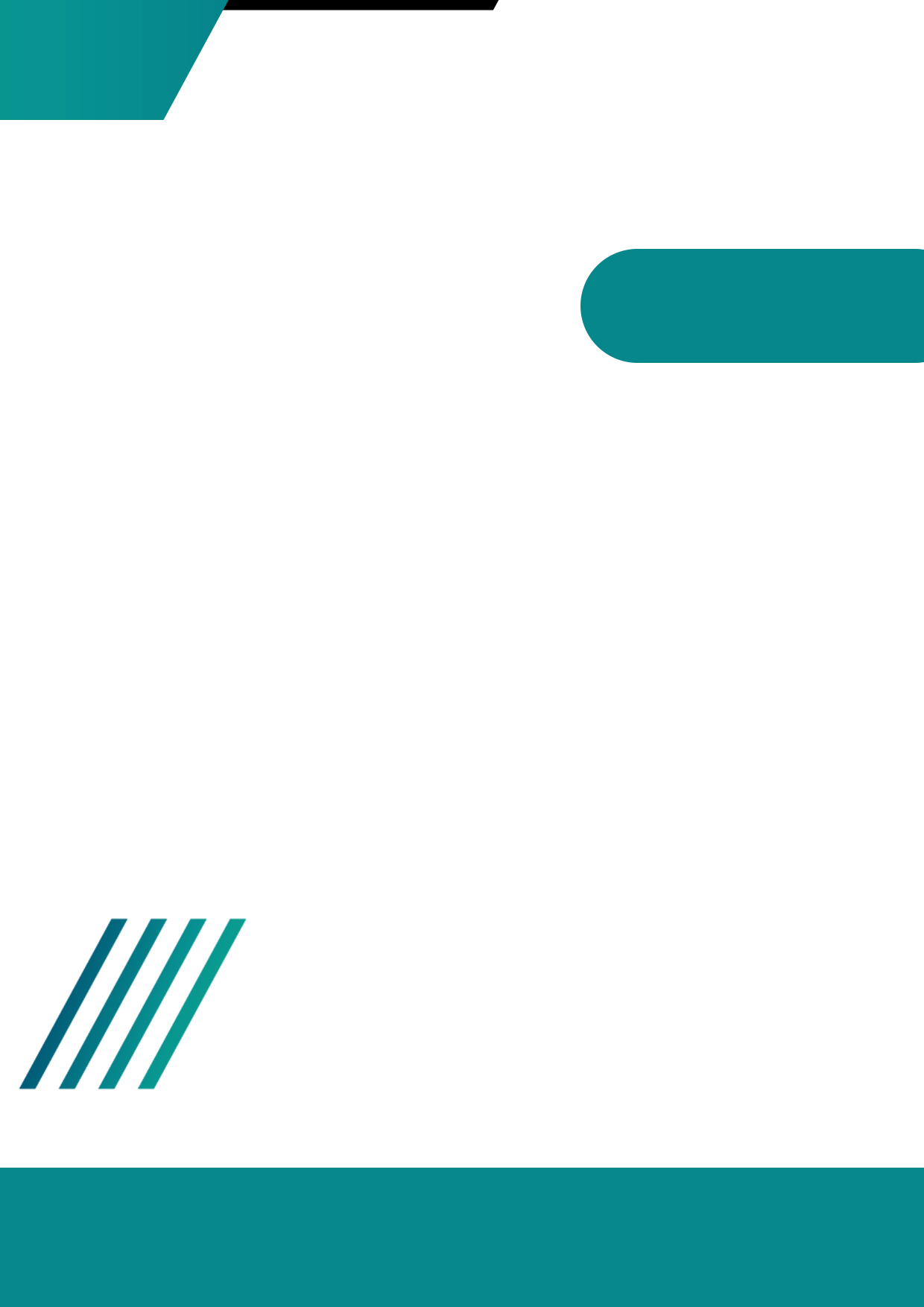 นางสาวกัลศณัฏฐ์ สอนดี
ตำแหน่ง ครู คศ.๒
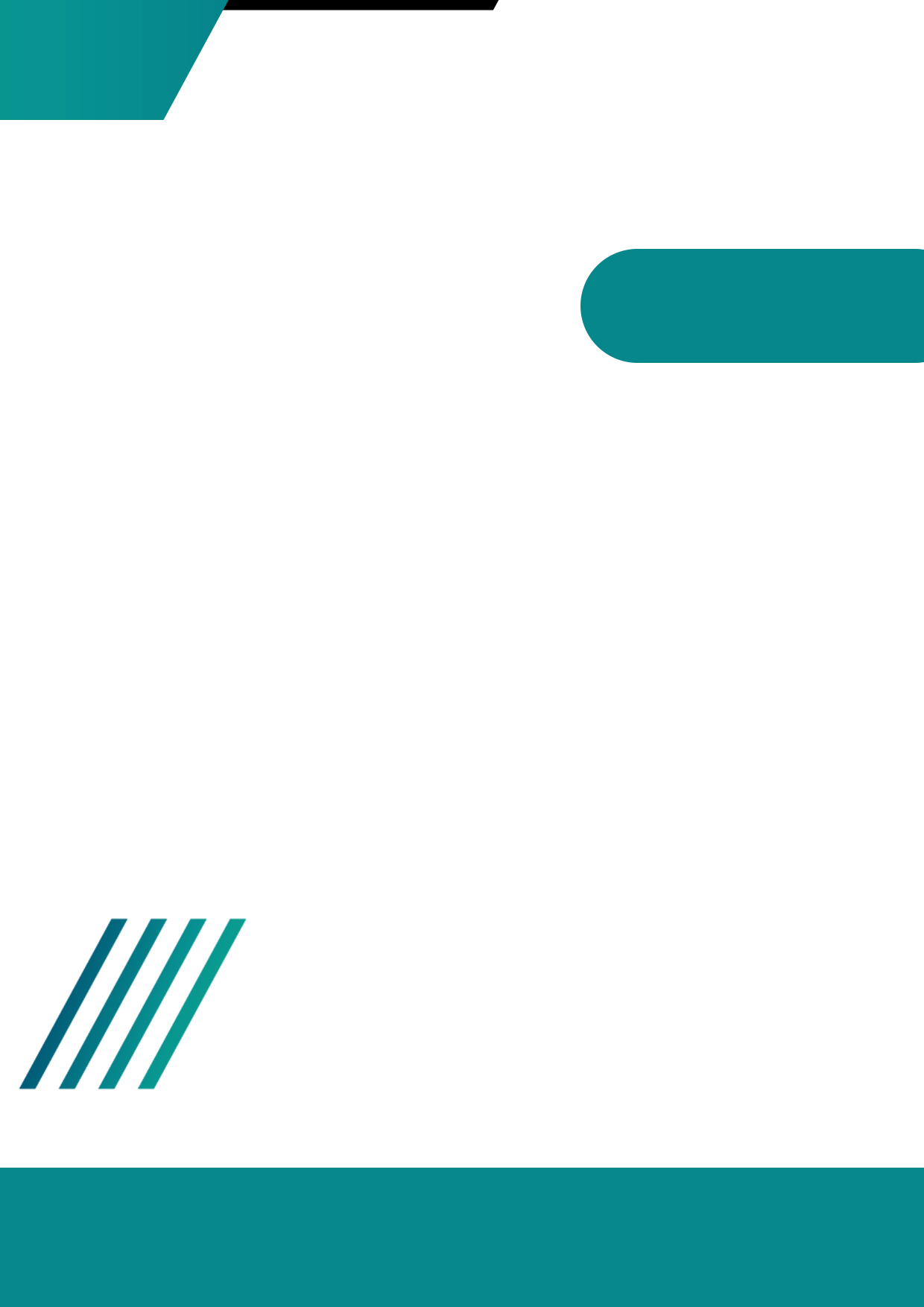 โรงเรียนบ้านเด็กดีวิทยาคม อำเภอเมือง จังหวัดเชียงใหม่
สำนักงานเขตพื้นที่การศึกษาประถมศึกษาเชียงใหม่ เขต ๔
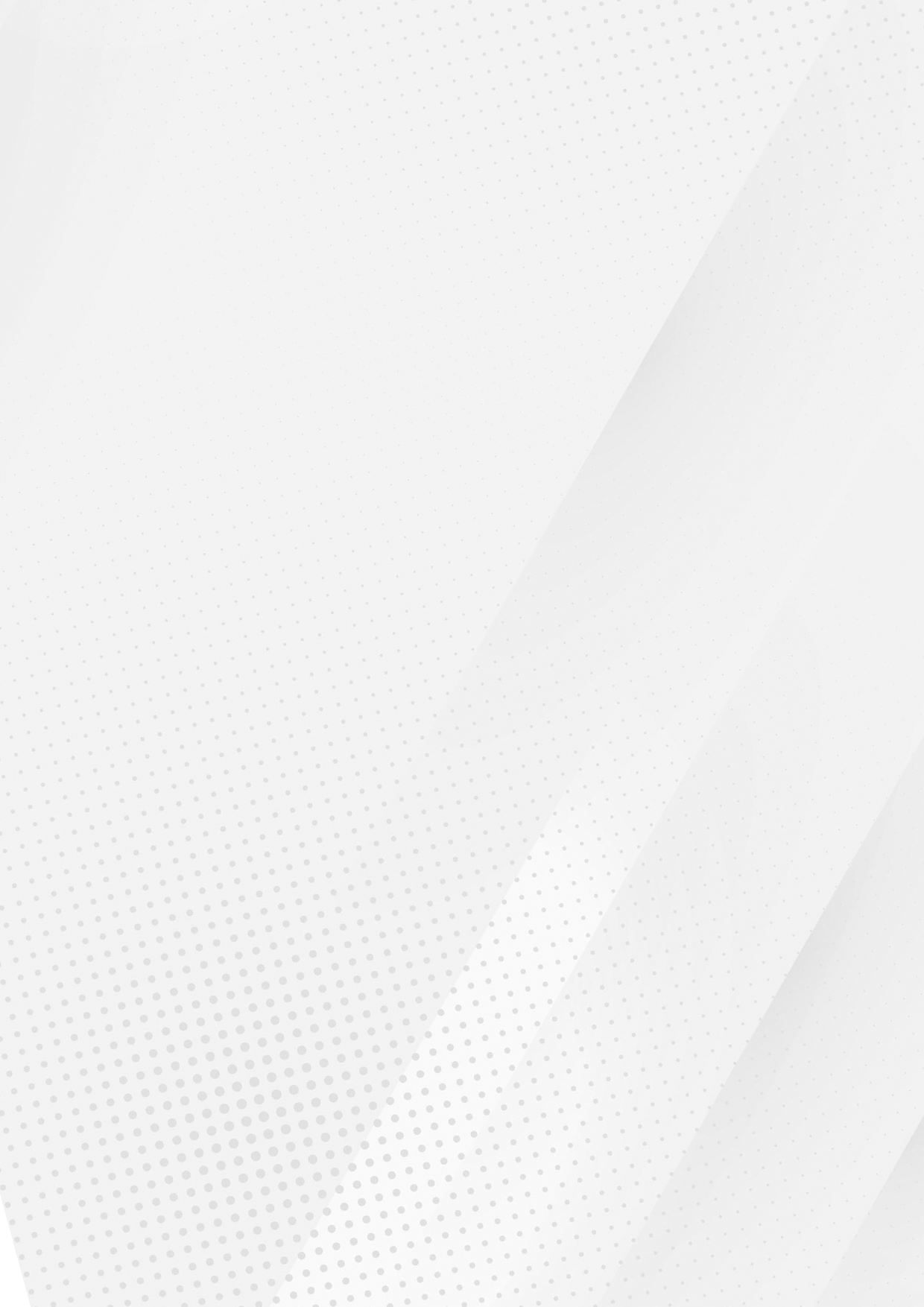 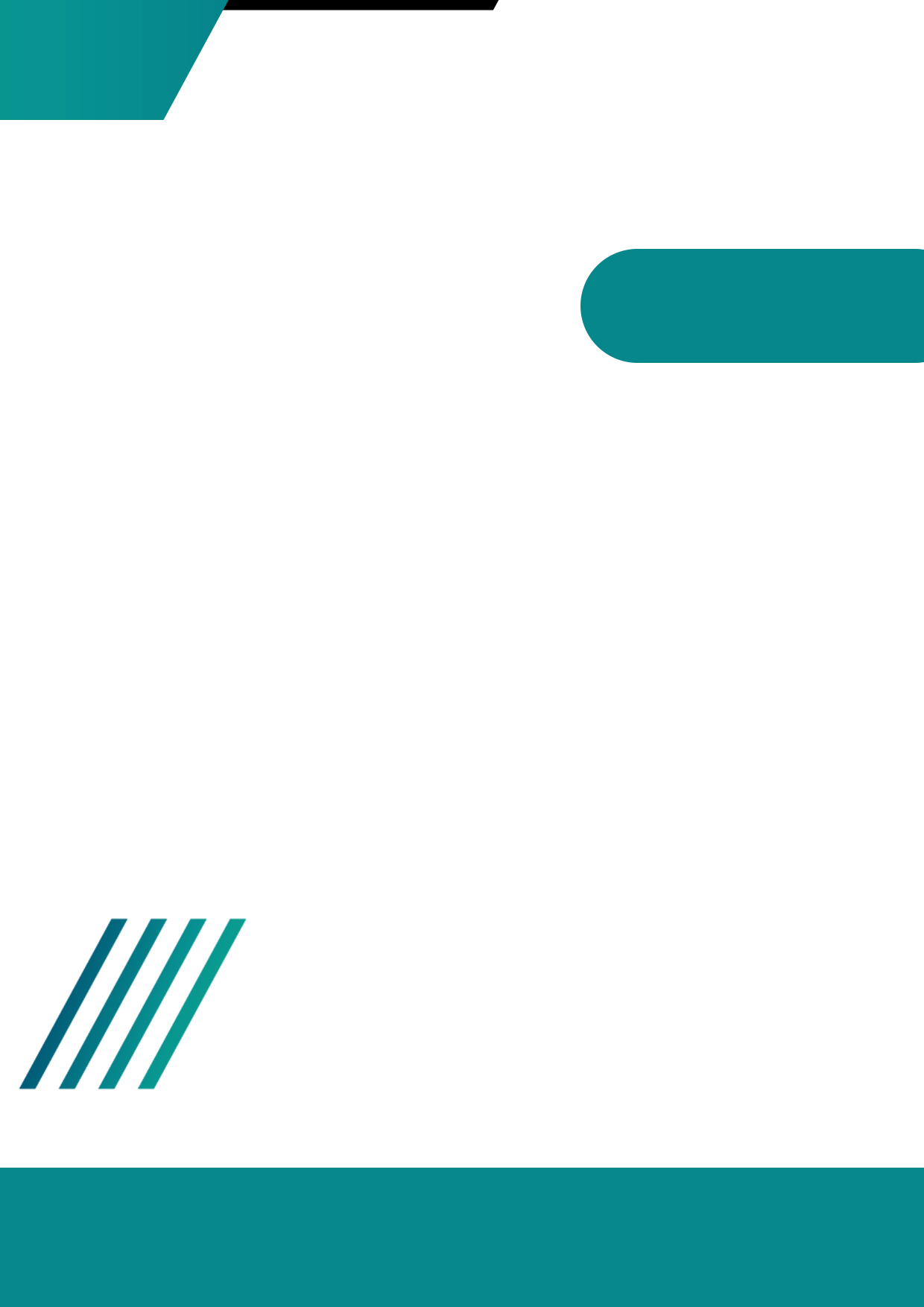 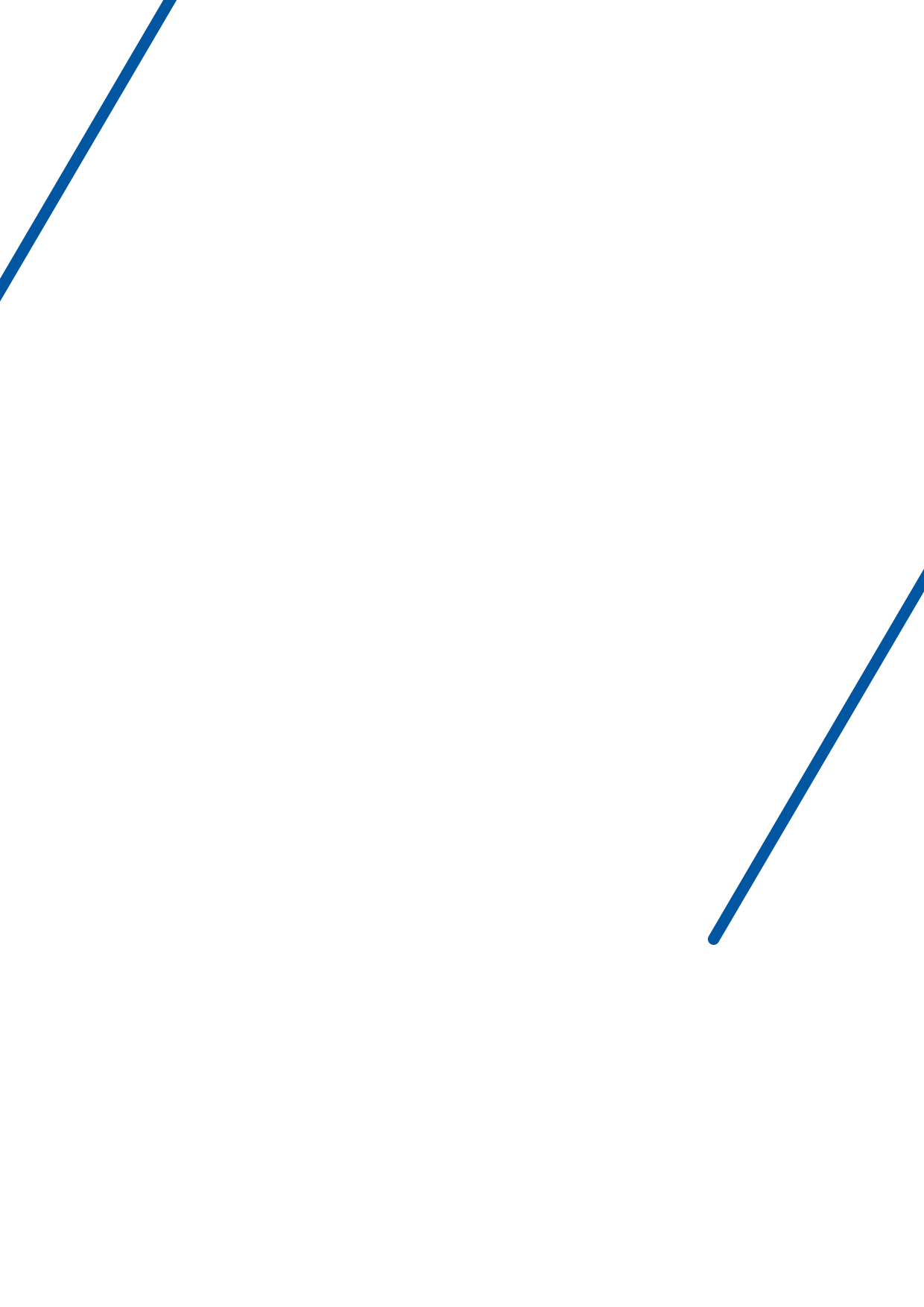 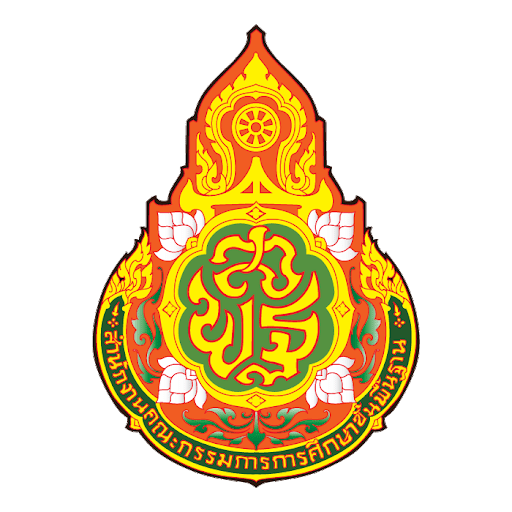 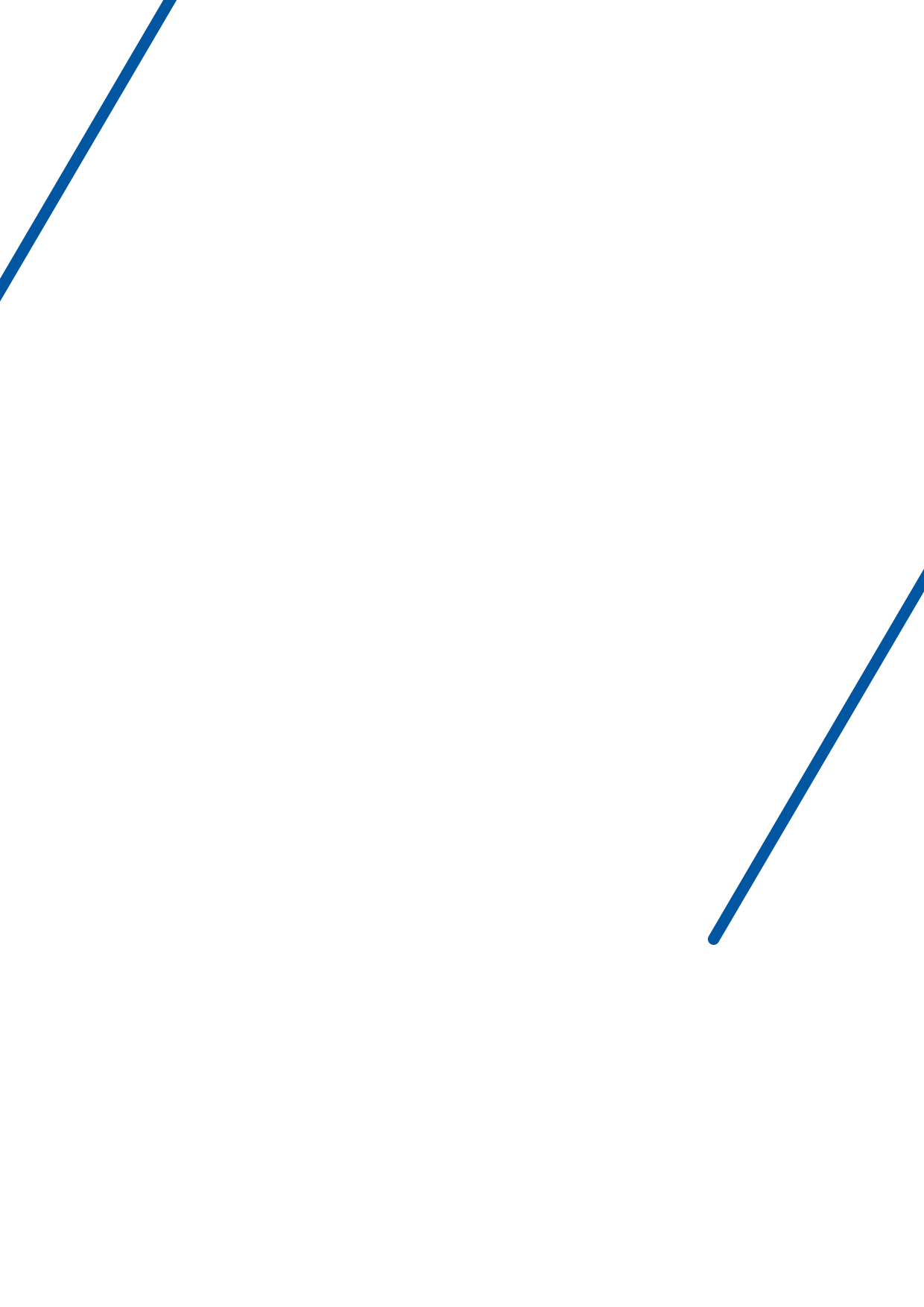 โรงเรียนบ้านเด็กดีวิทยาคม
สำนักงานเขตพื้นที่การศึกษาประถมศึกษาเชียงใหม่เขต 4
สำนักงานคณะกรรมการการศึกษาขั้นพื้นฐาน
กระทรวงศึกษาธิการ
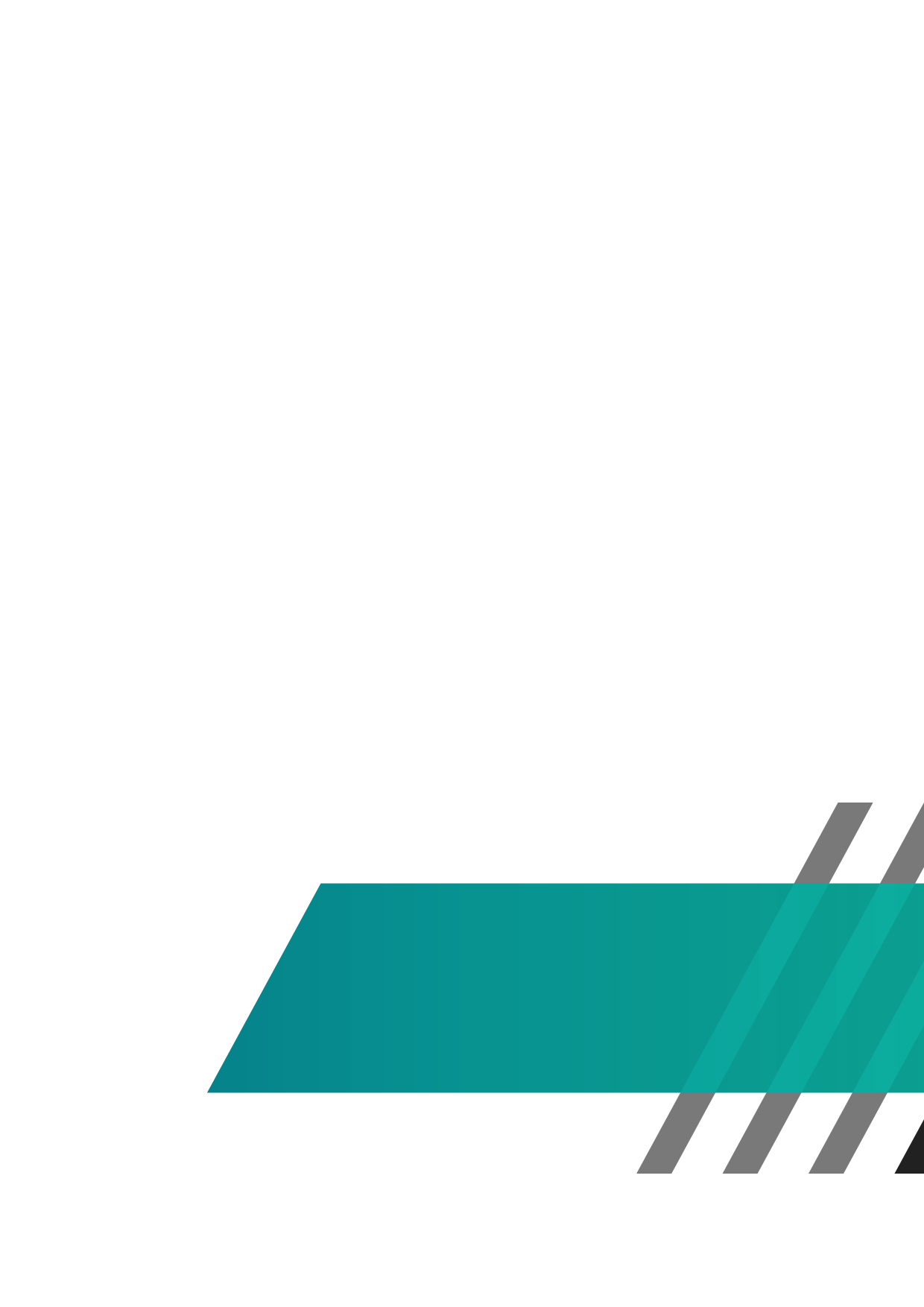 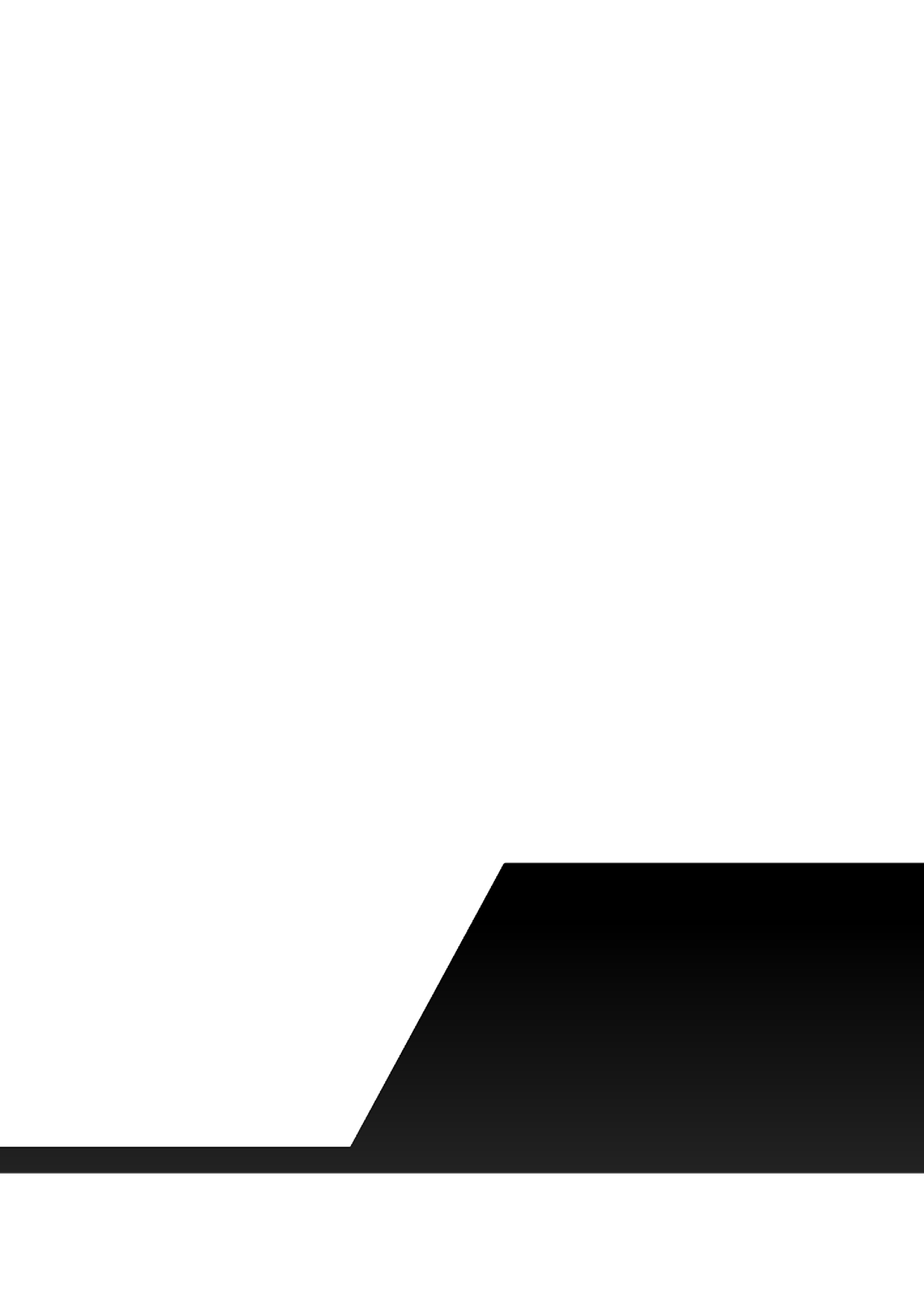 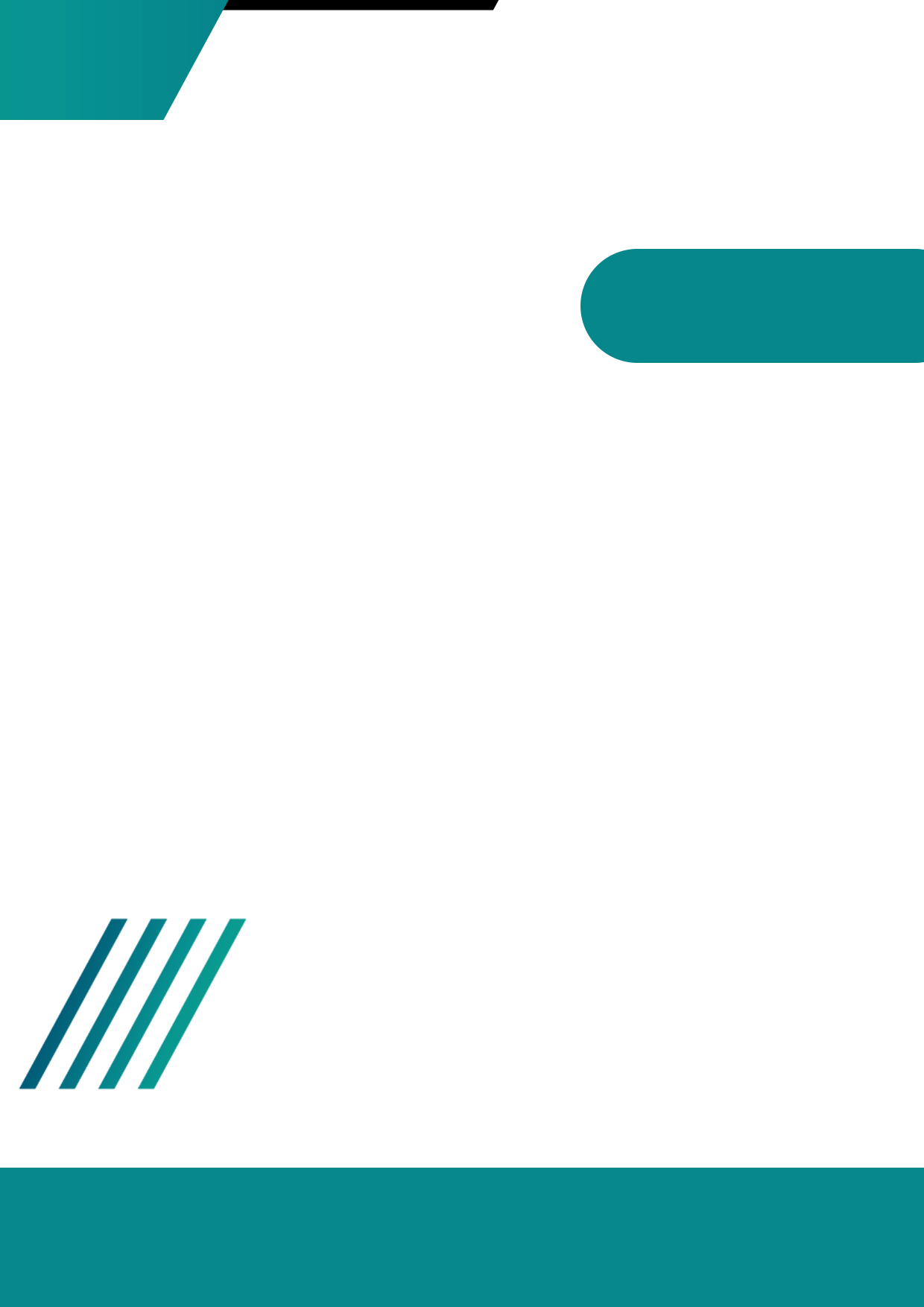 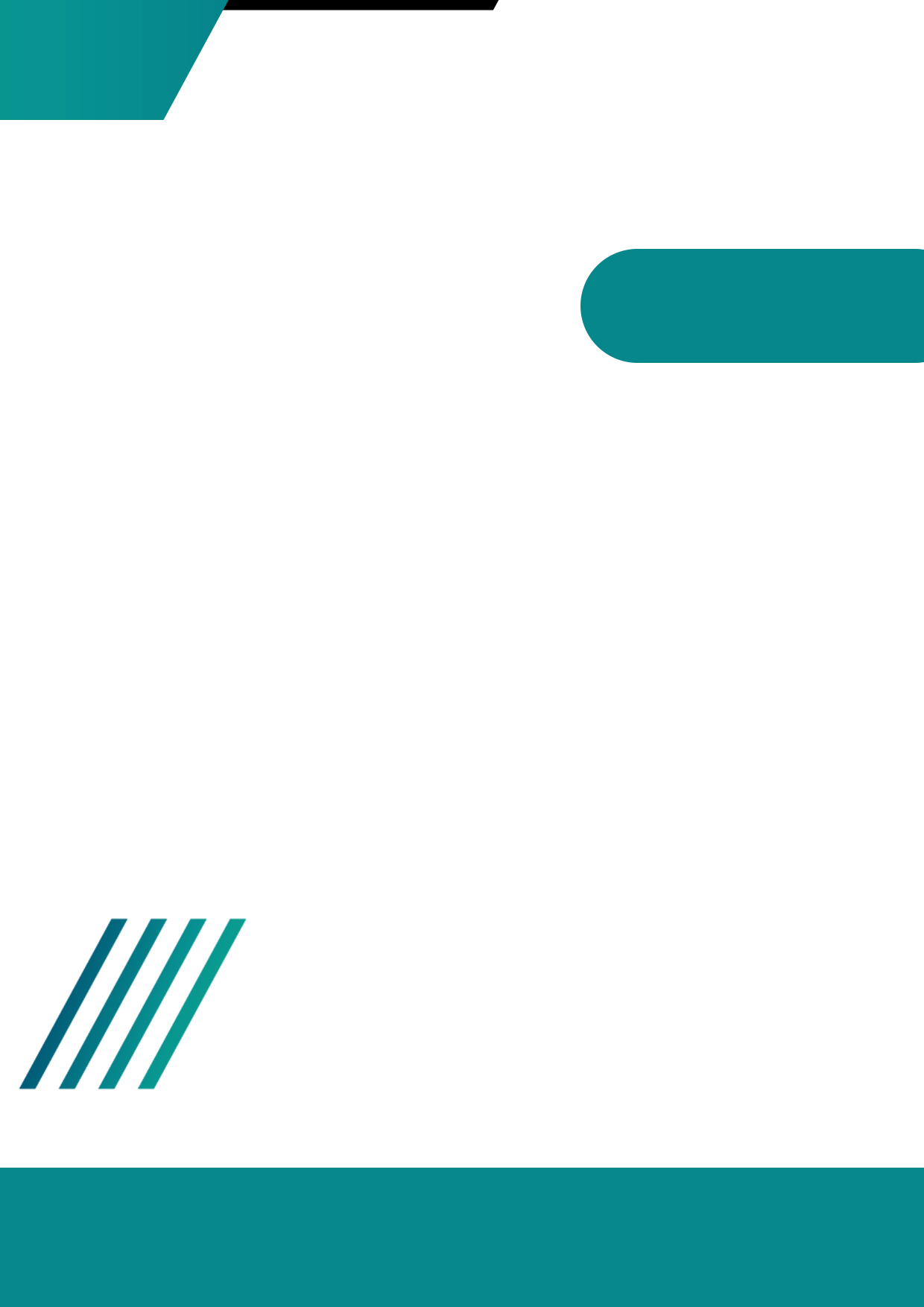 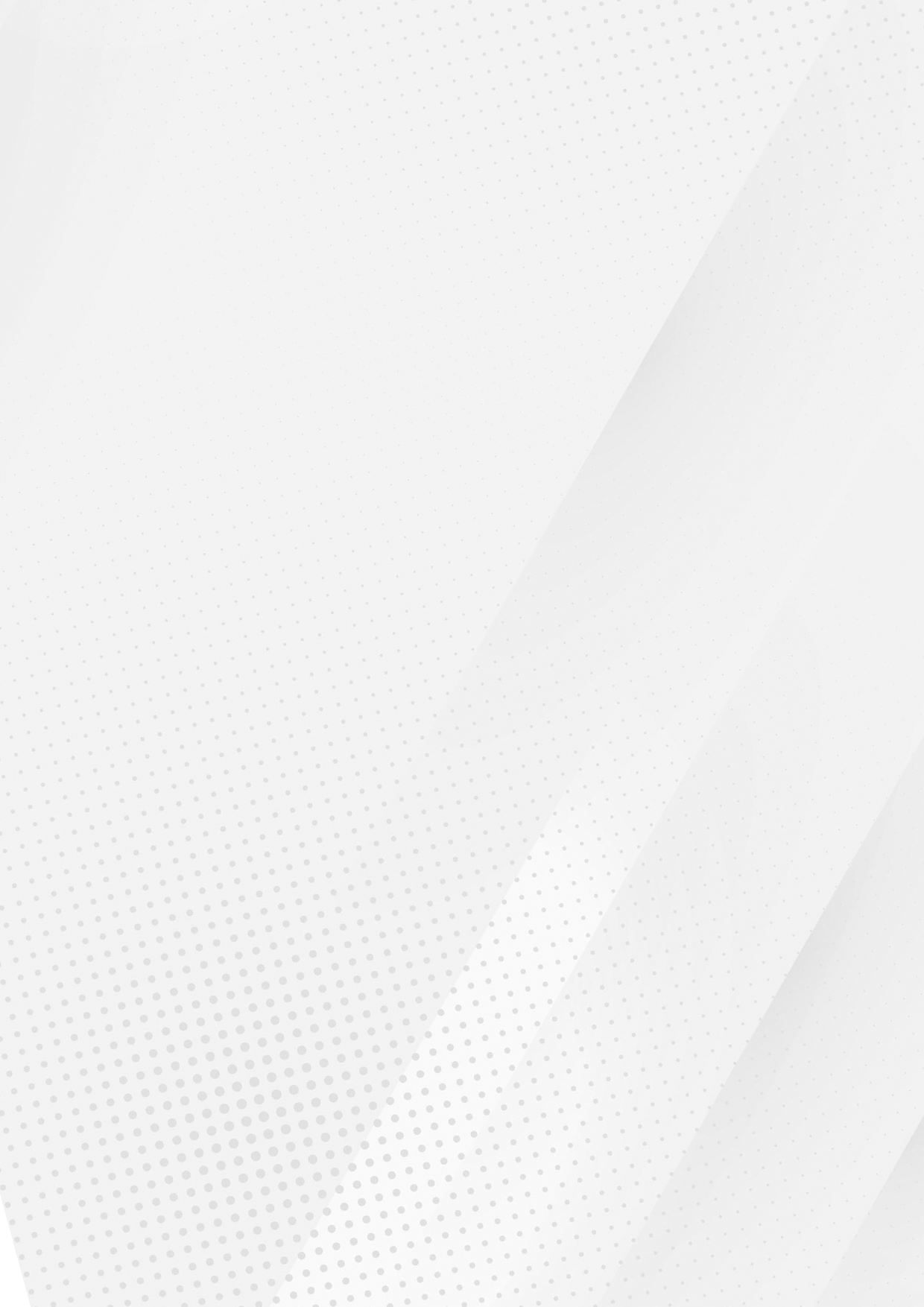 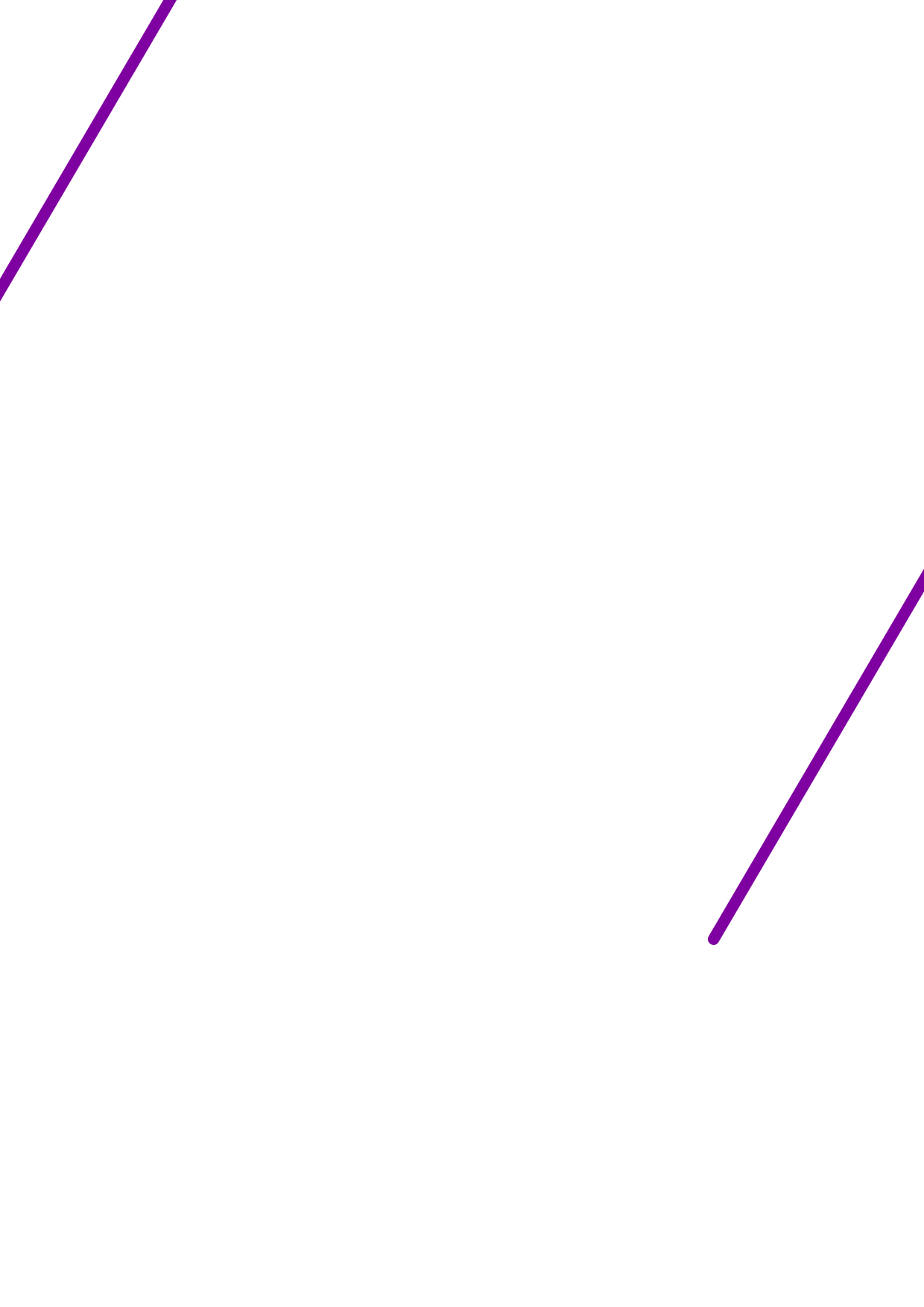 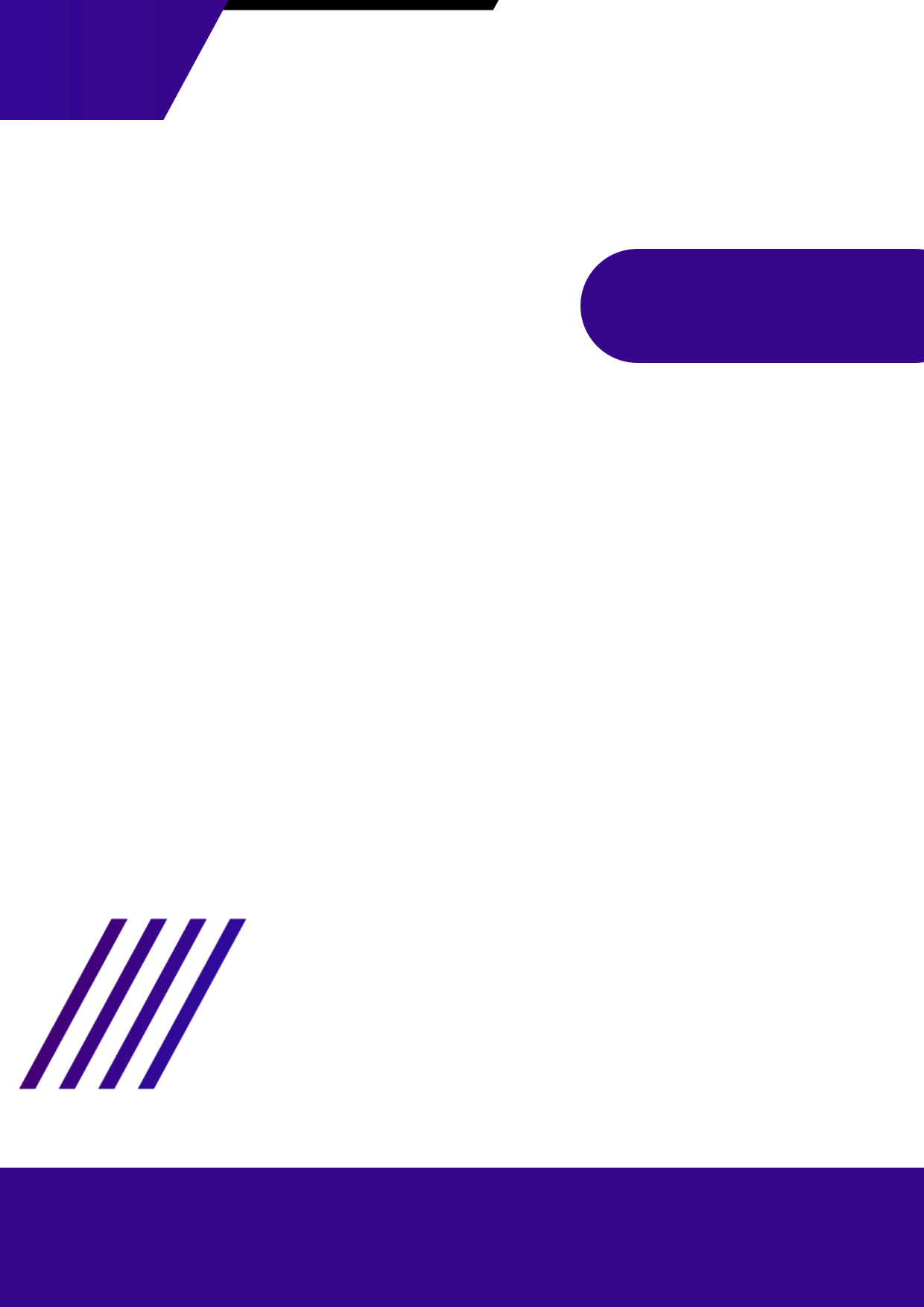 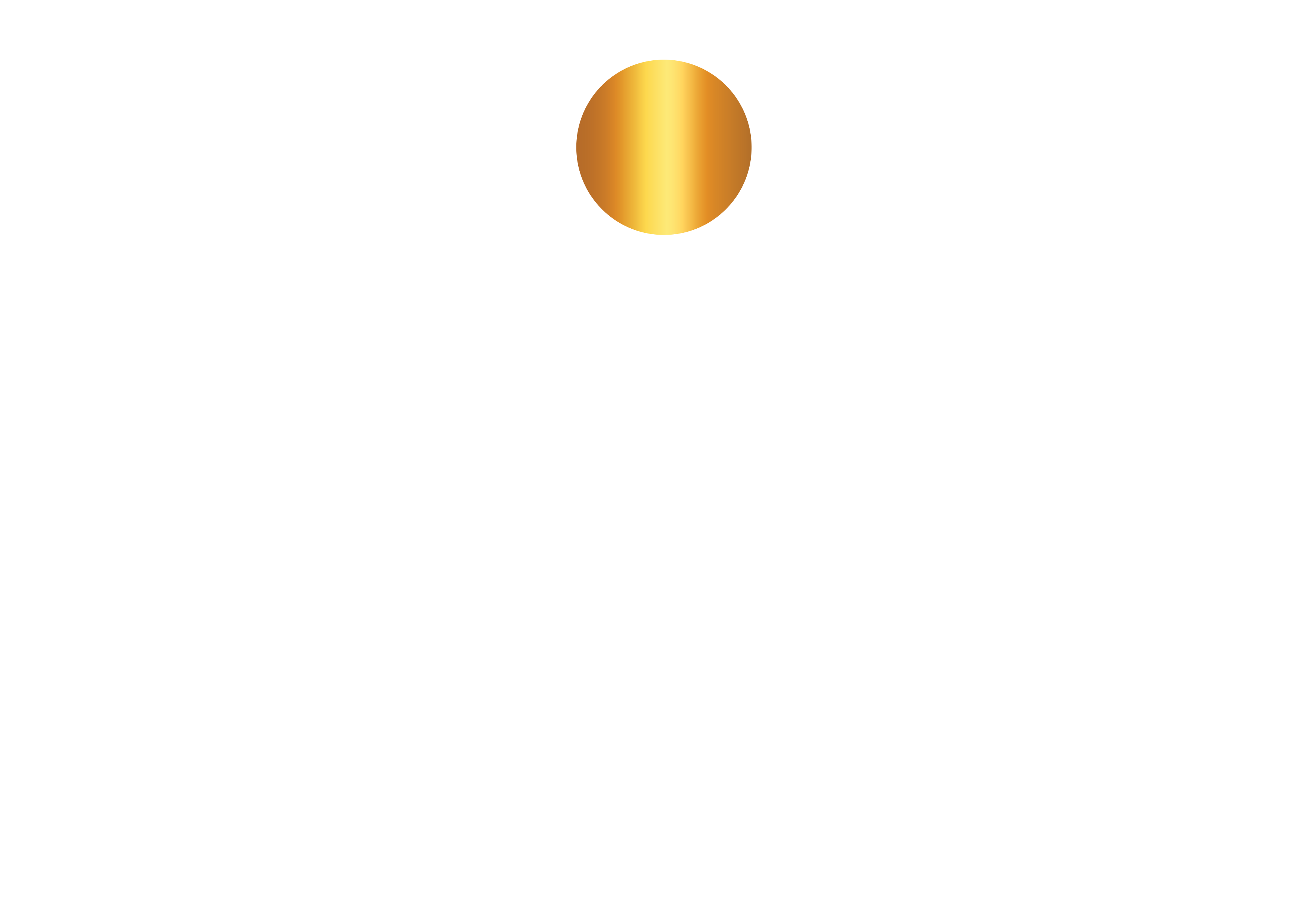 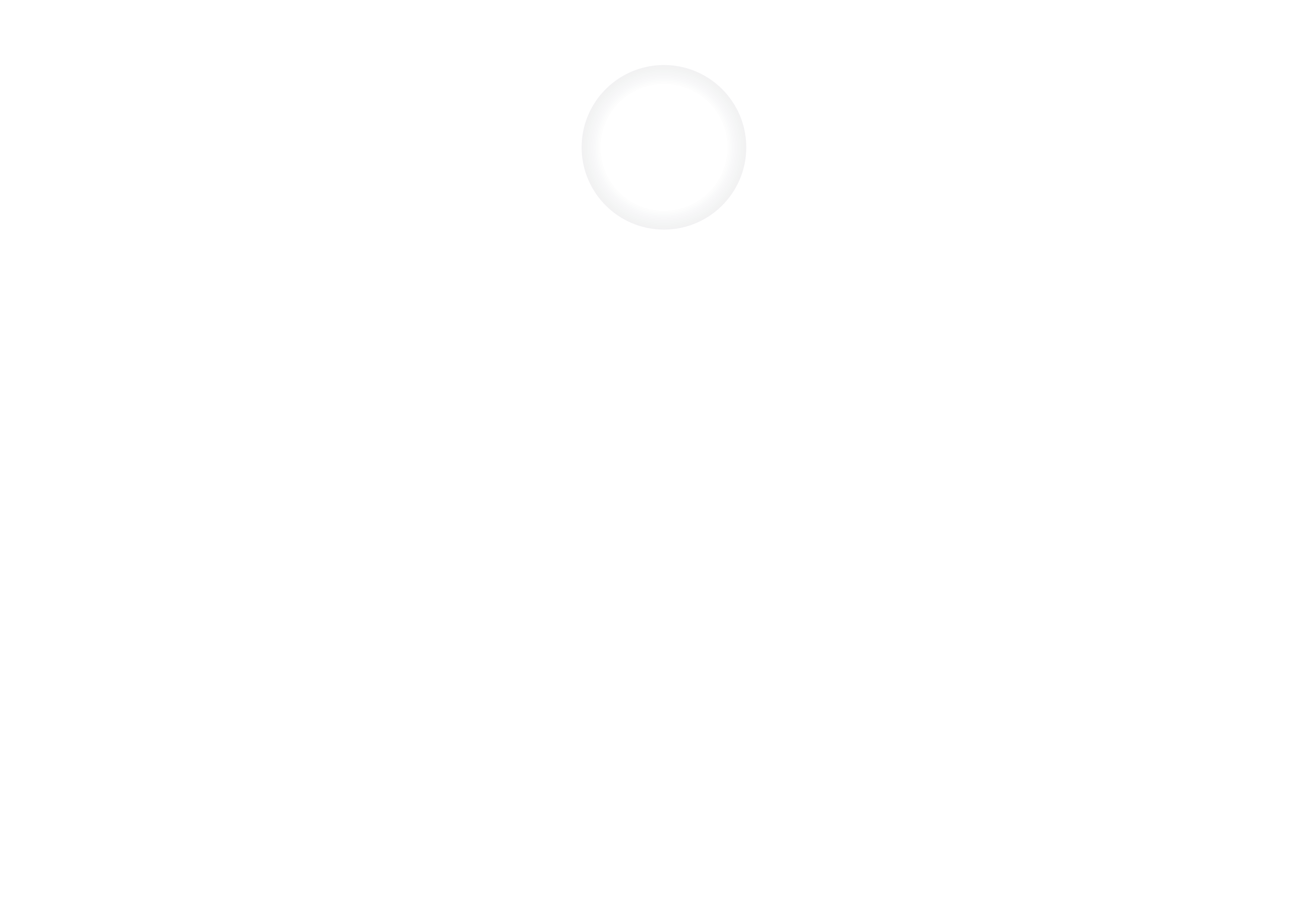 รายงานผลการนำนักเรียนเข้าแข่งขัน
งานศิลปหัตถกรรมนักเรียน
ระดับชาติ ครั้งที่ ๗๐
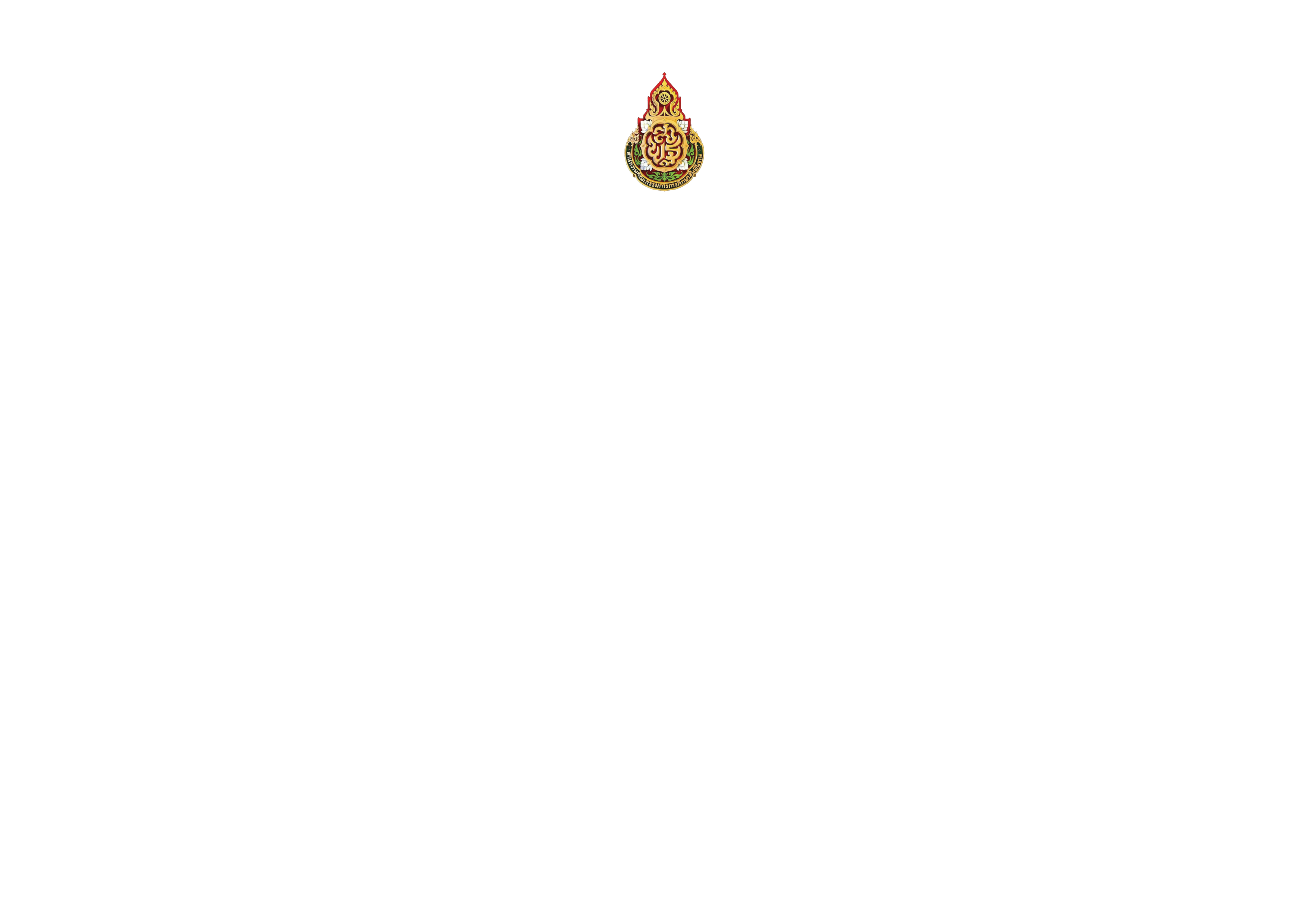 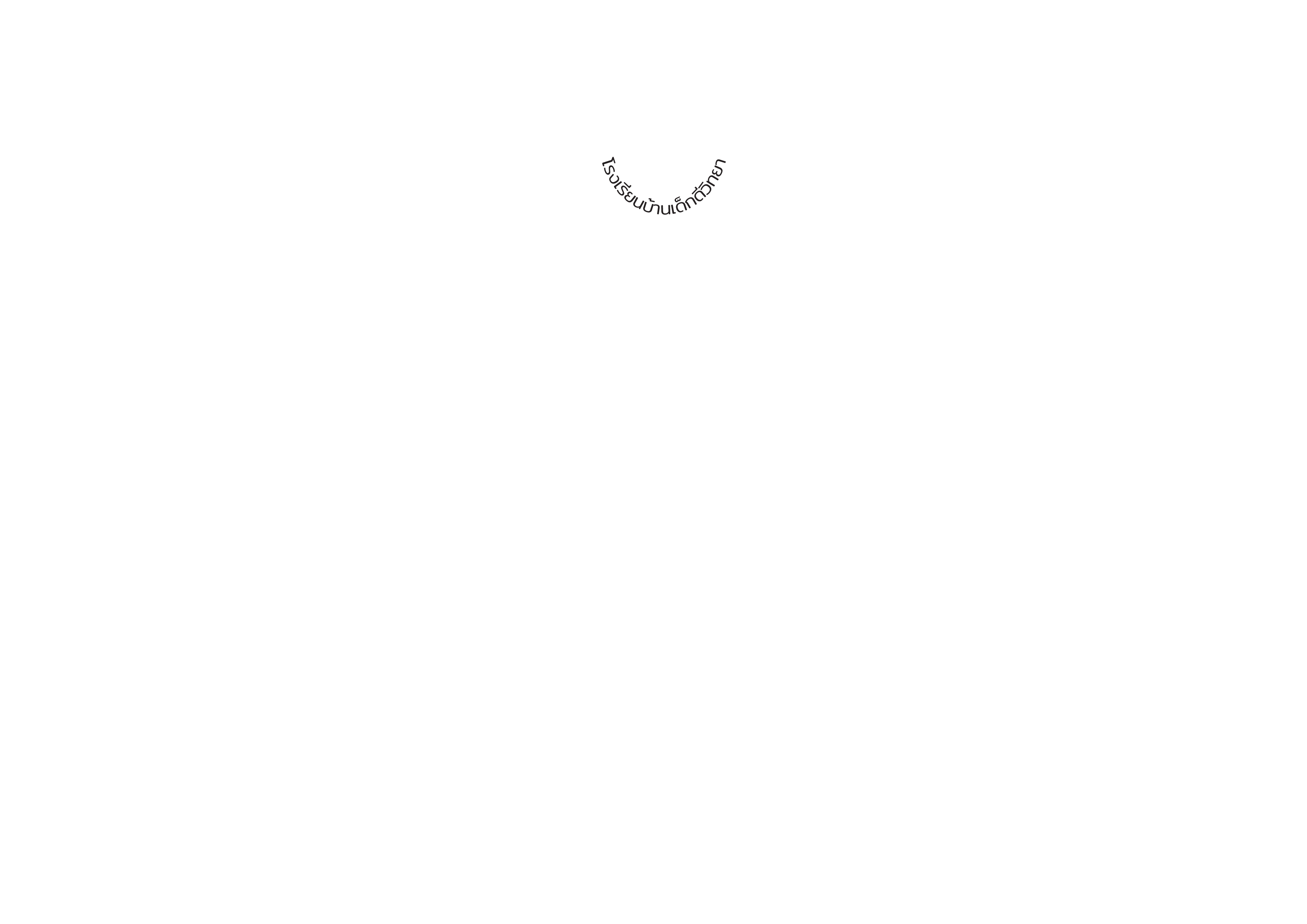 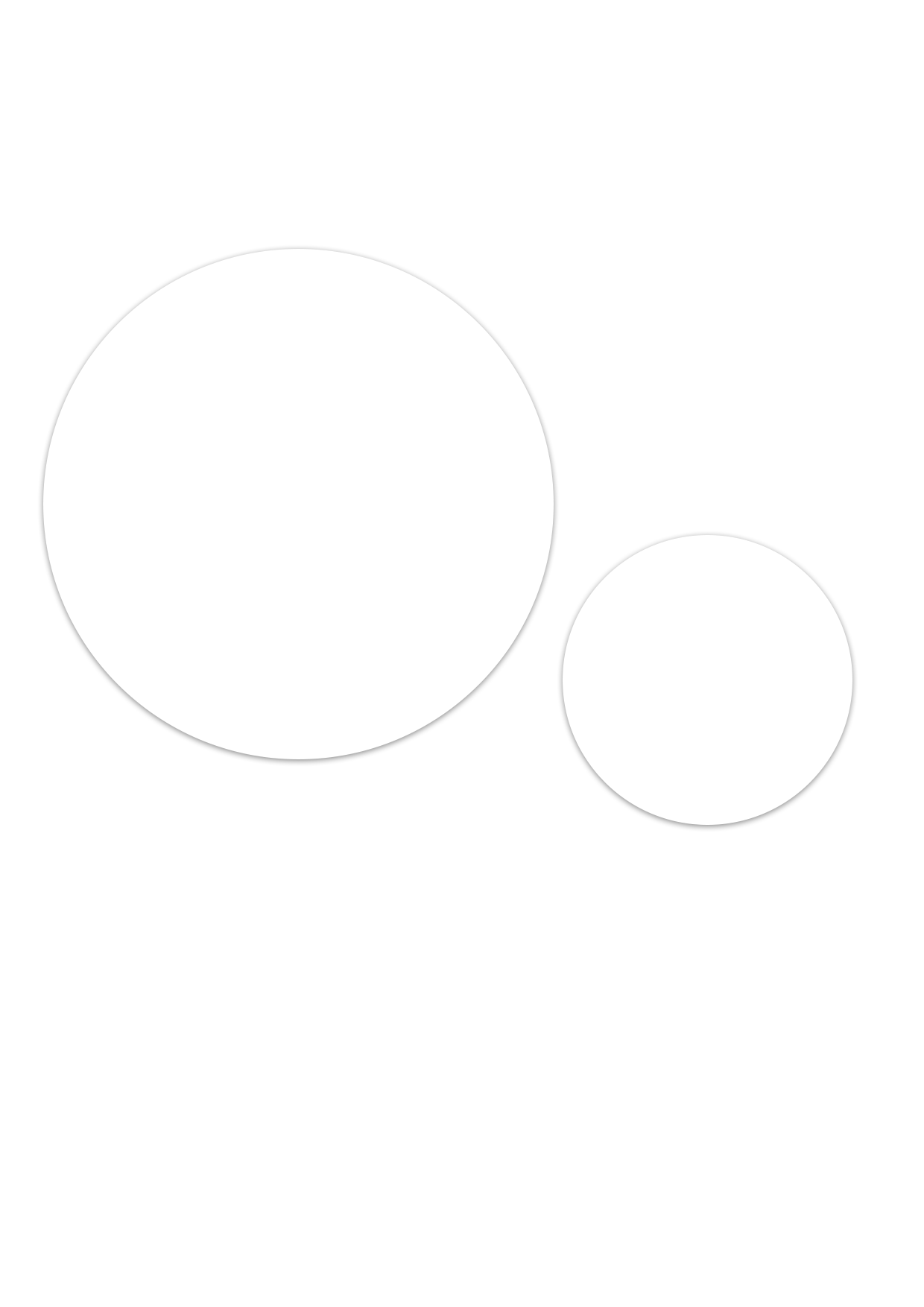 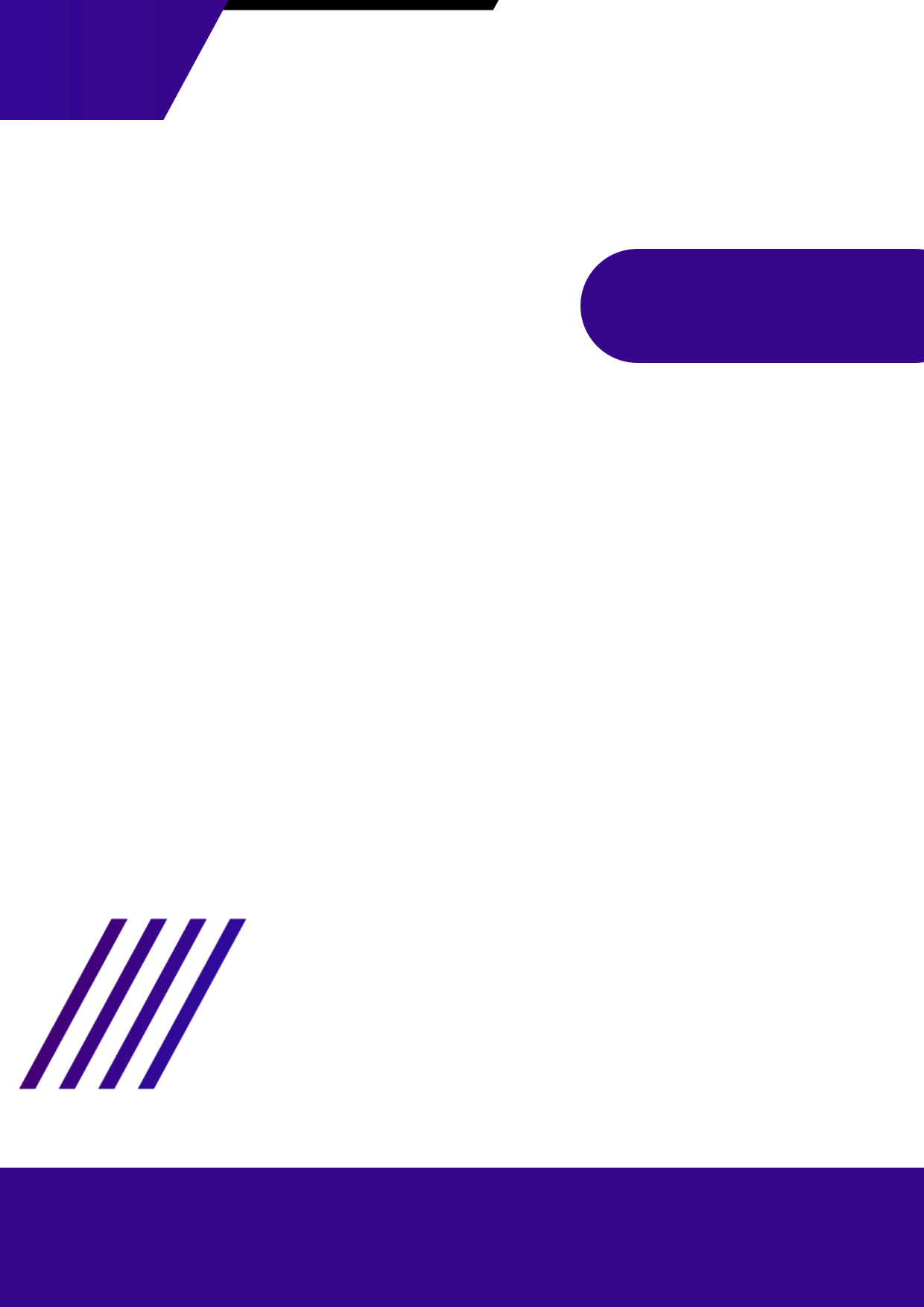 ปีการศึกษา
๒๕๖๕
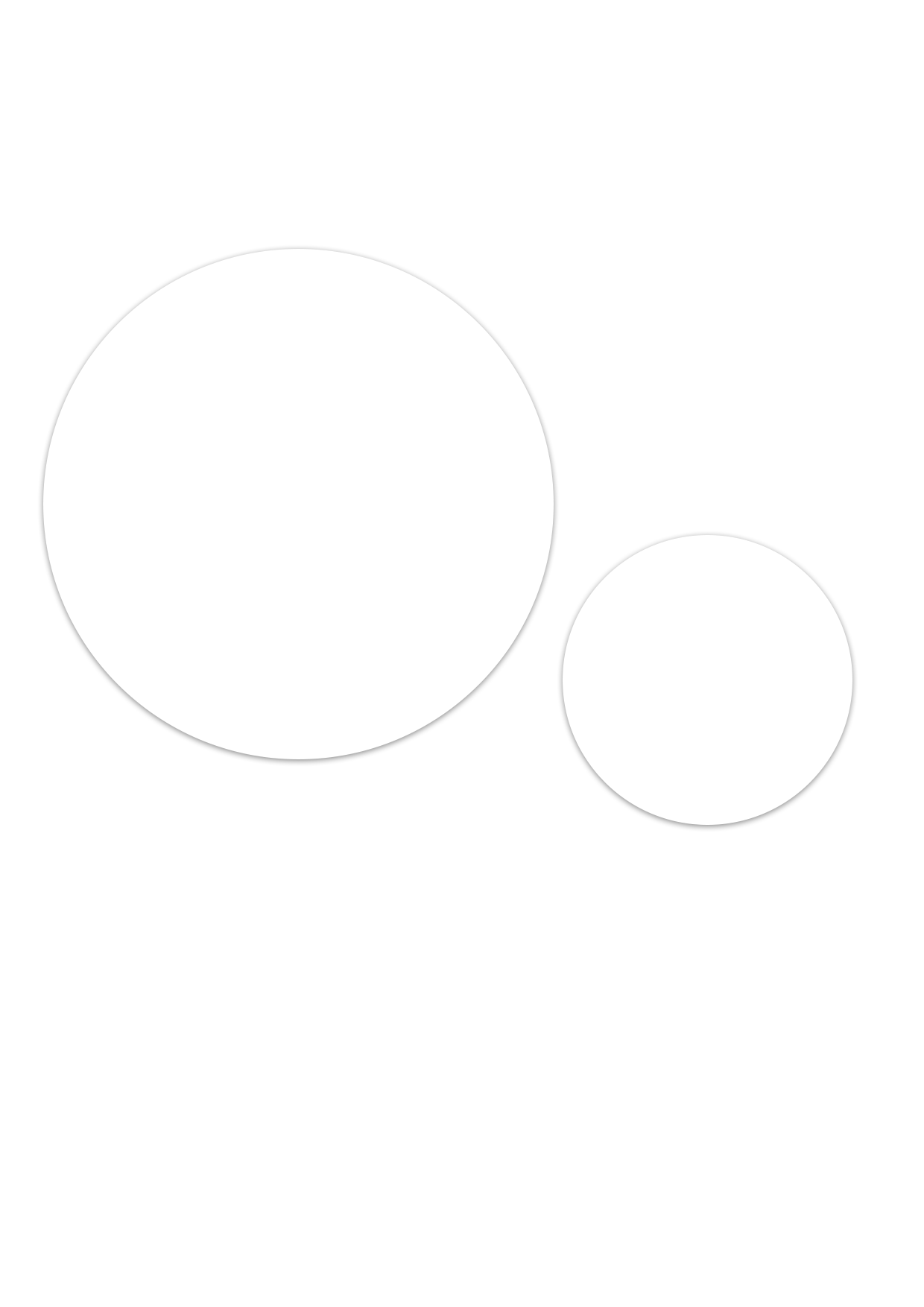 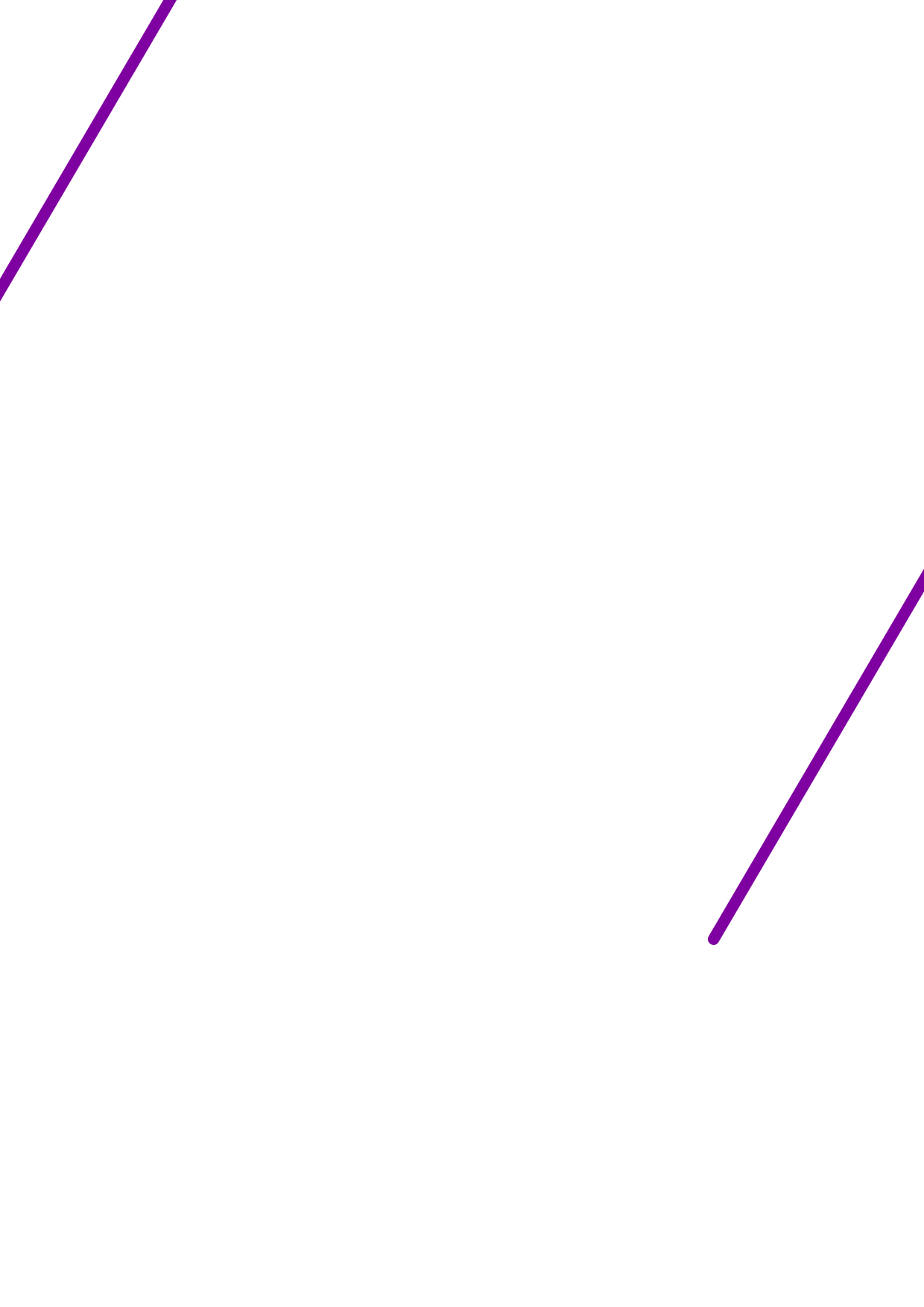 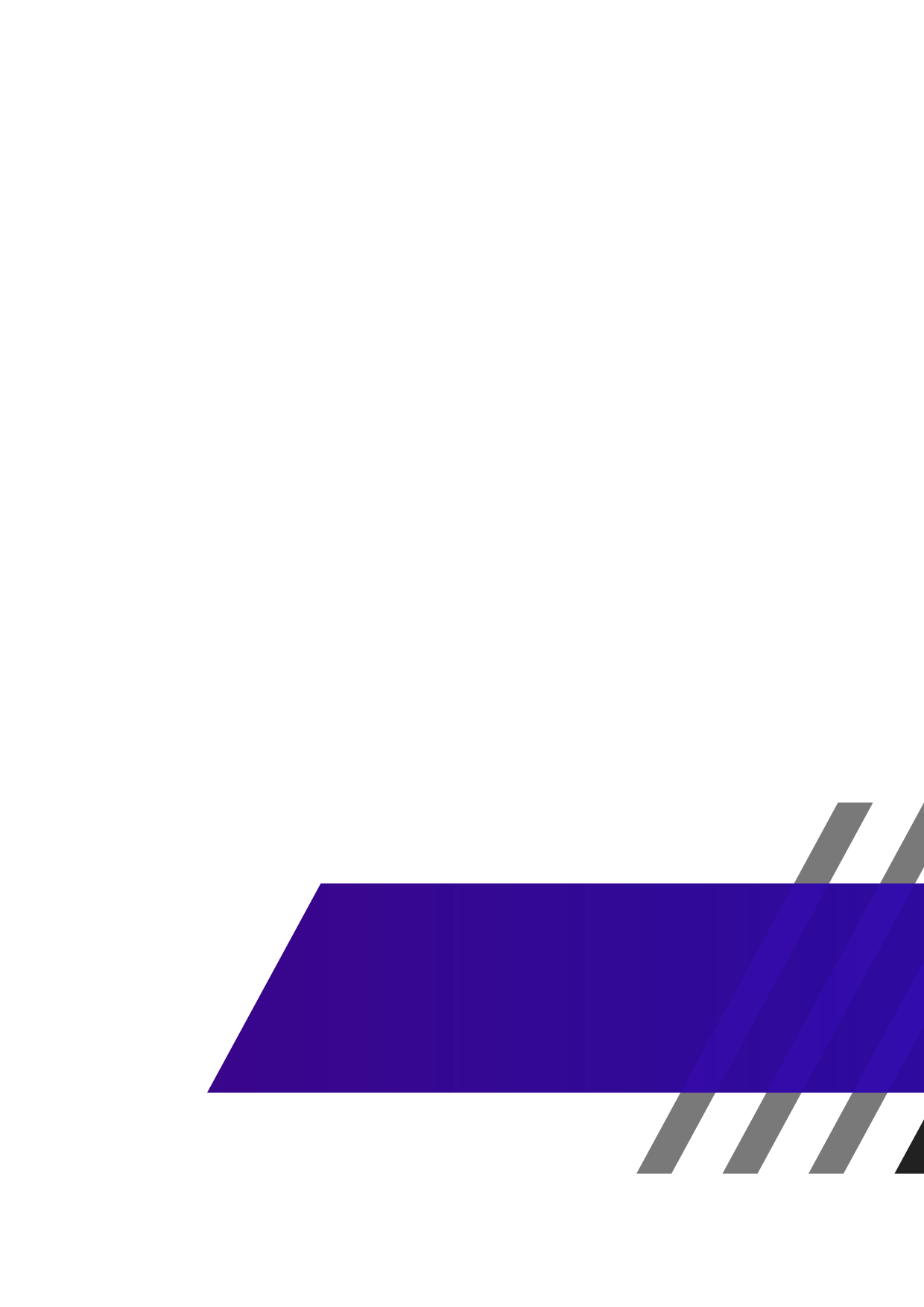 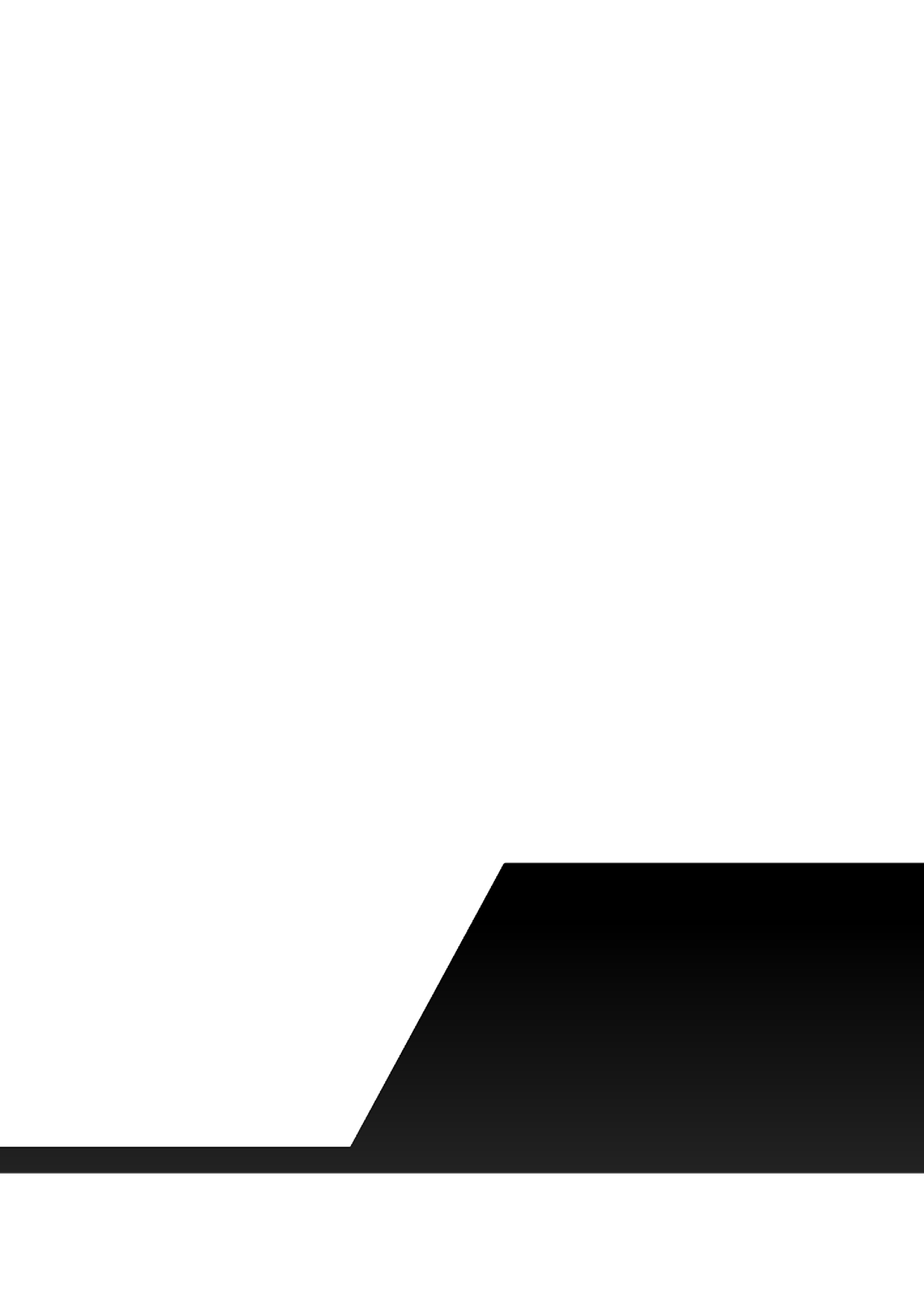 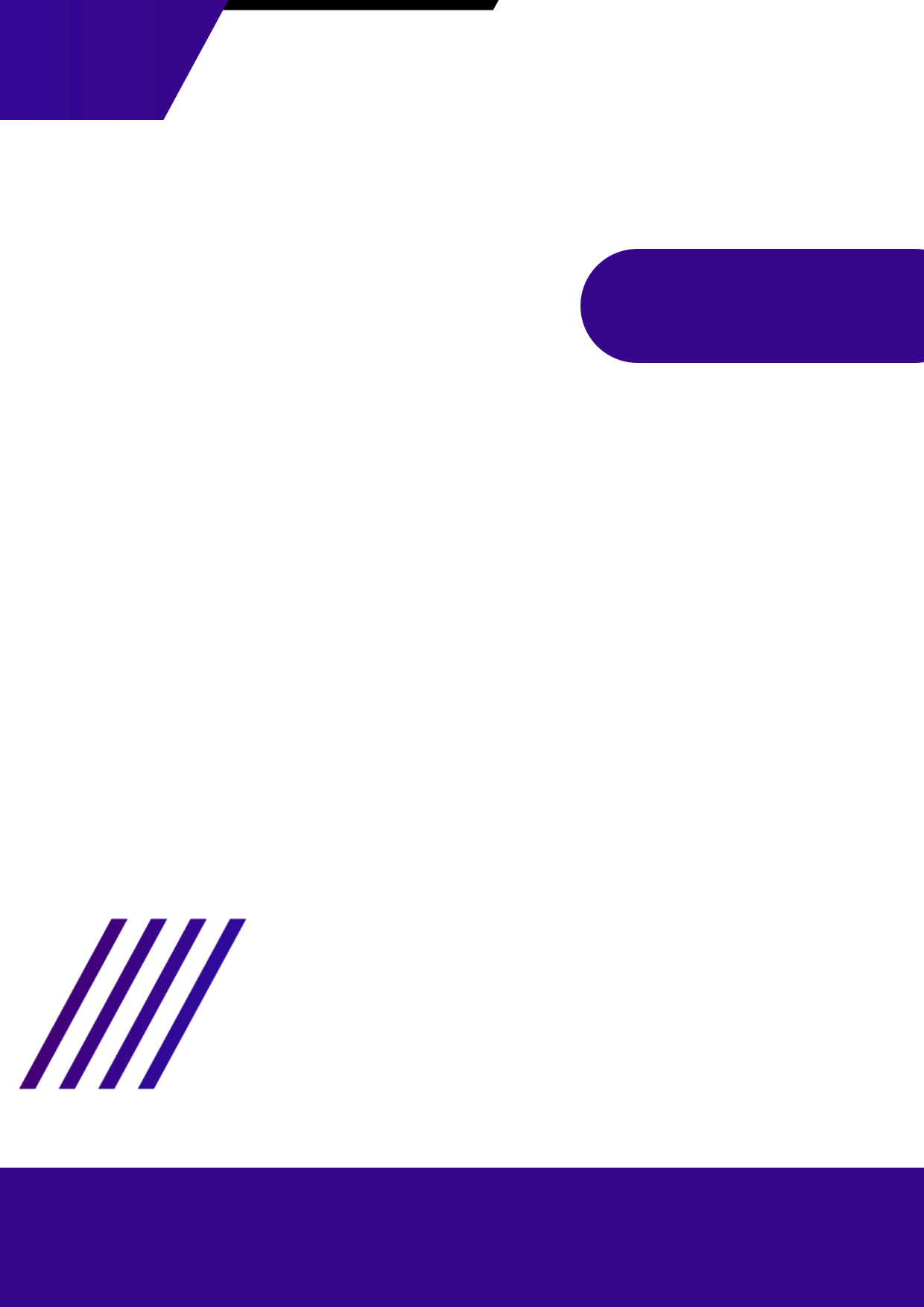 นางสาวกัลศณัฏฐ์ สอนดี
ตำแหน่ง ครู คศ.๒
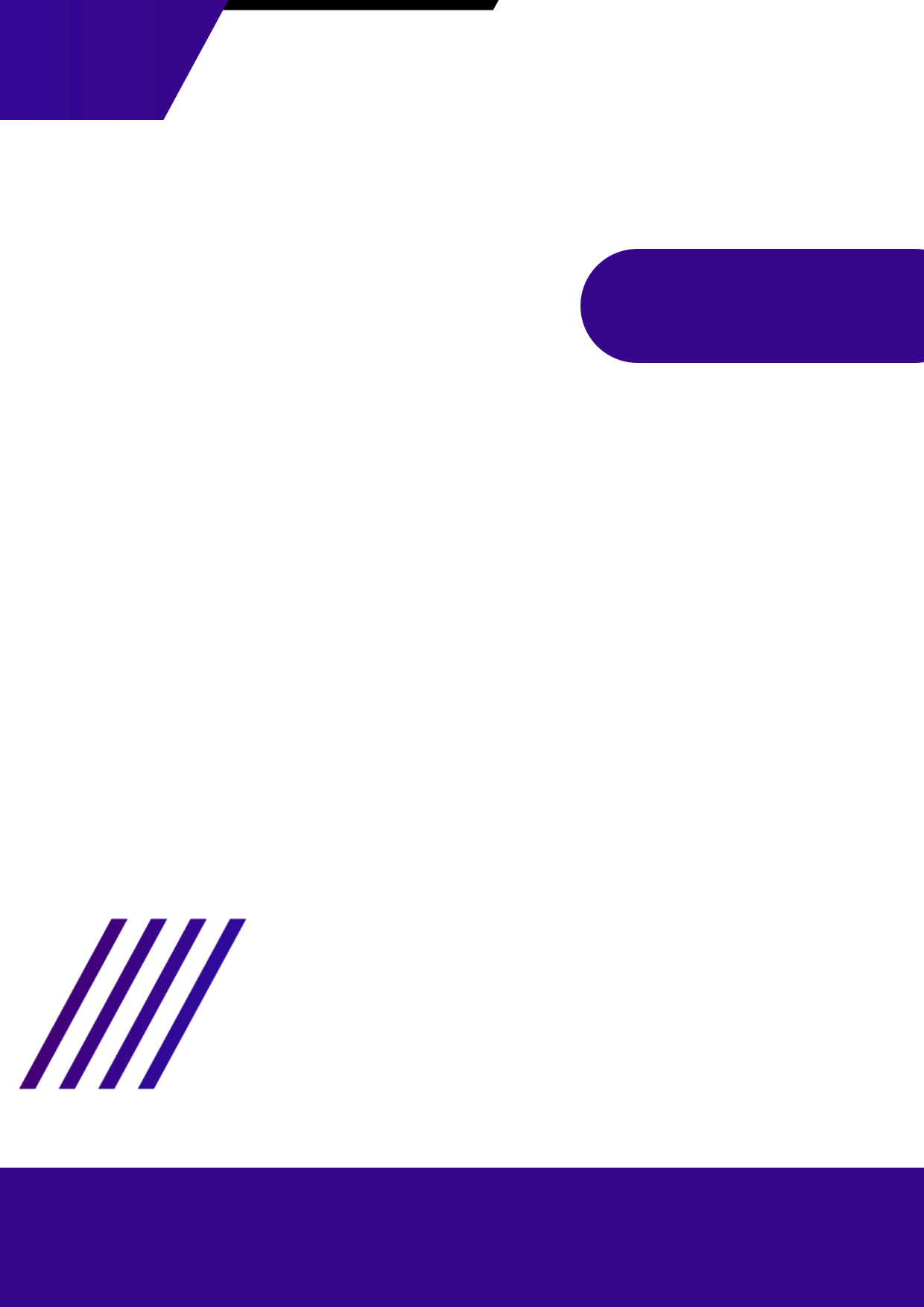 โรงเรียนบ้านเด็กดีวิทยาคม อำเภอเมือง จังหวัดเชียงใหม่
สำนักงานเขตพื้นที่การศึกษาประถมศึกษาเชียงใหม่ เขต ๔
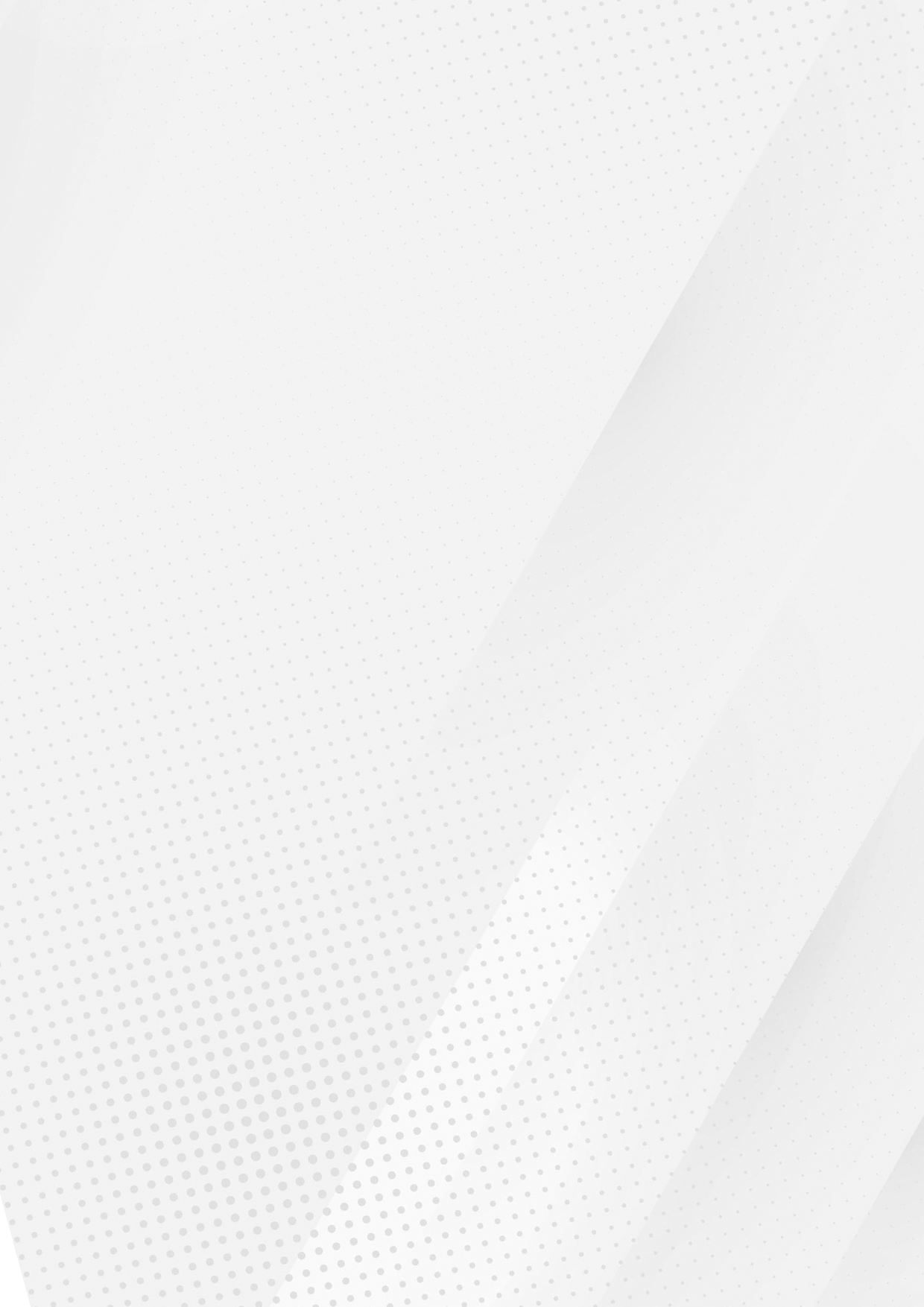 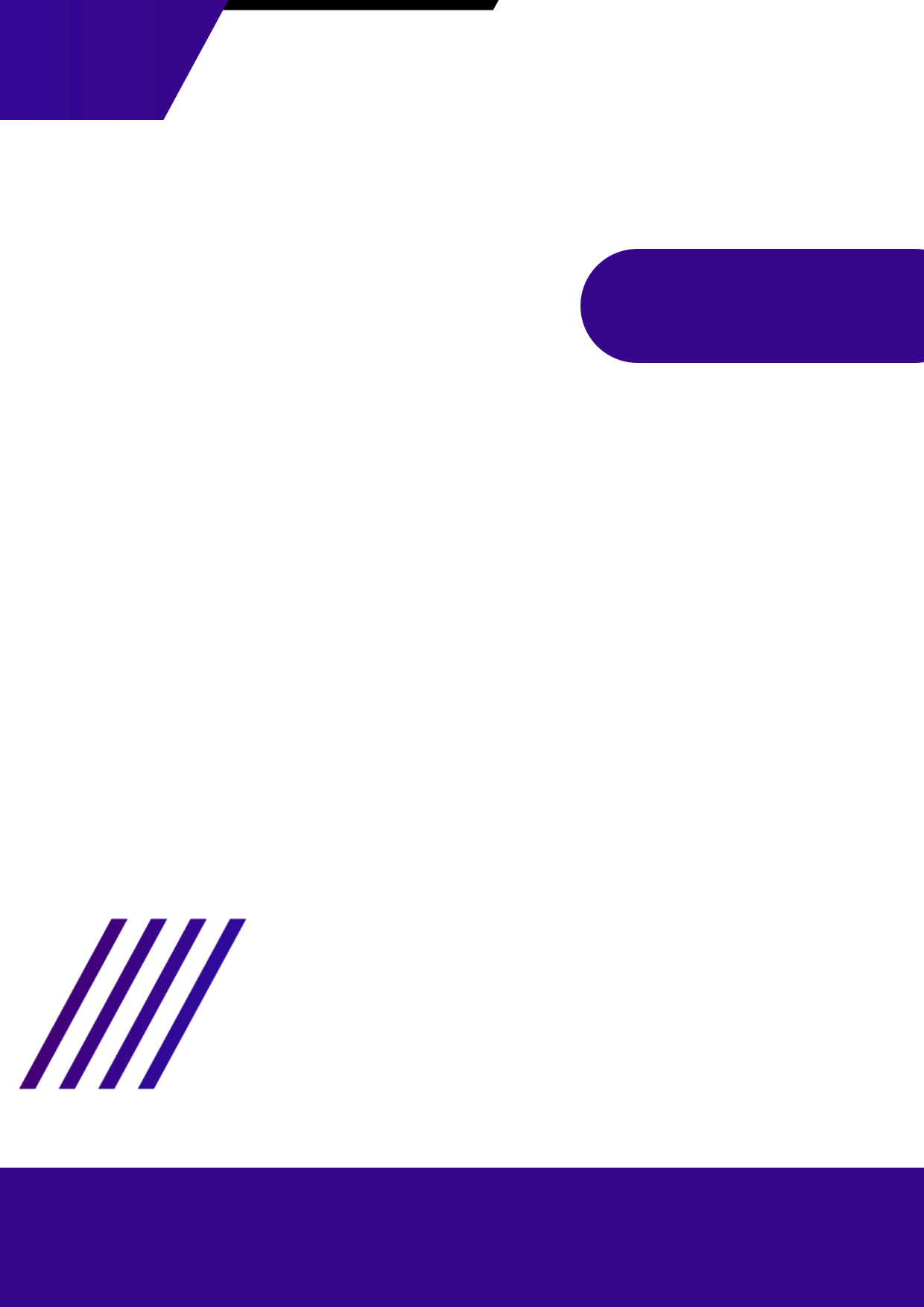 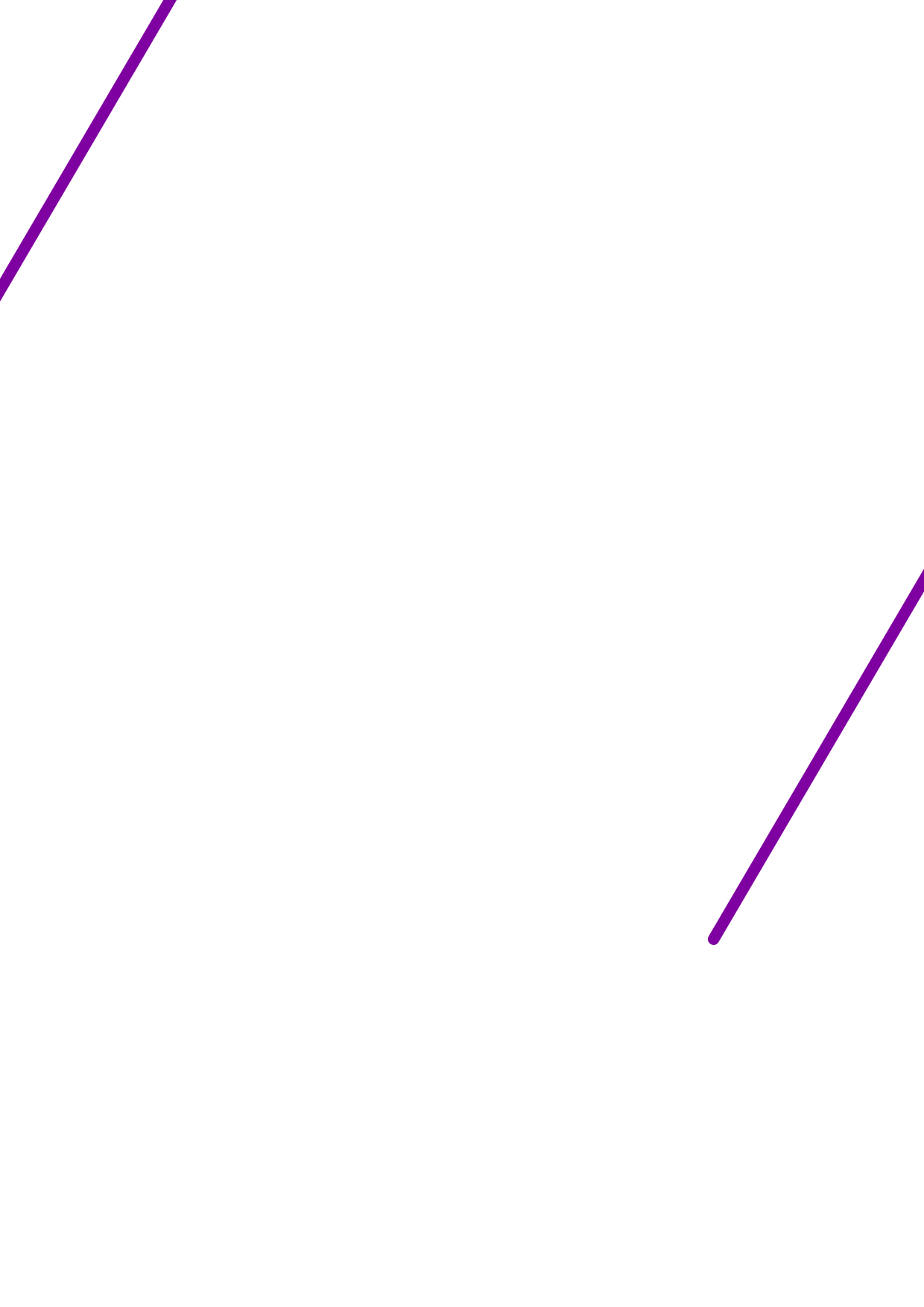 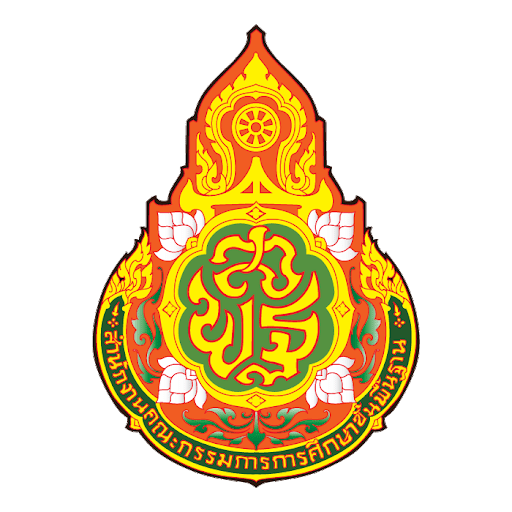 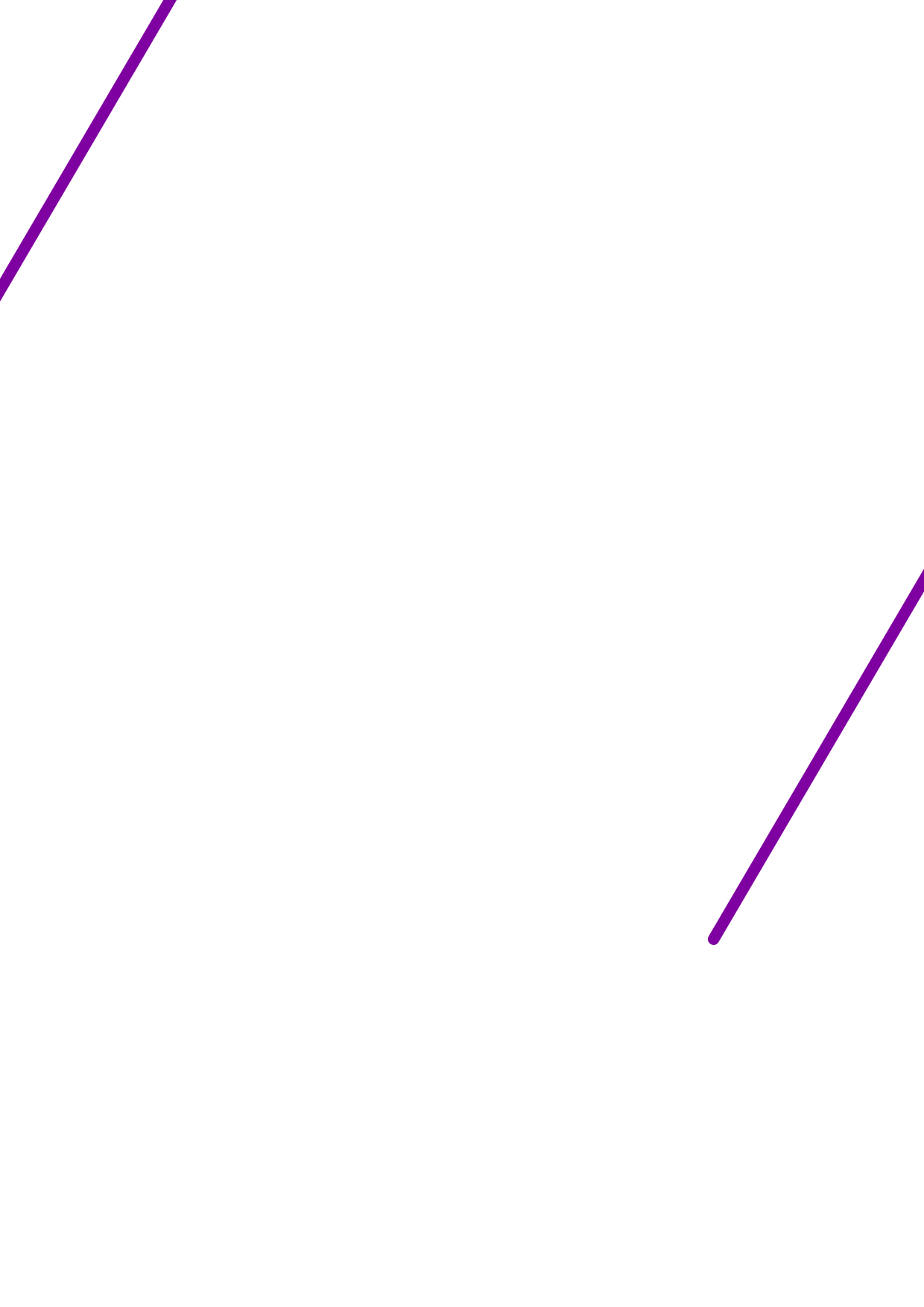 โรงเรียนบ้านเด็กดีวิทยาคม
สำนักงานเขตพื้นที่การศึกษาประถมศึกษาเชียงใหม่เขต 4
สำนักงานคณะกรรมการการศึกษาขั้นพื้นฐาน
กระทรวงศึกษาธิการ
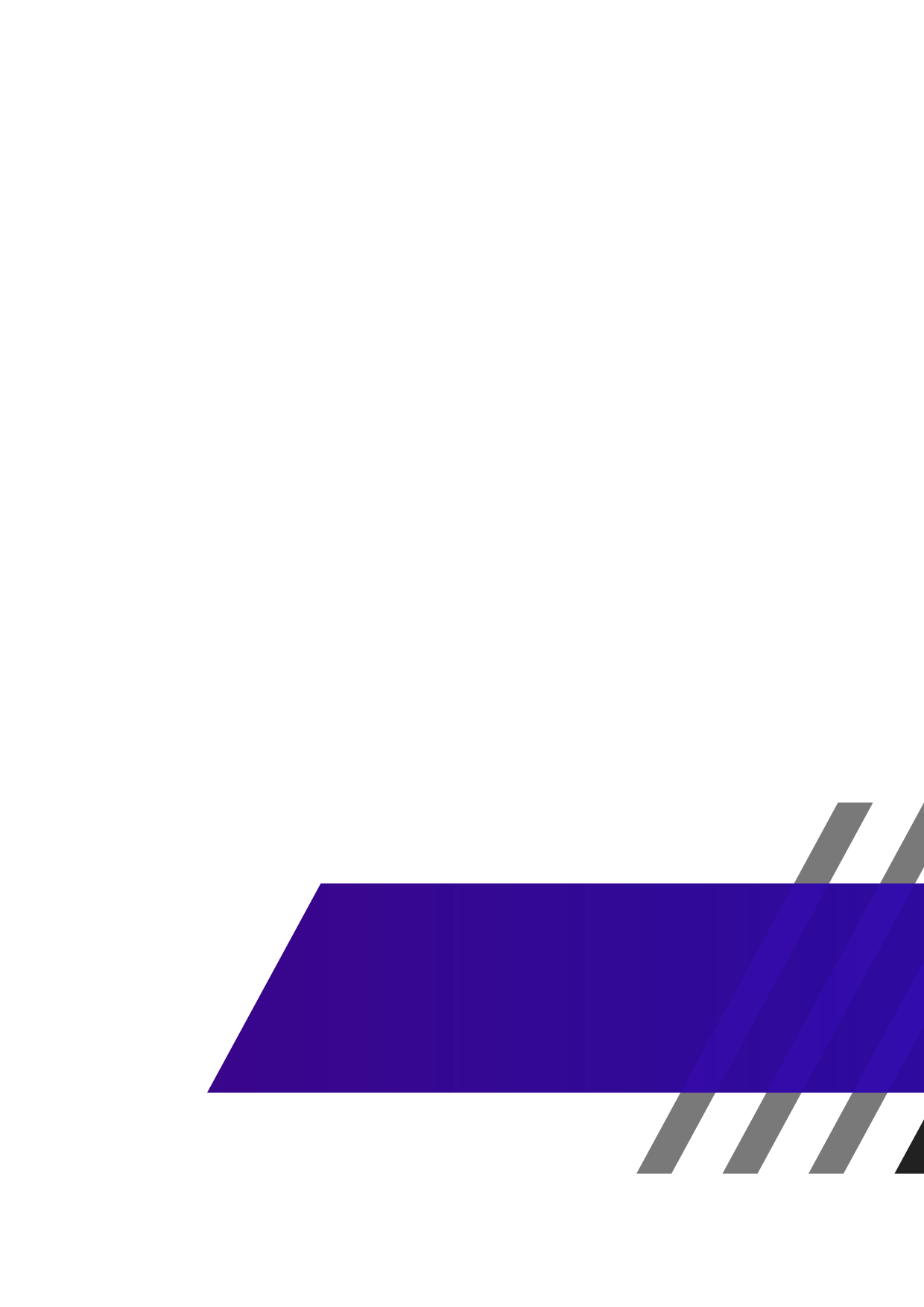 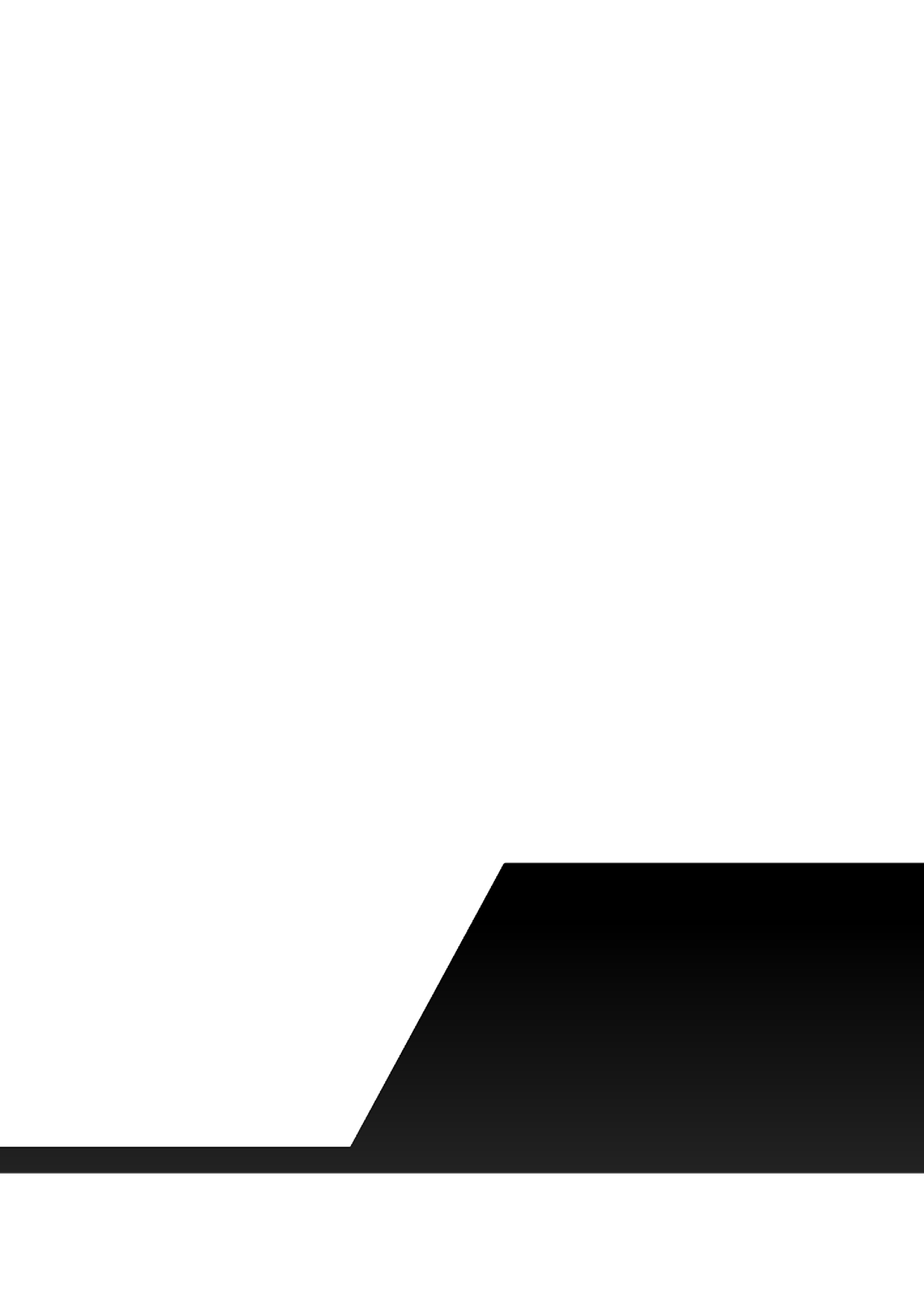 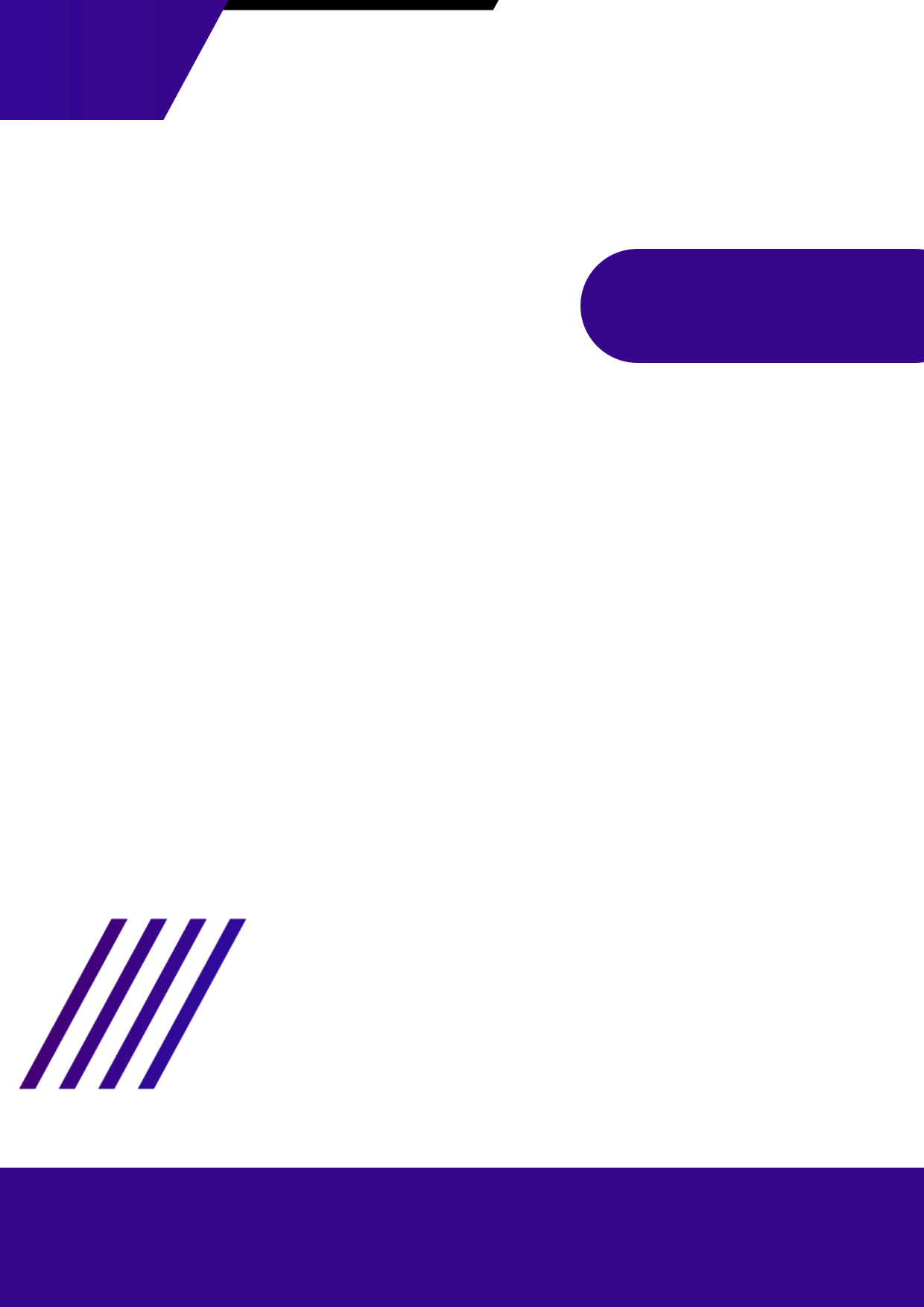 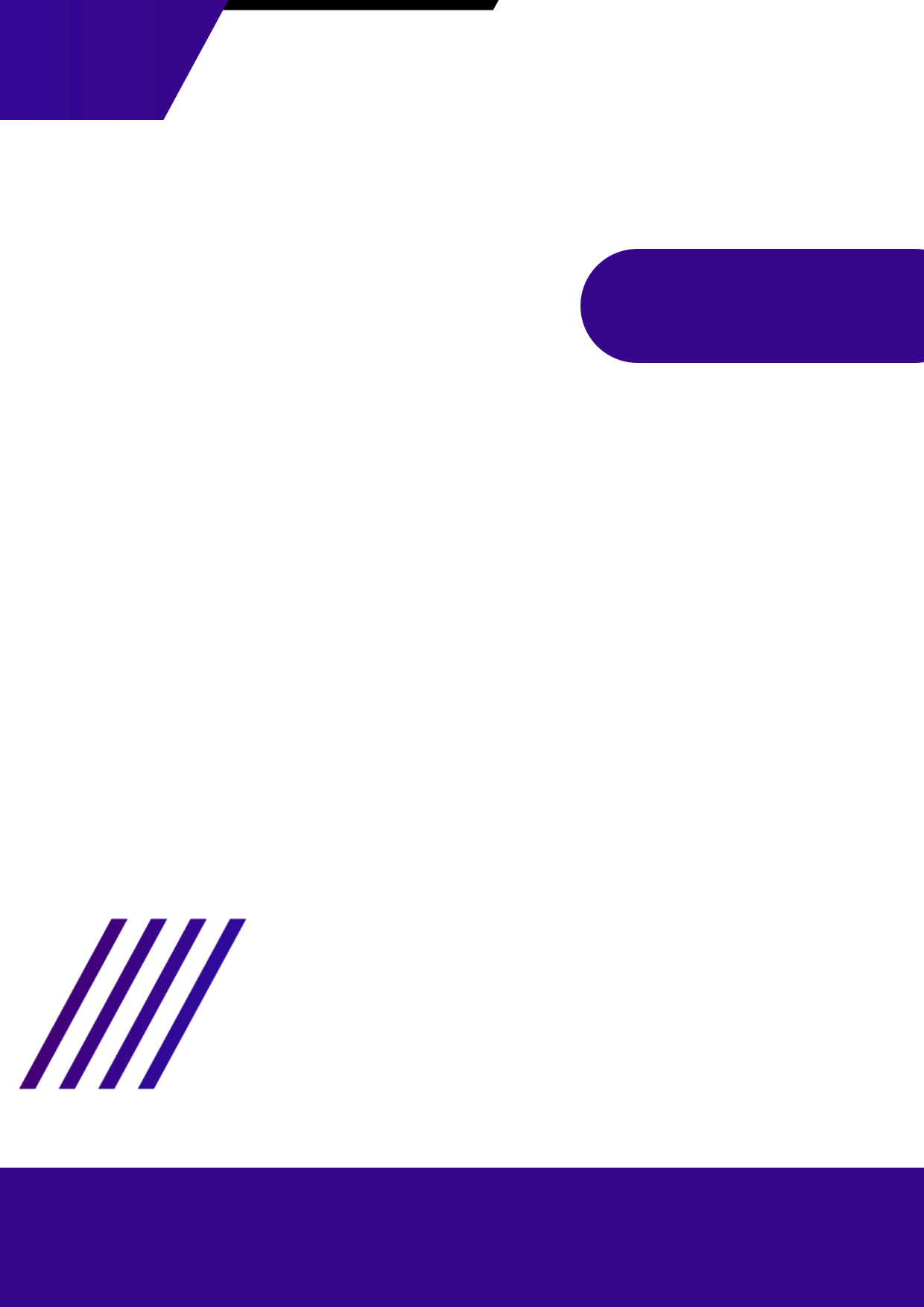 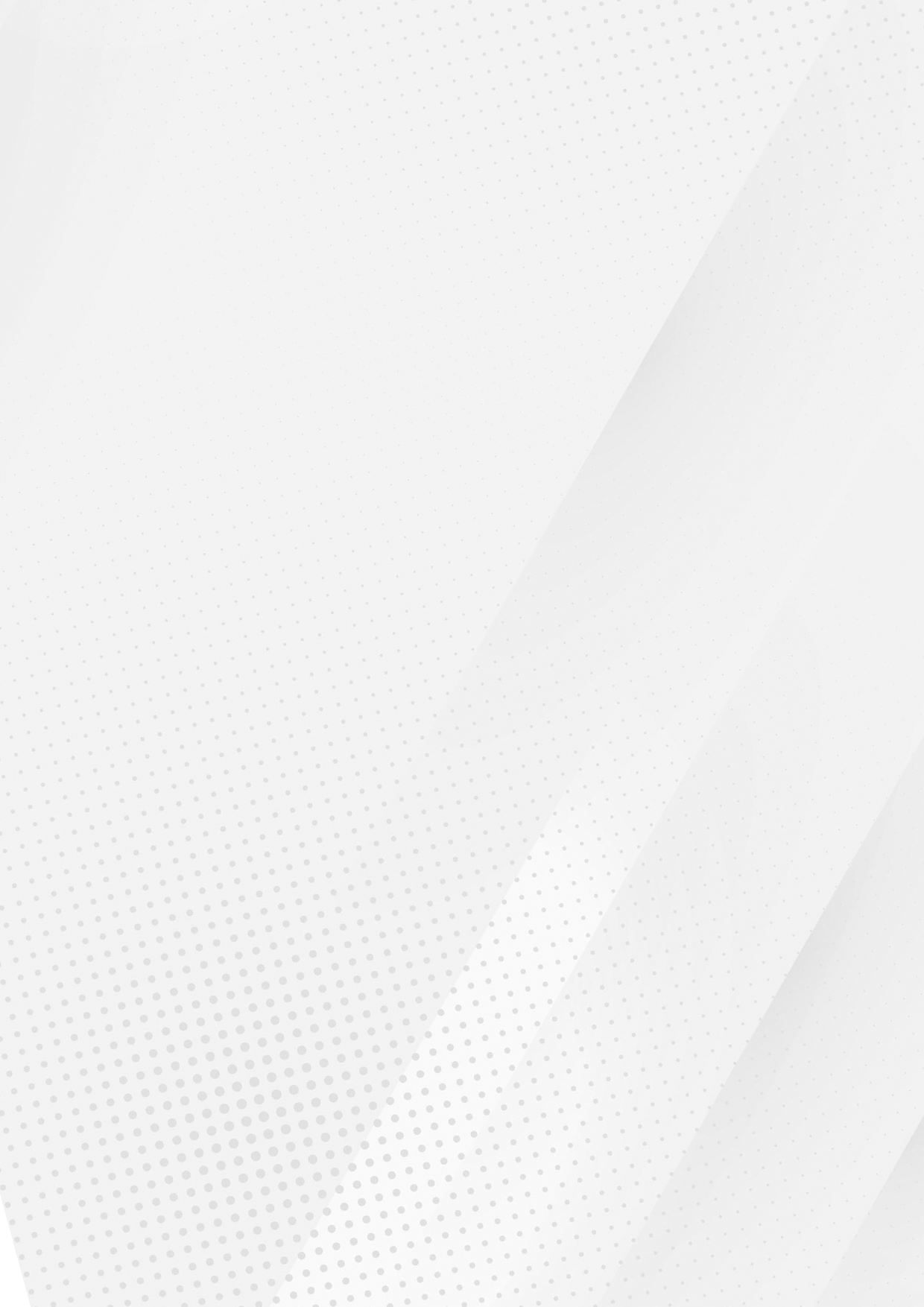 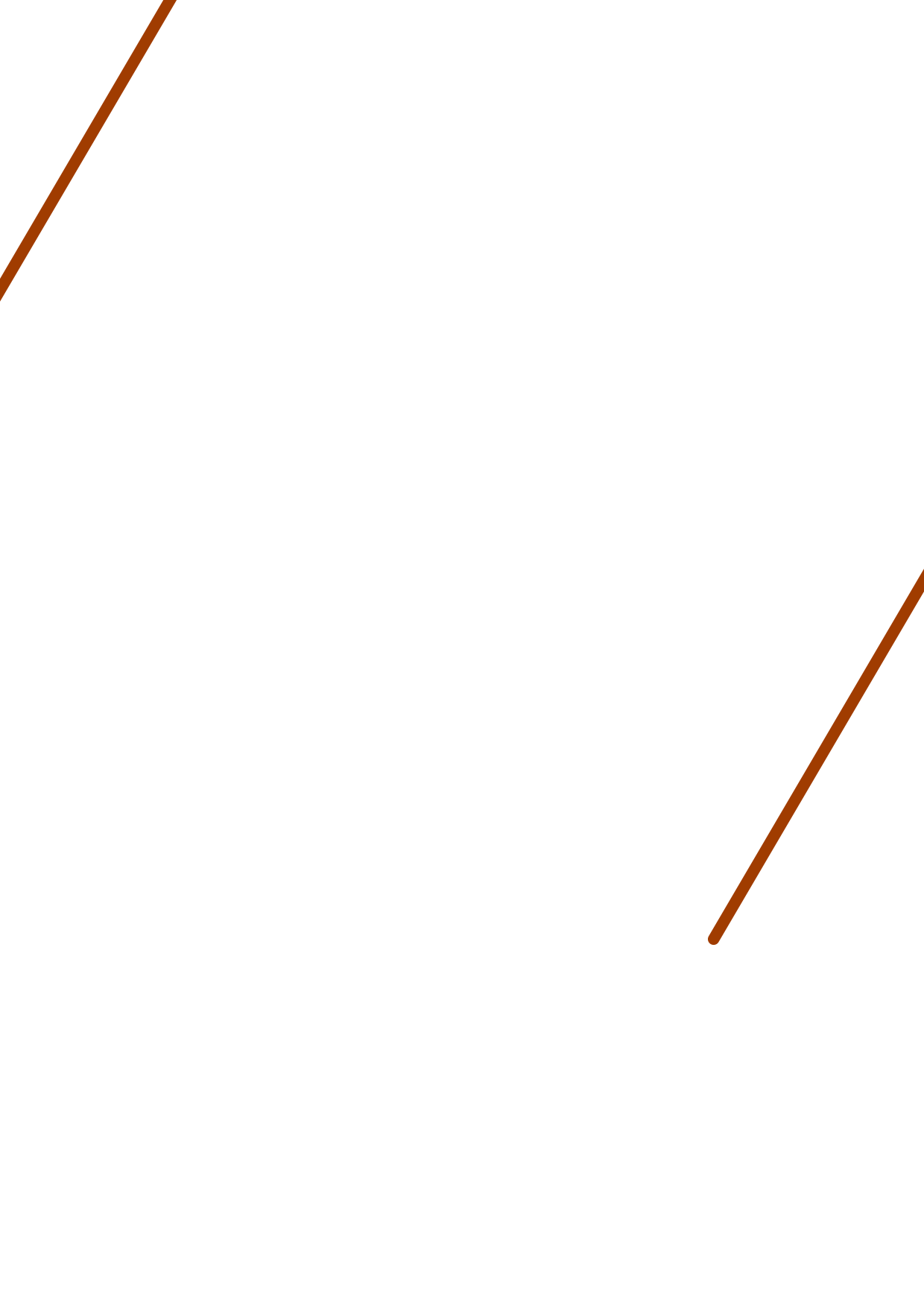 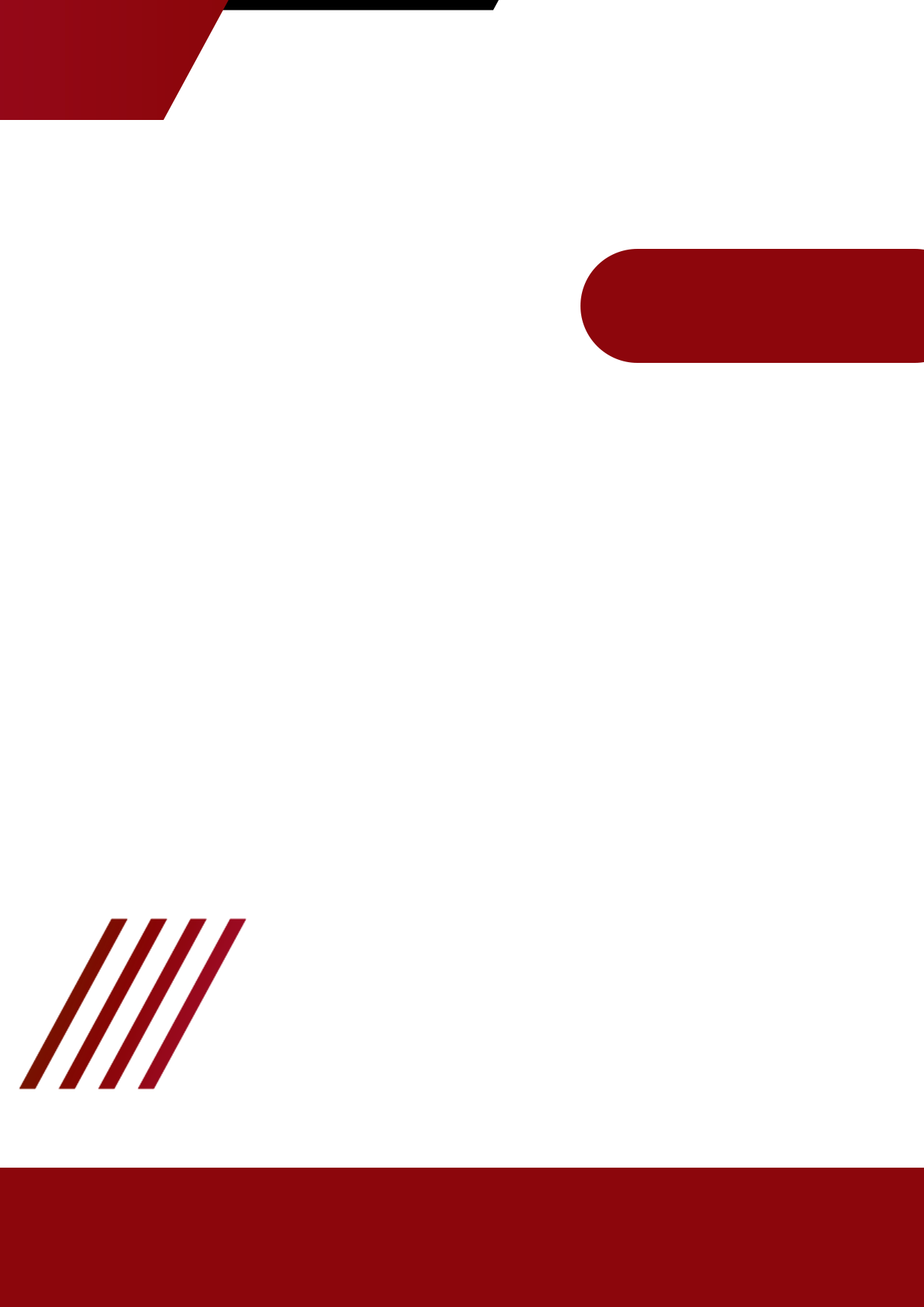 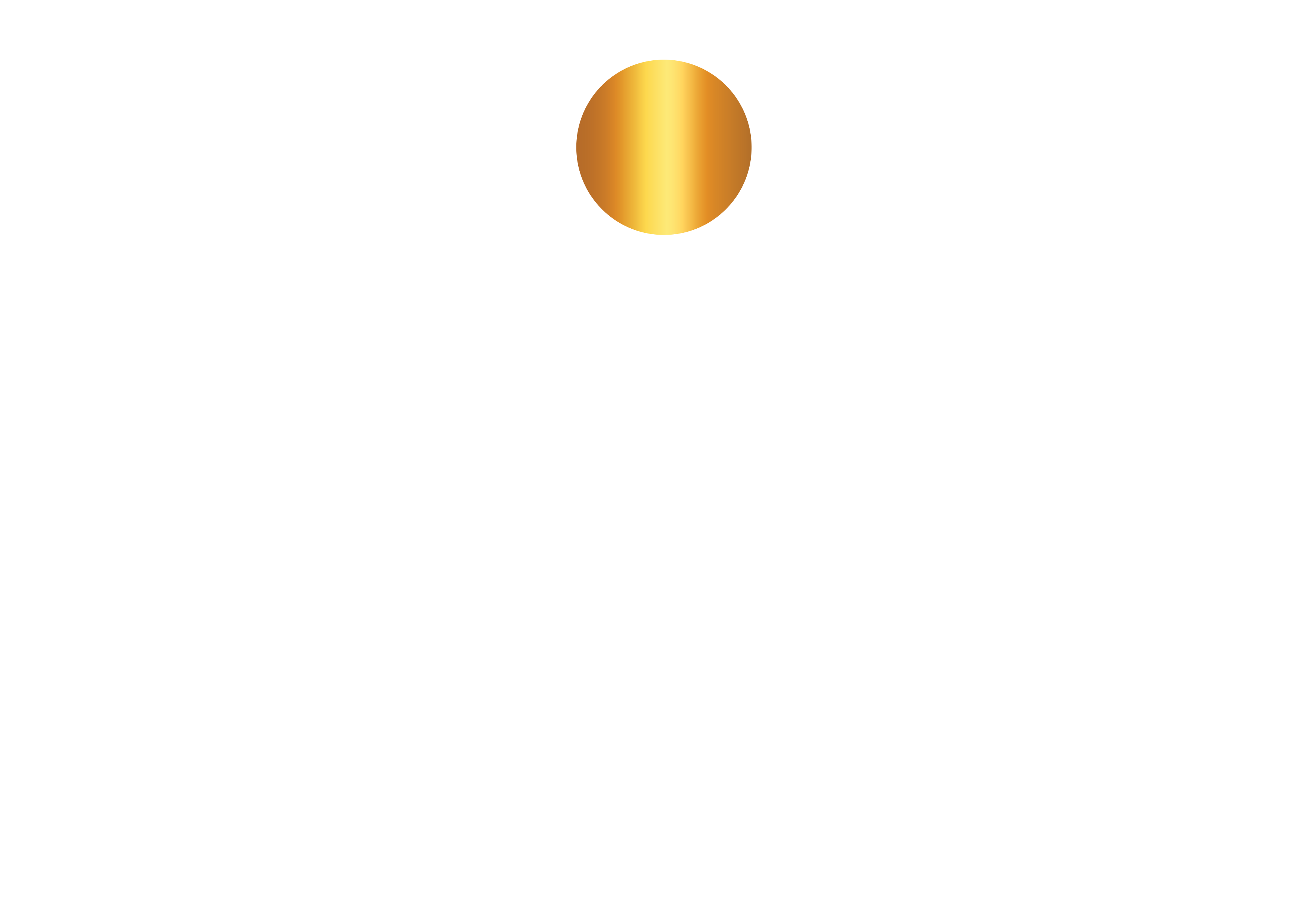 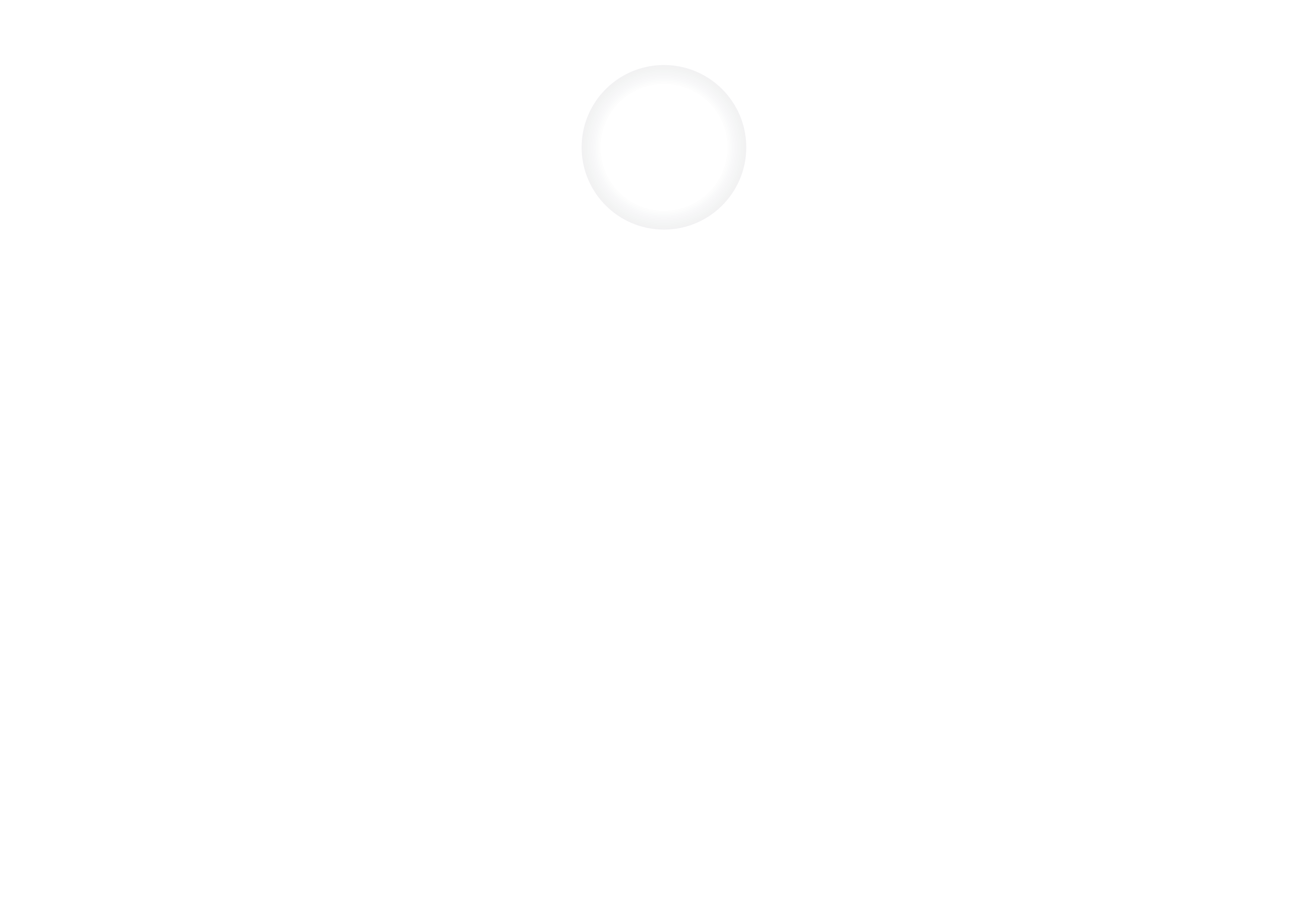 รายงานผลการนำนักเรียนเข้าแข่งขัน
งานศิลปหัตถกรรมนักเรียน
ระดับชาติ ครั้งที่ ๗๐
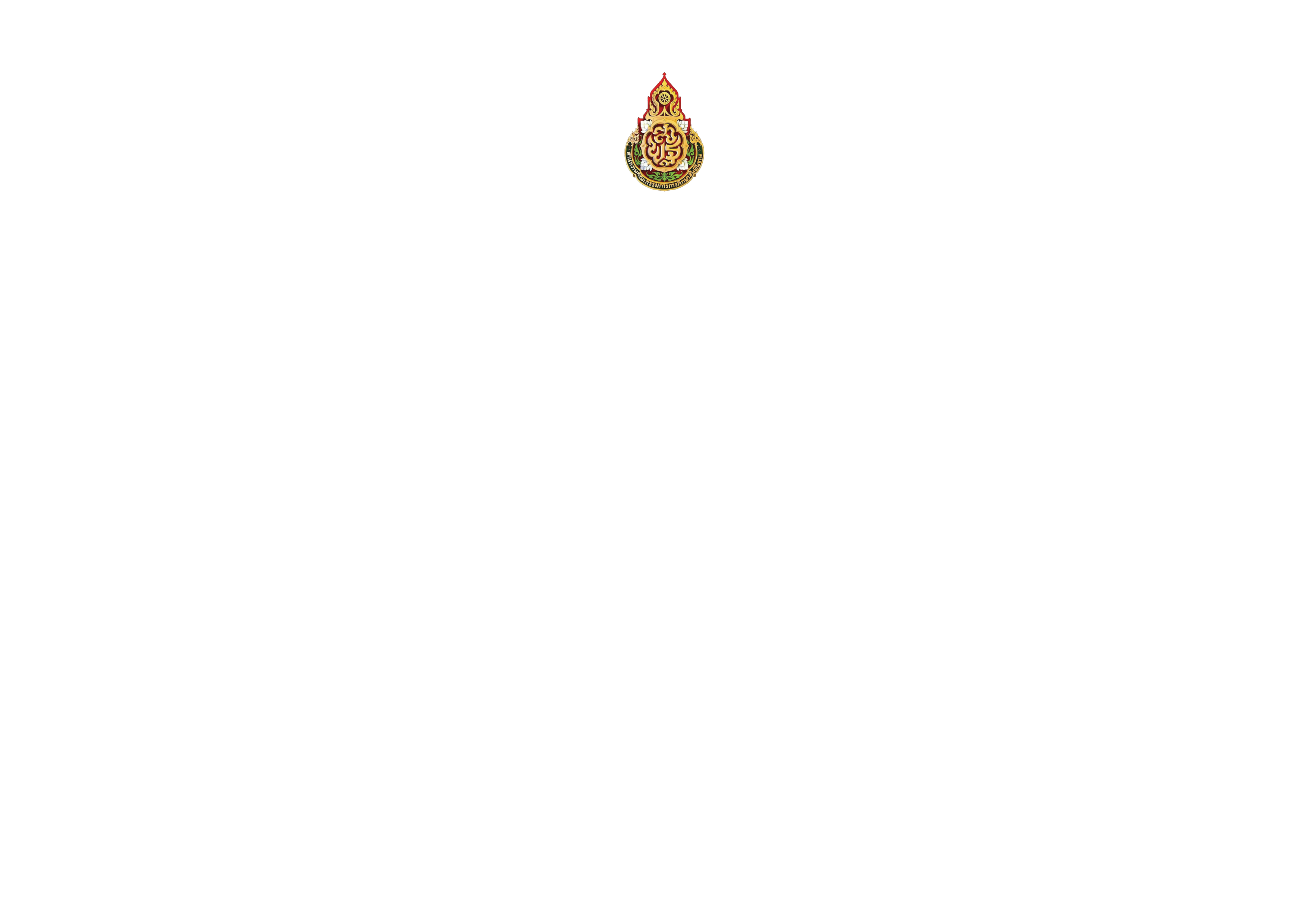 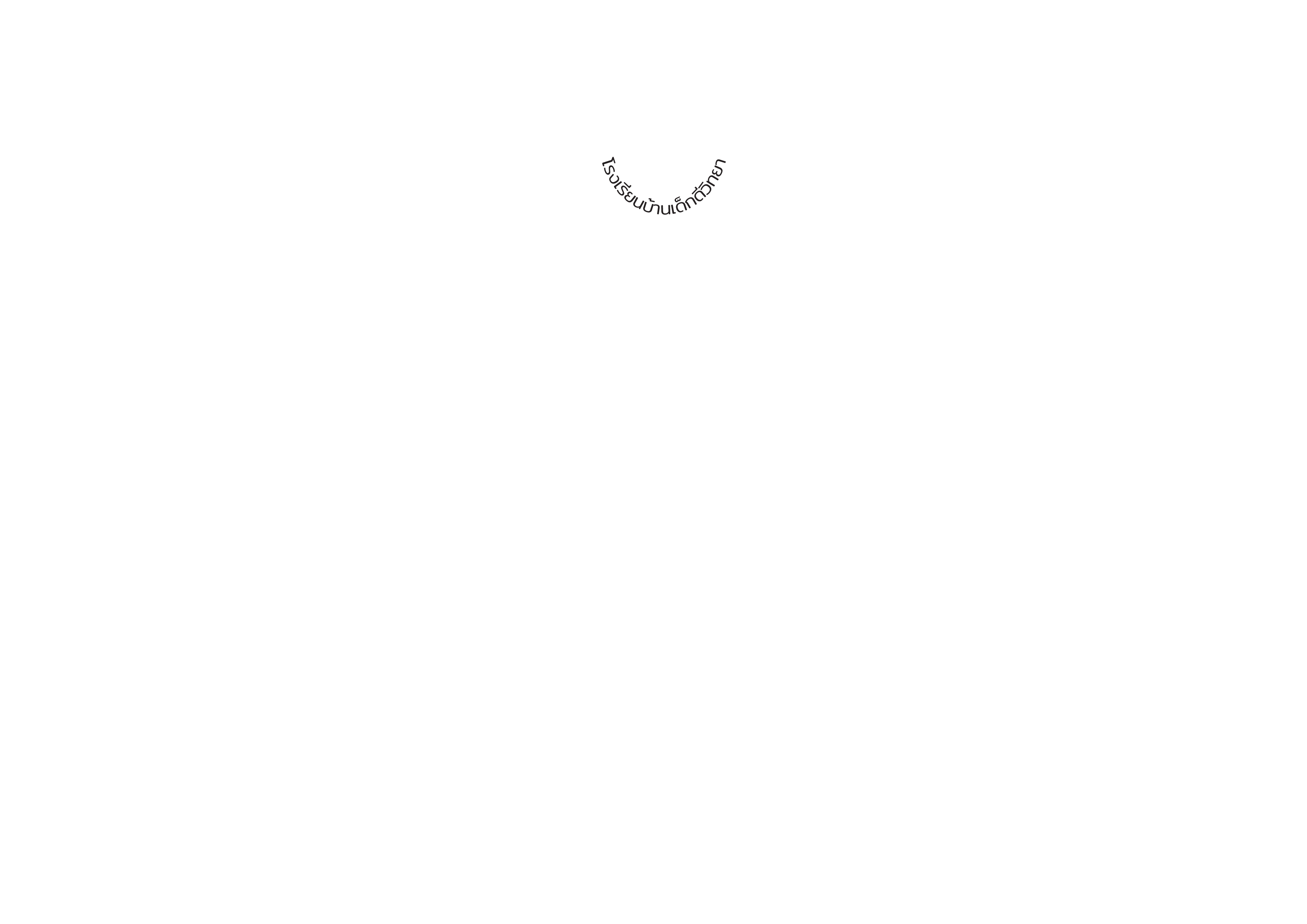 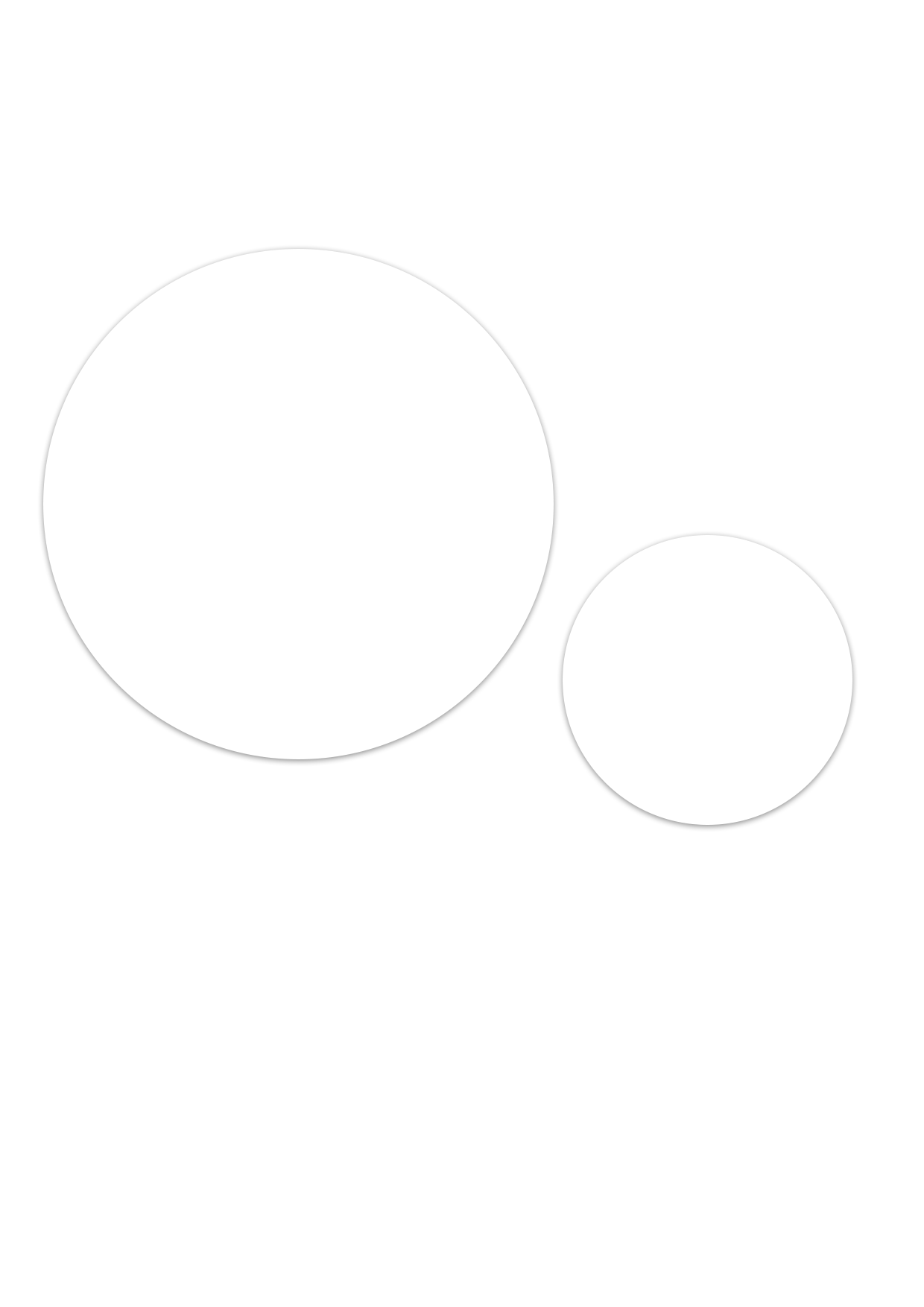 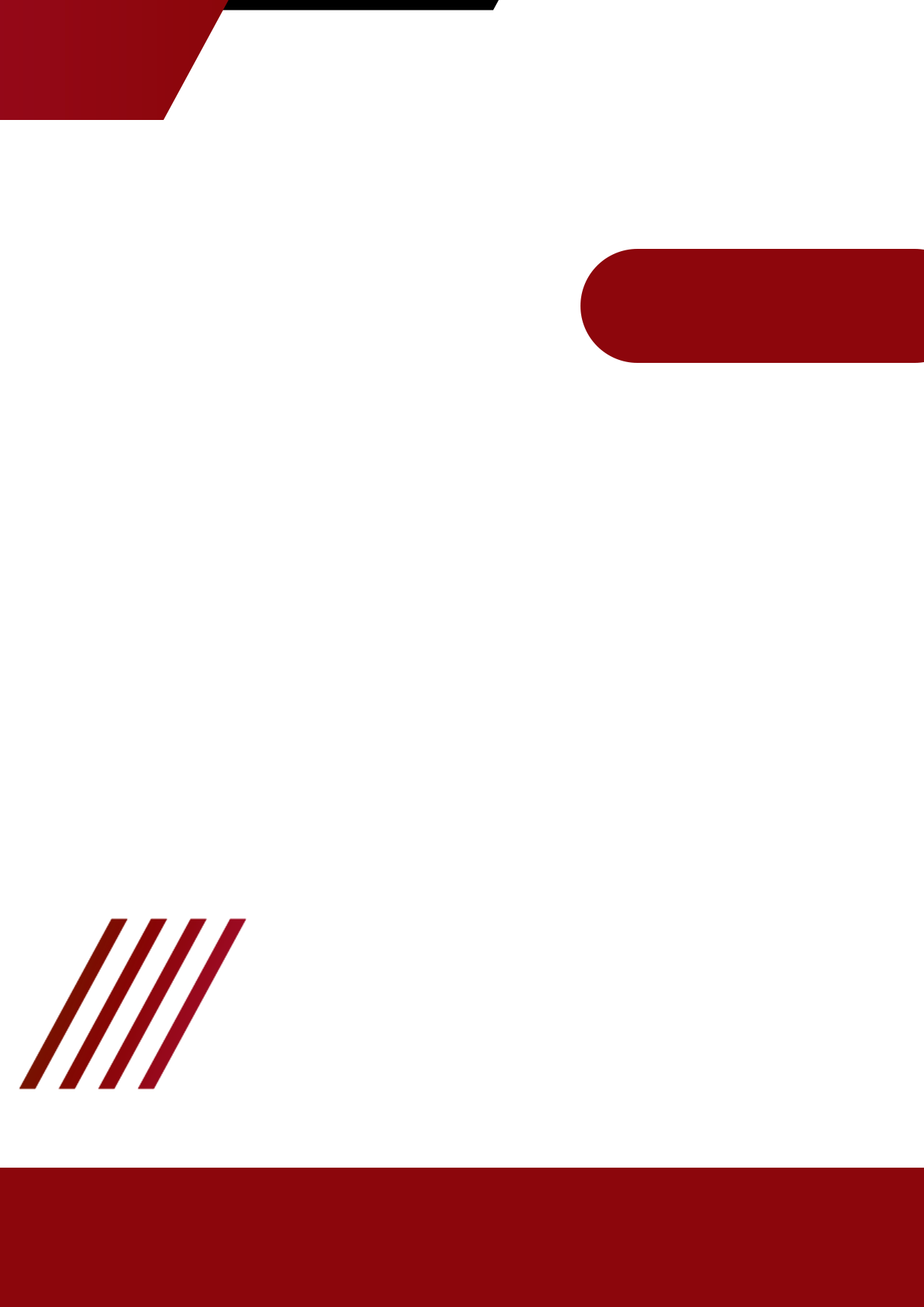 ปีการศึกษา
๒๕๖๕
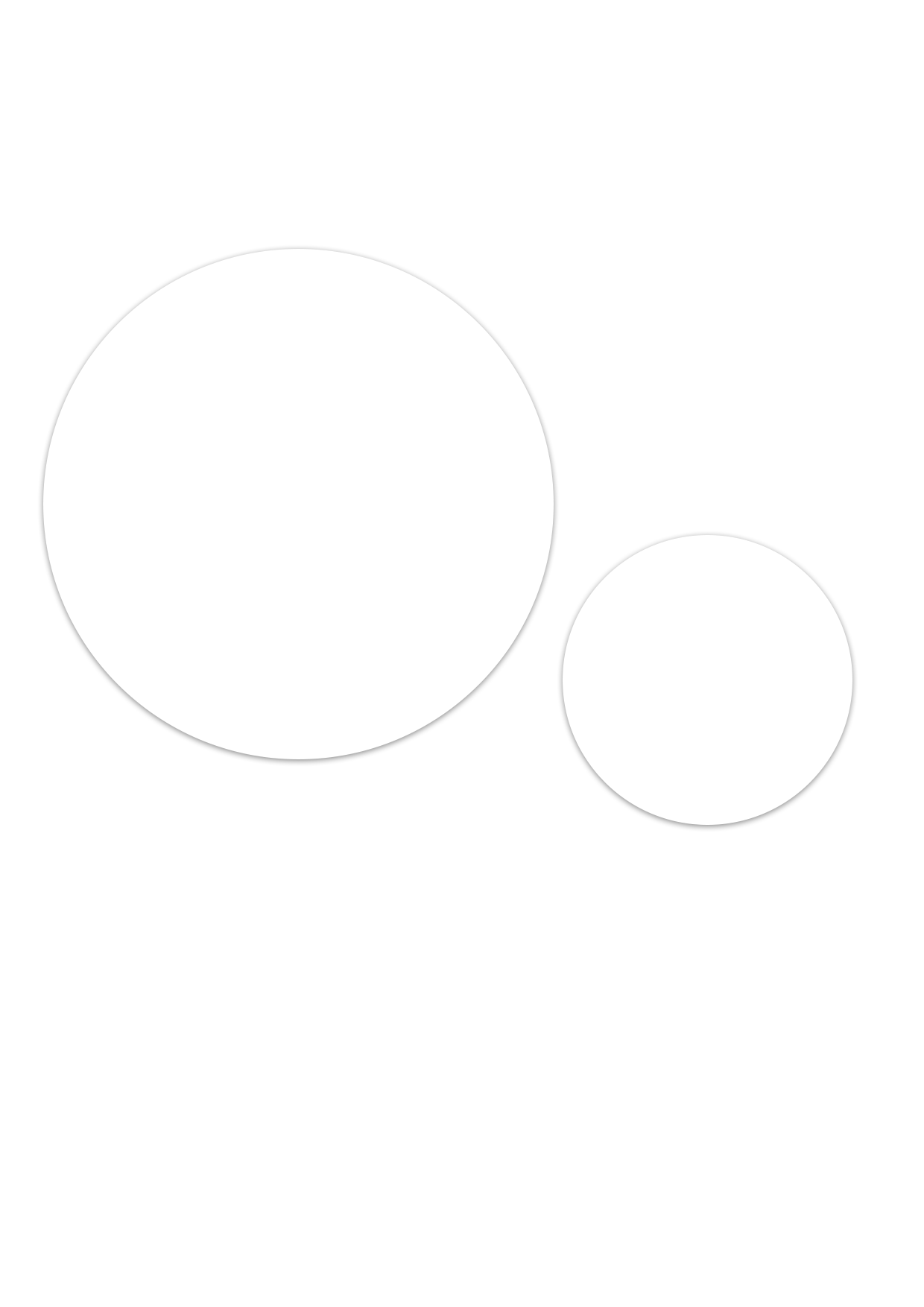 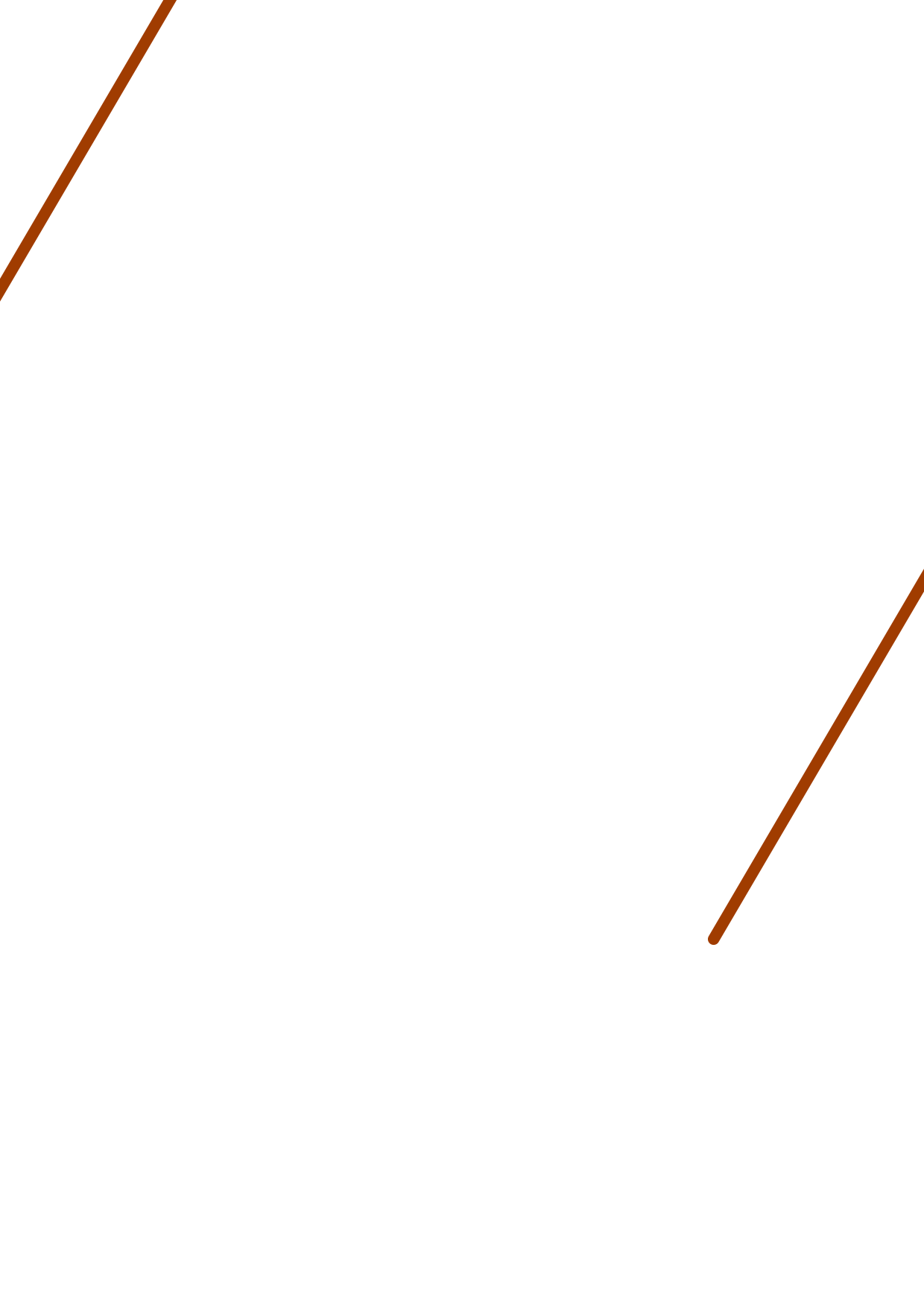 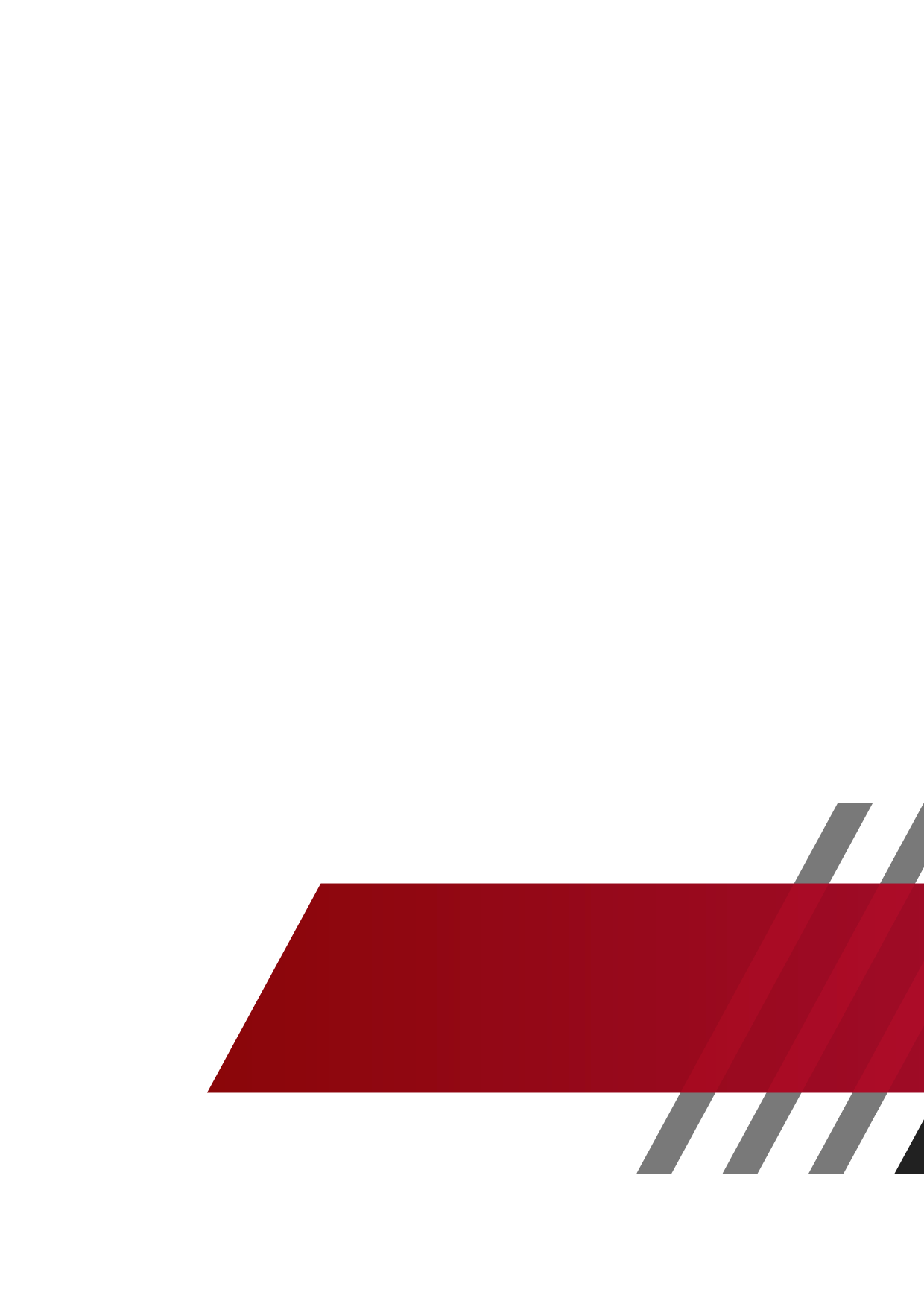 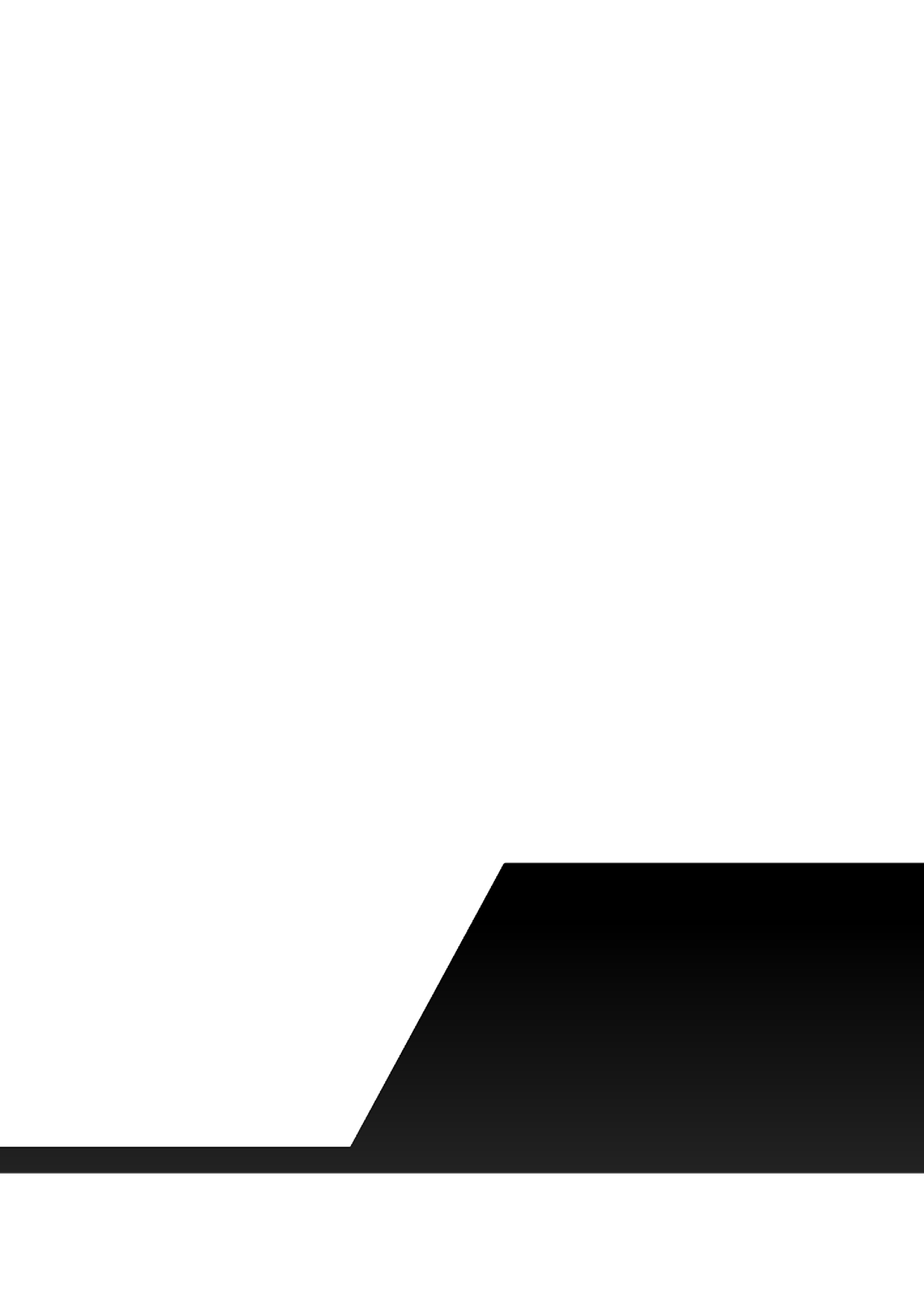 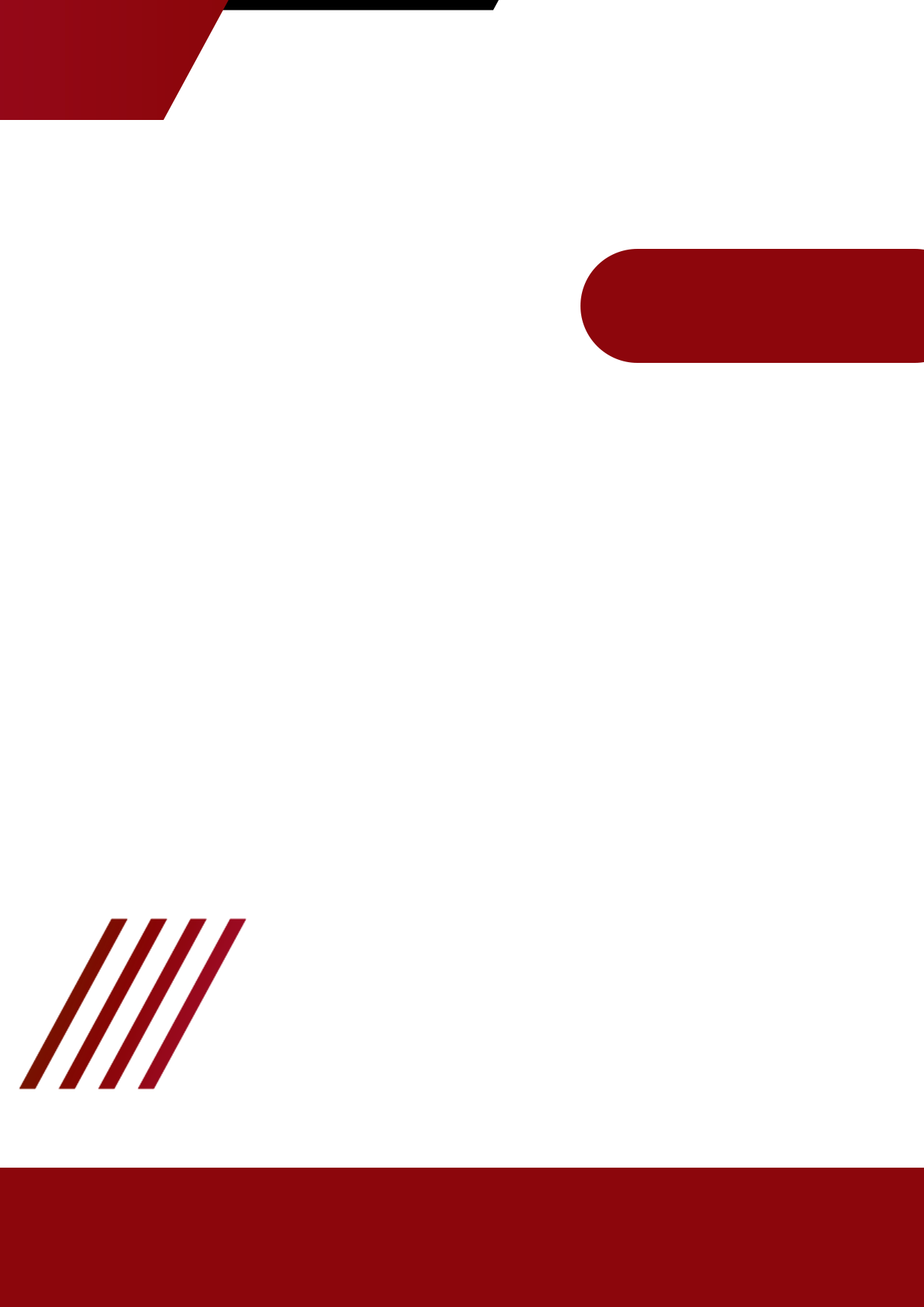 นางสาวกัลศณัฏฐ์ สอนดี
ตำแหน่ง ครู คศ.๒
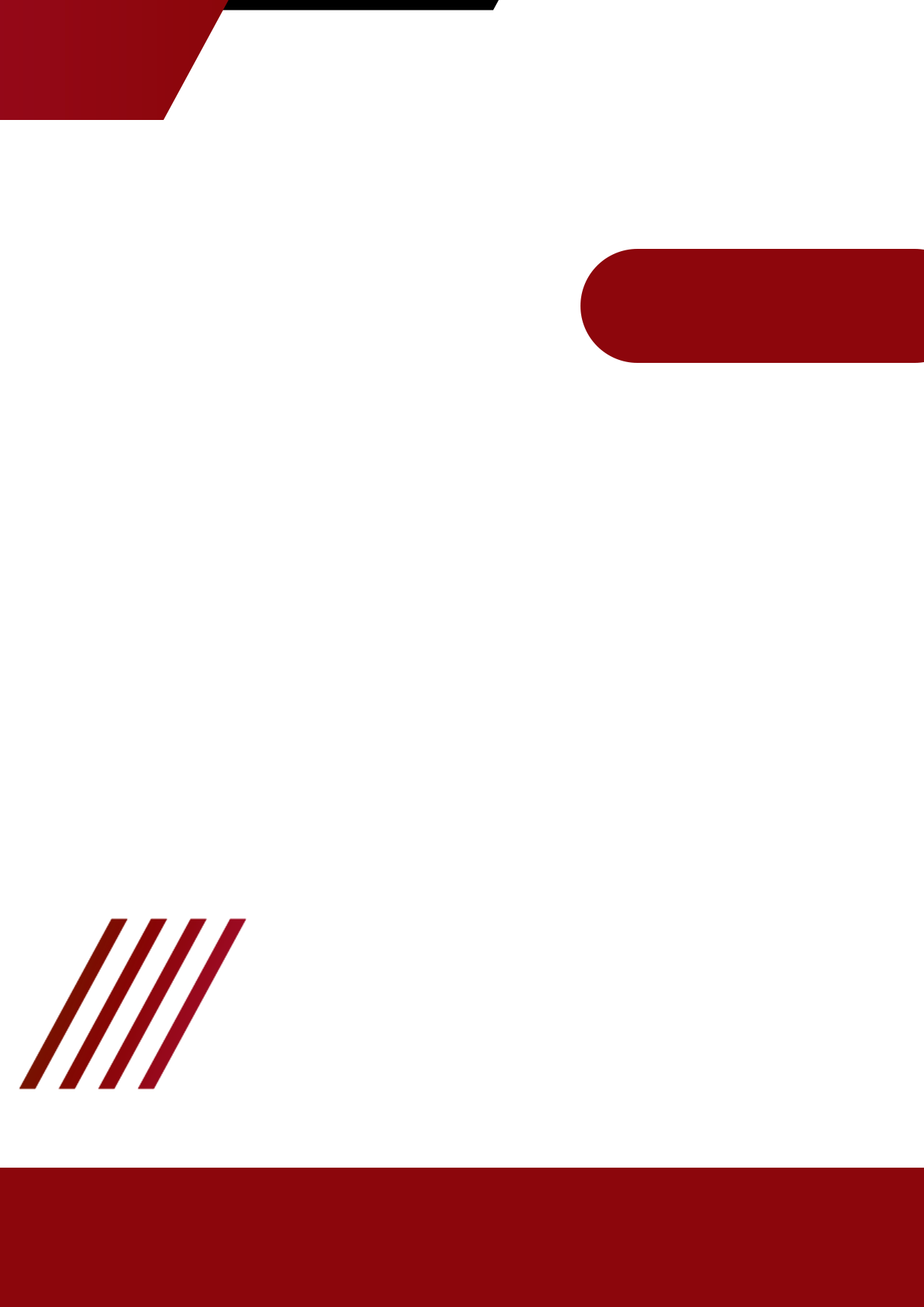 โรงเรียนบ้านเด็กดีวิทยาคม อำเภอเมือง จังหวัดเชียงใหม่
สำนักงานเขตพื้นที่การศึกษาประถมศึกษาเชียงใหม่ เขต ๔
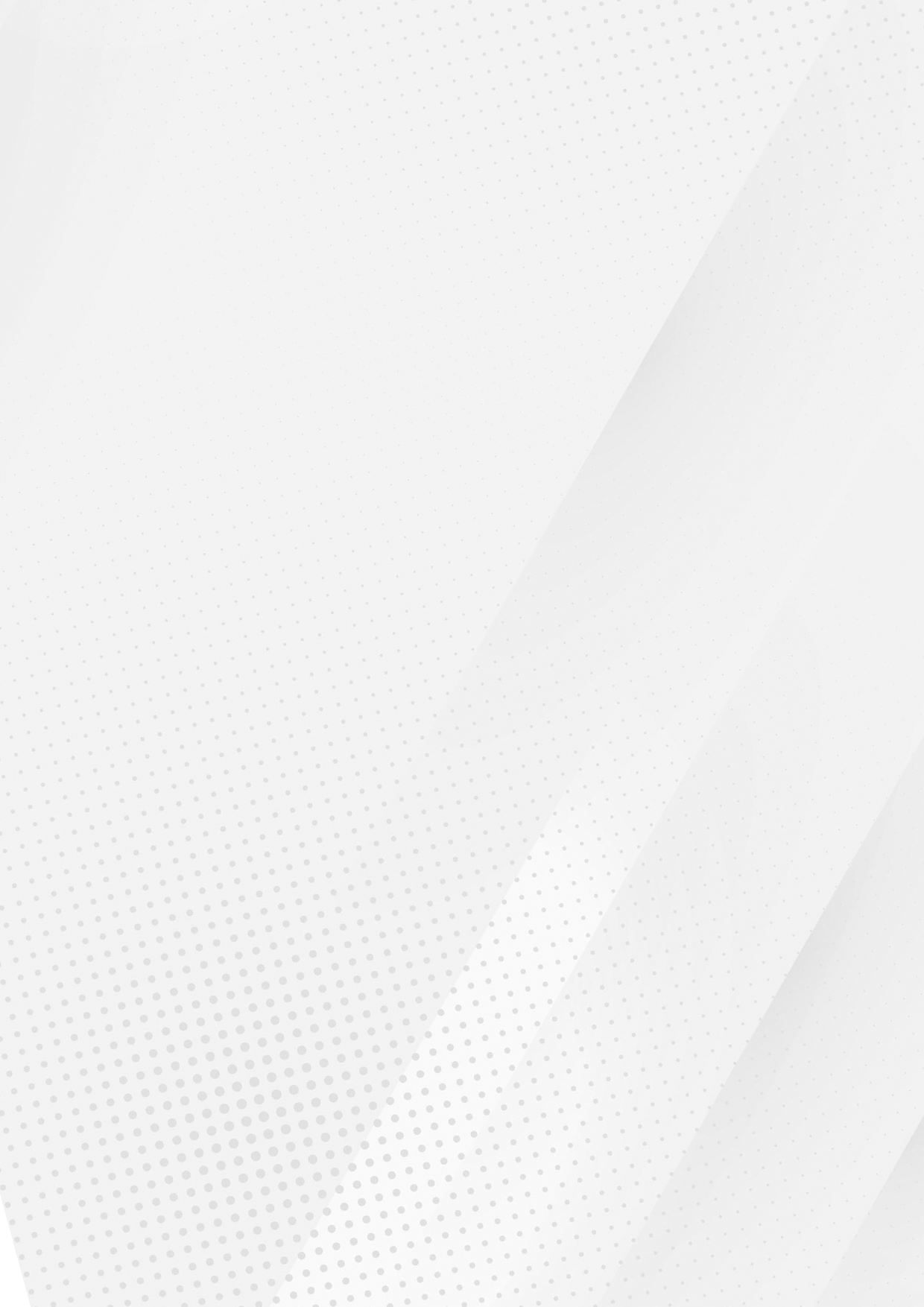 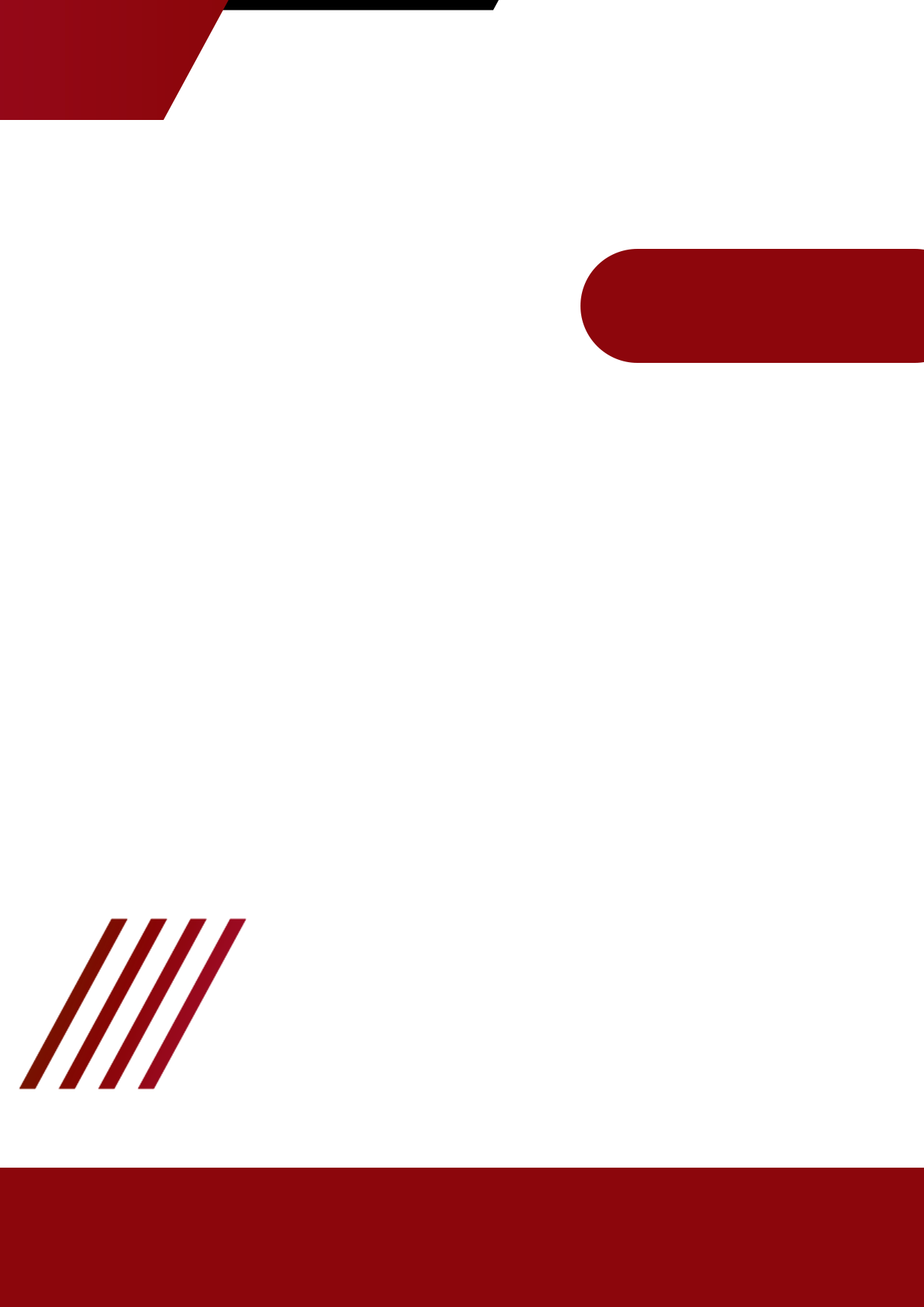 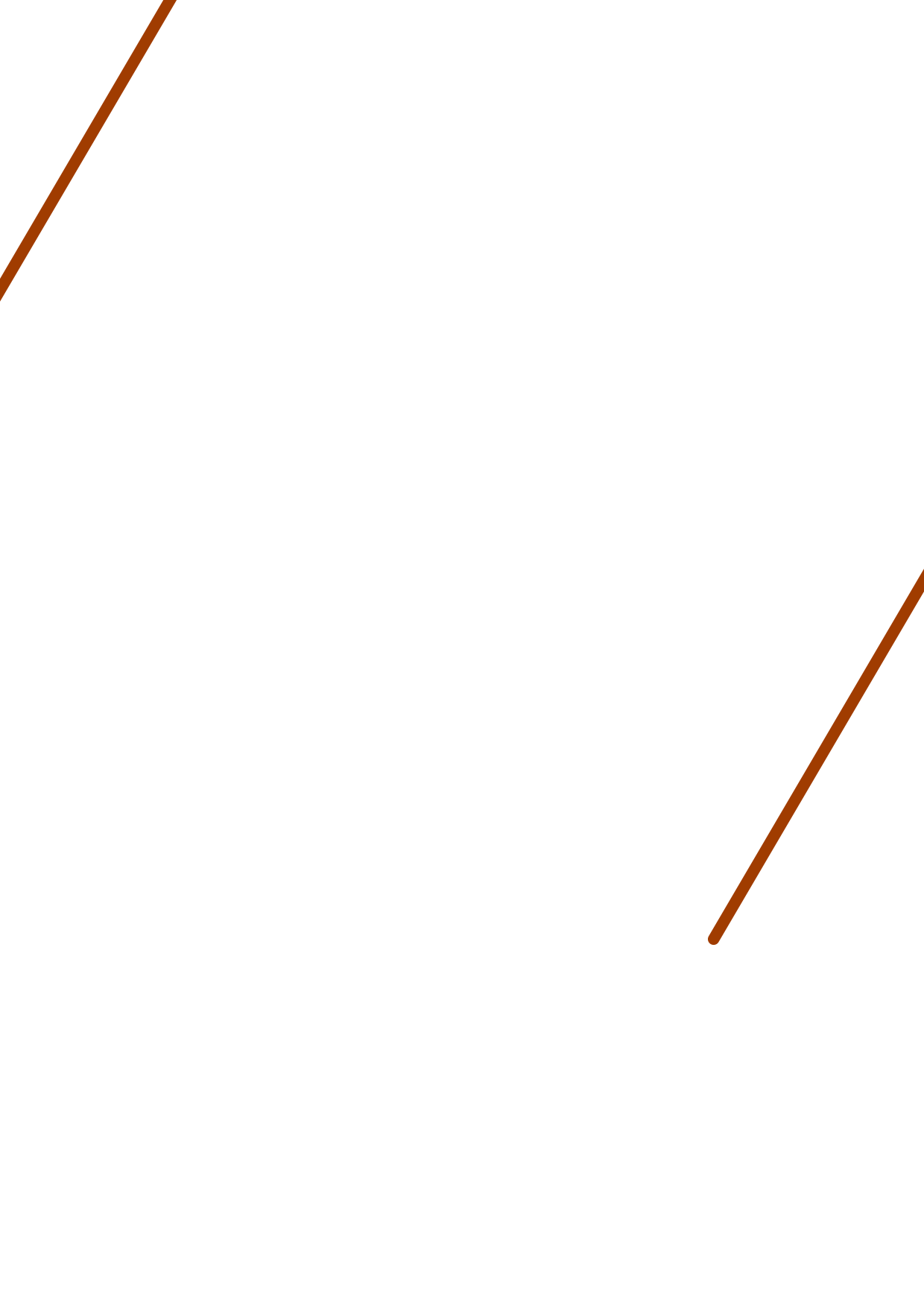 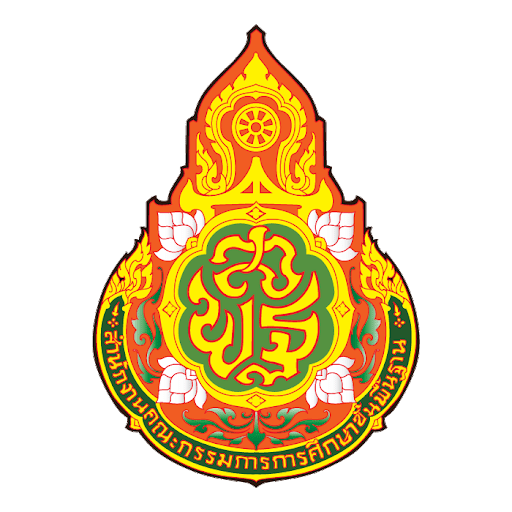 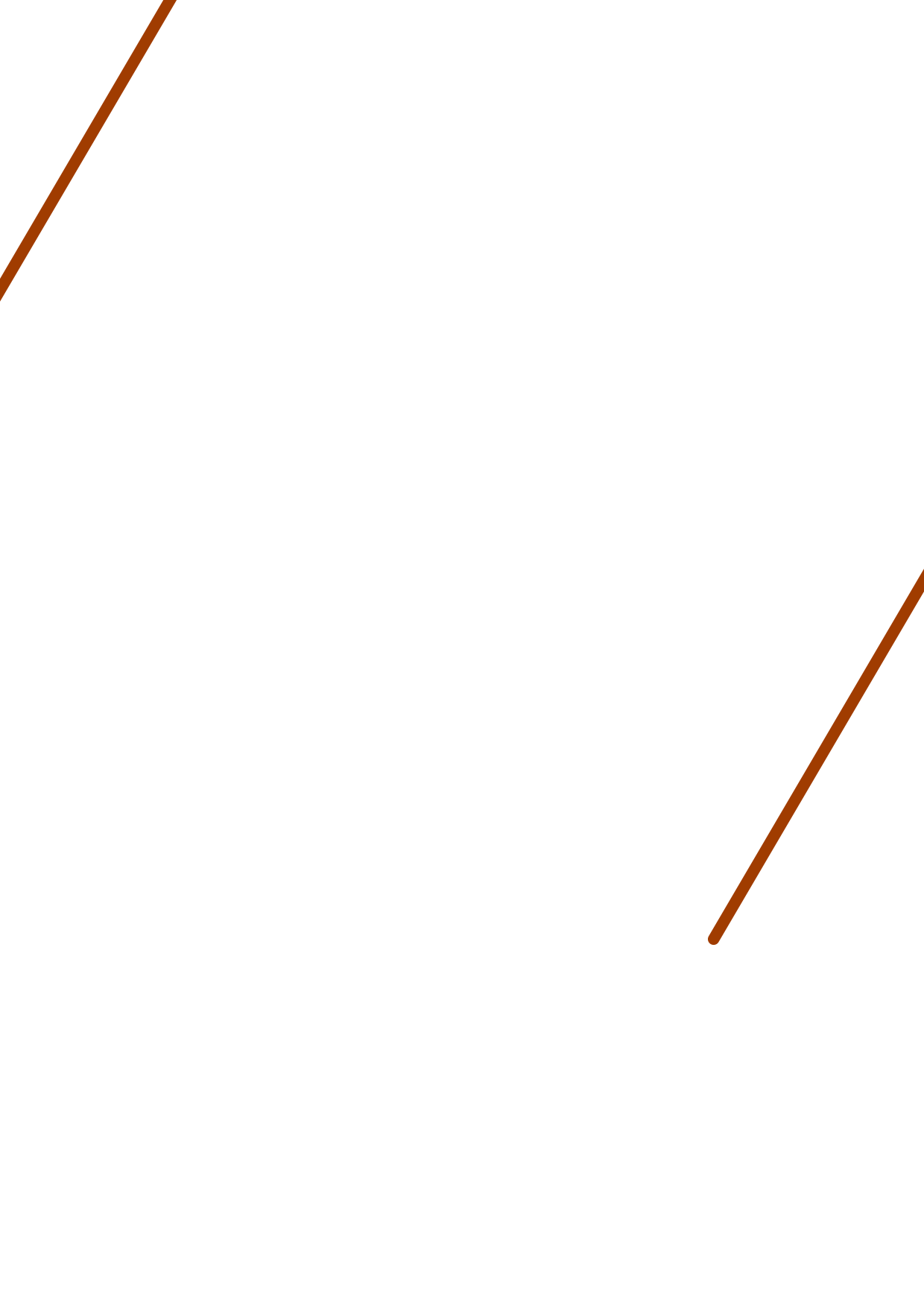 โรงเรียนบ้านเด็กดีวิทยาคม
สำนักงานเขตพื้นที่การศึกษาประถมศึกษาเชียงใหม่เขต 4
สำนักงานคณะกรรมการการศึกษาขั้นพื้นฐาน
กระทรวงศึกษาธิการ
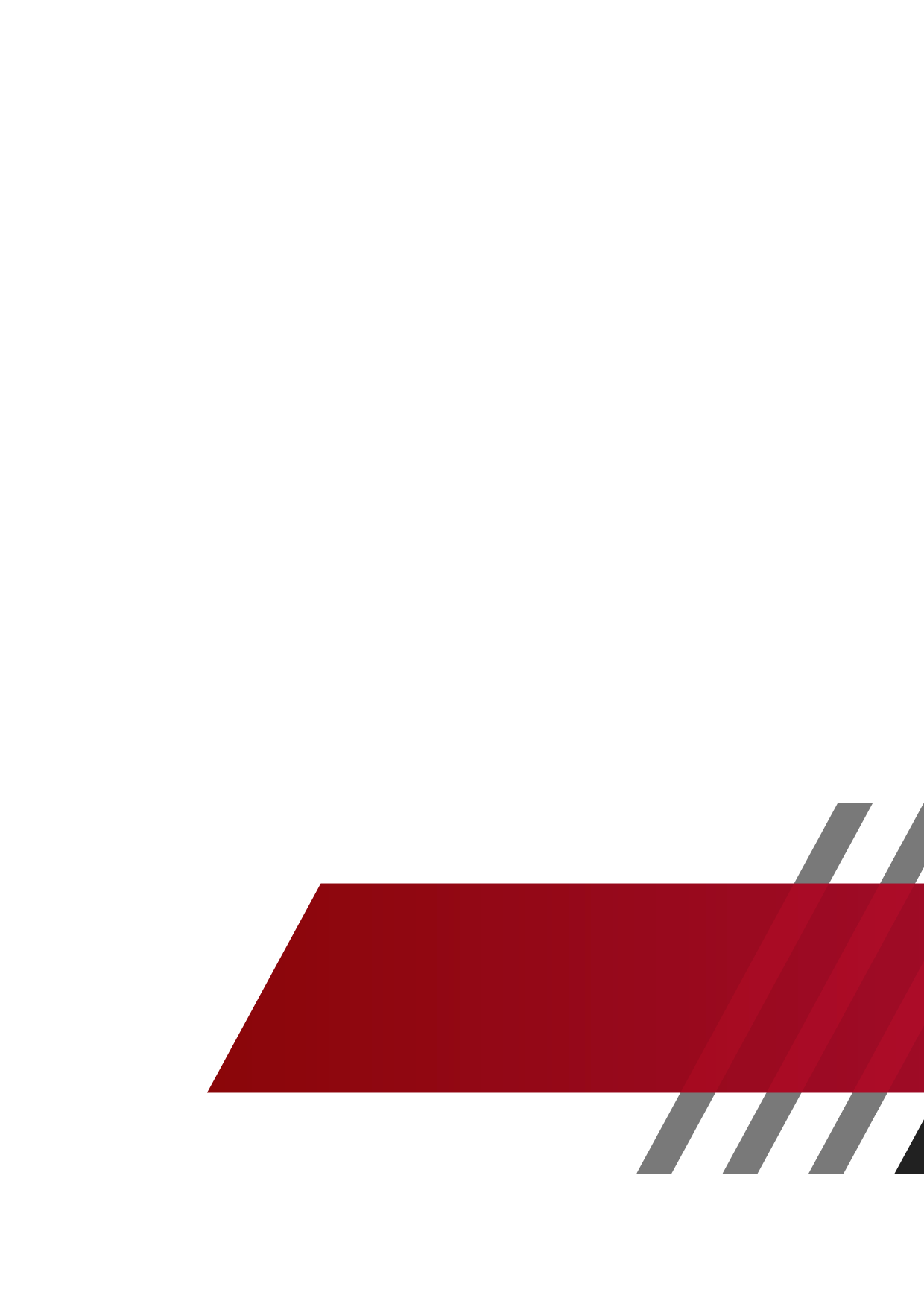 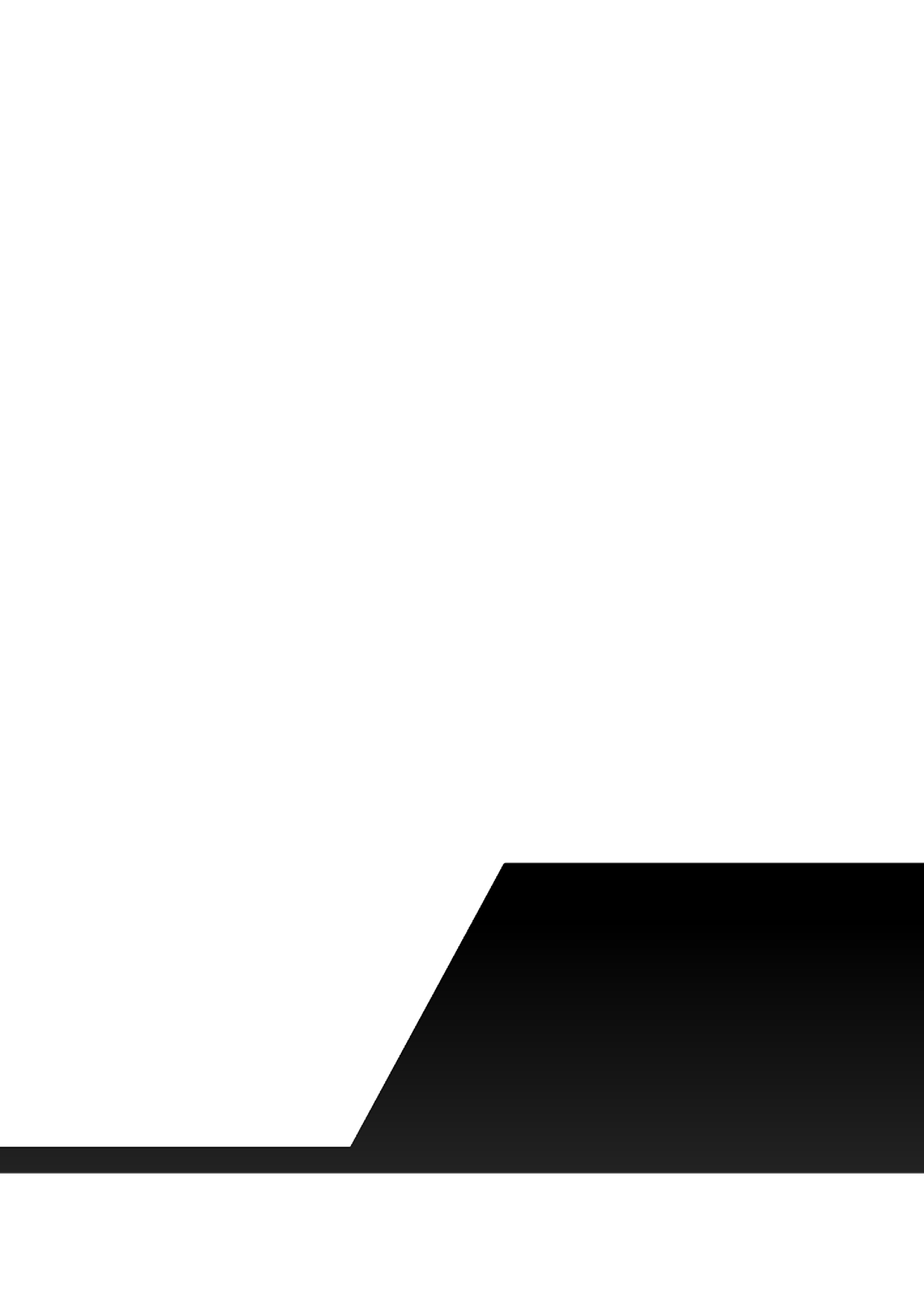 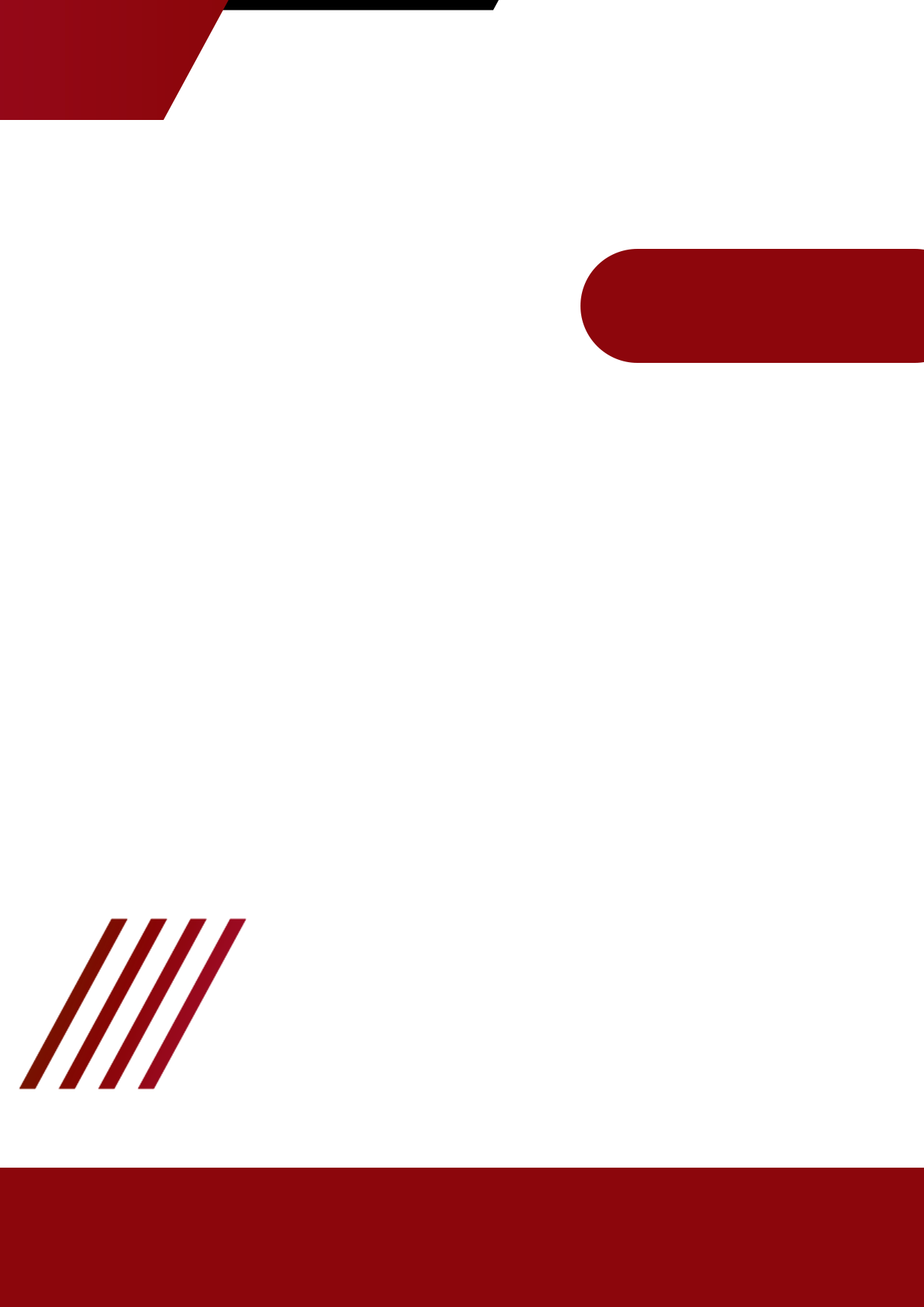 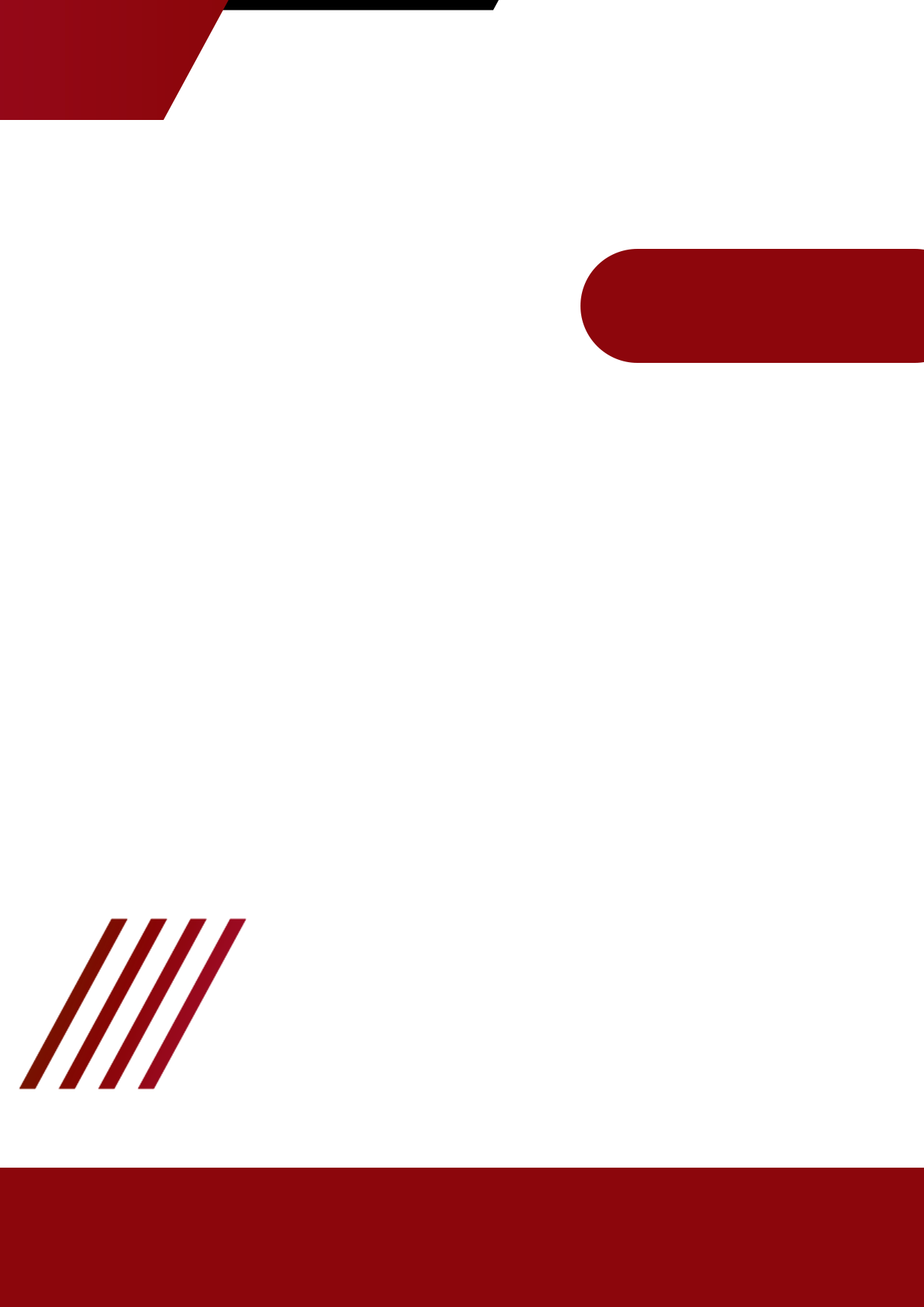 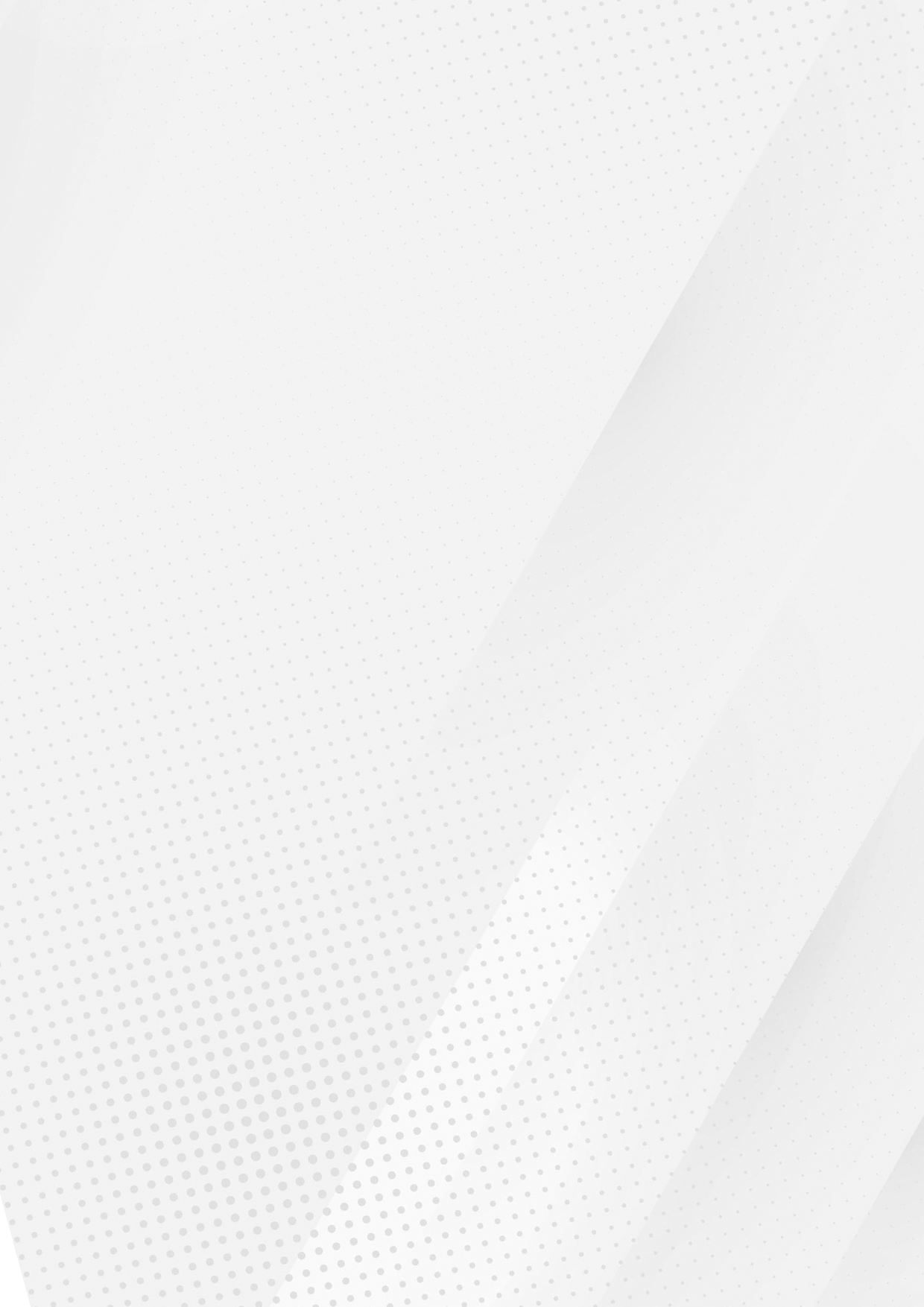 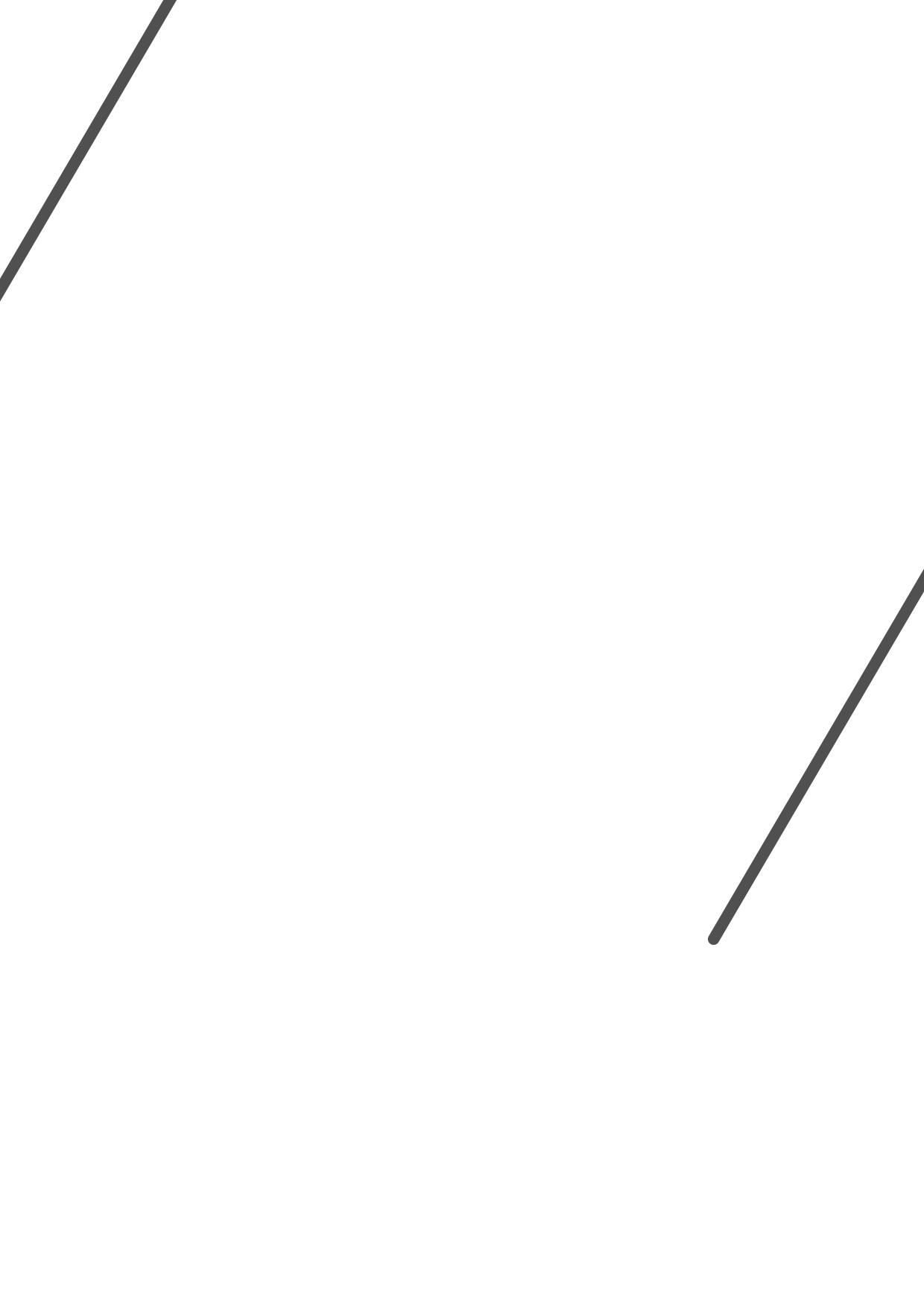 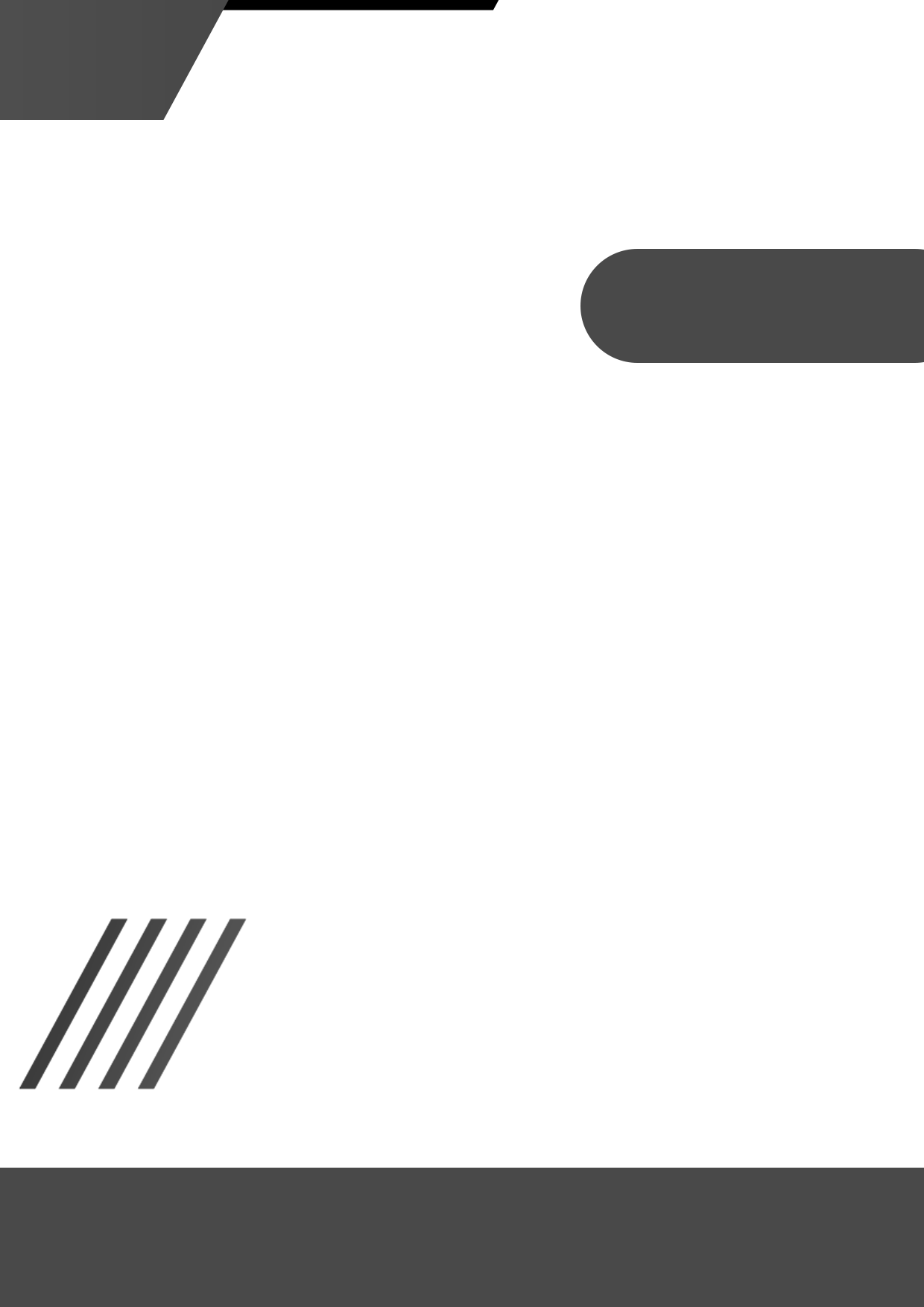 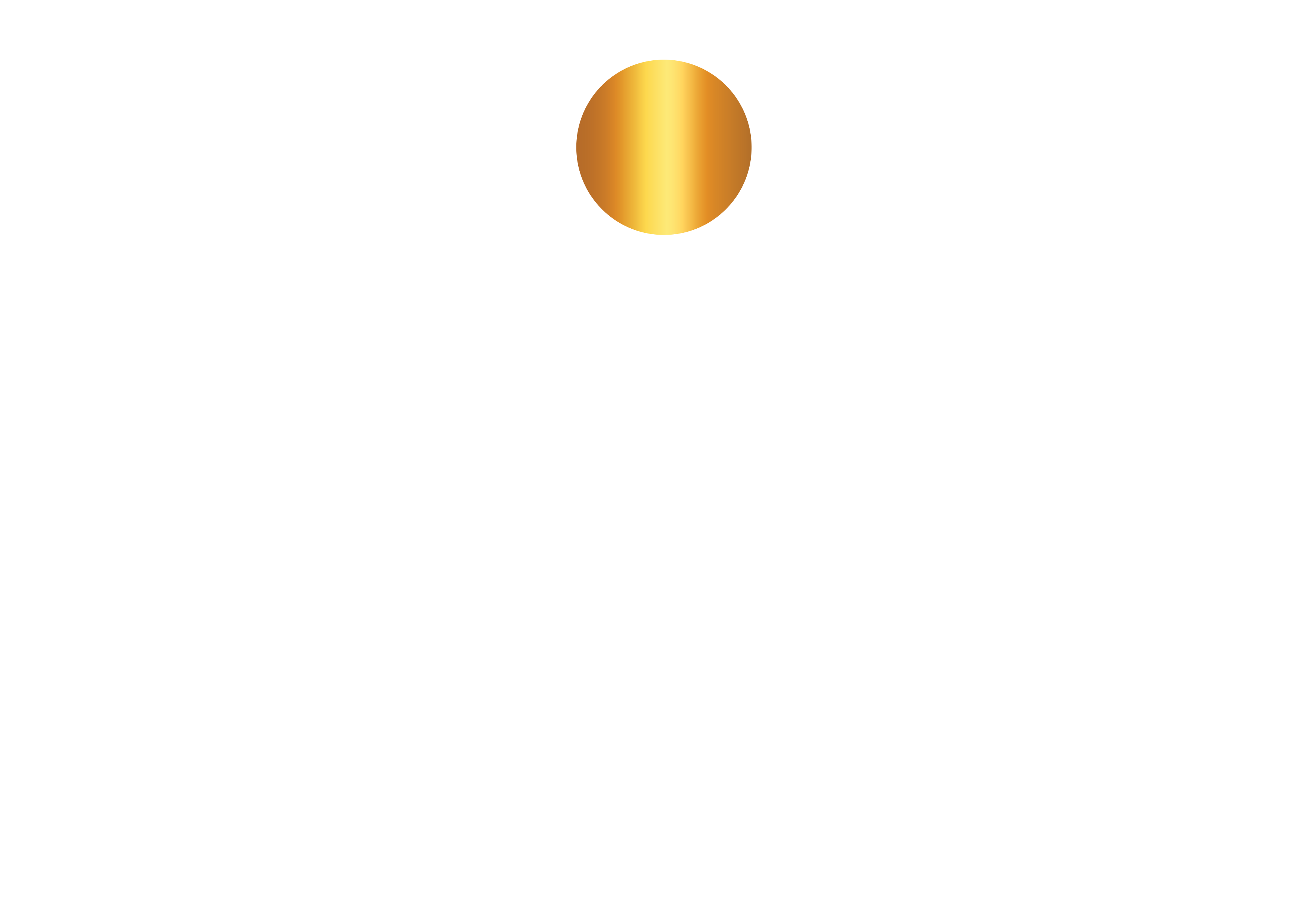 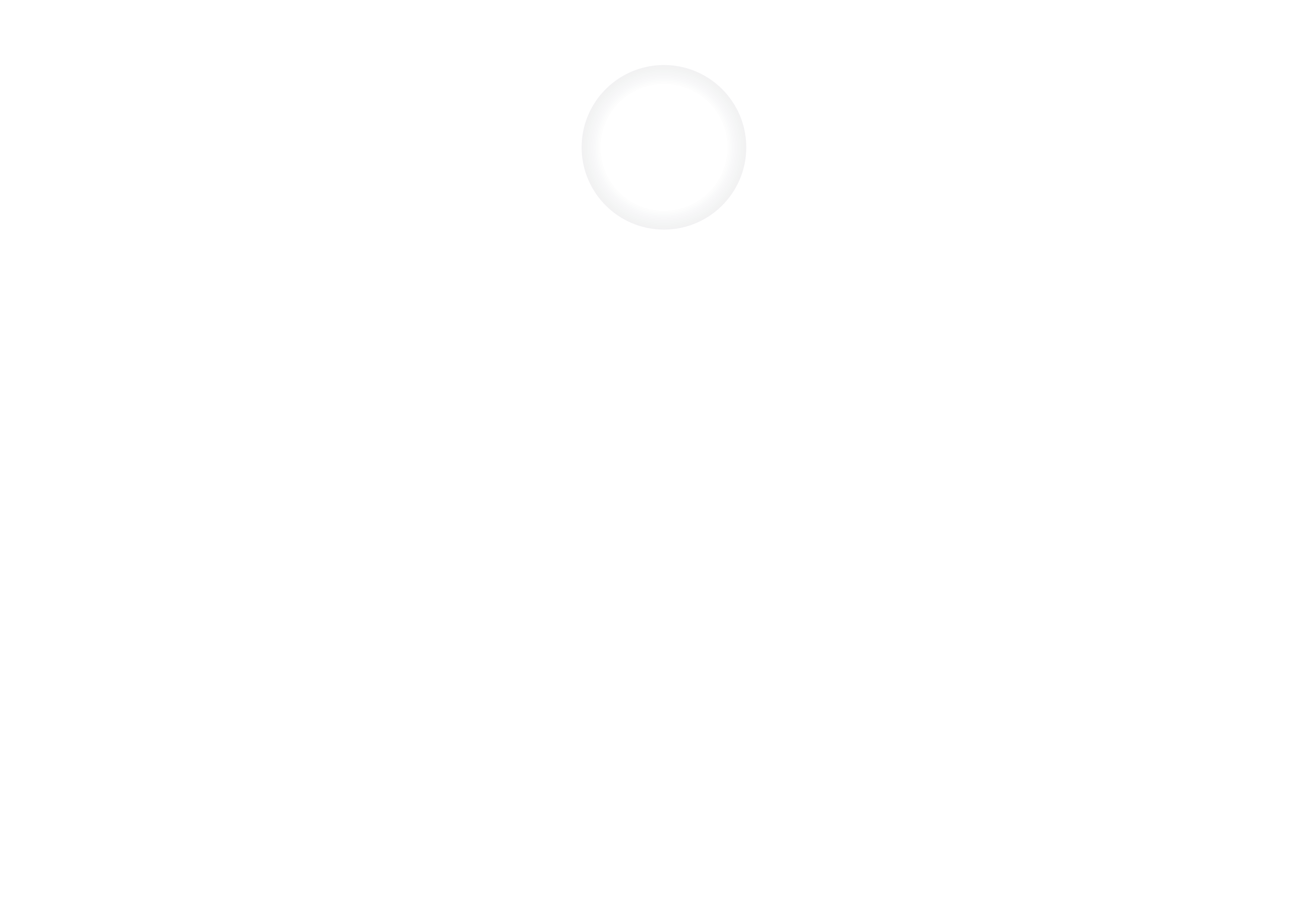 รายงานผลการนำนักเรียนเข้าแข่งขัน
งานศิลปหัตถกรรมนักเรียน
ระดับชาติ ครั้งที่ ๗๐
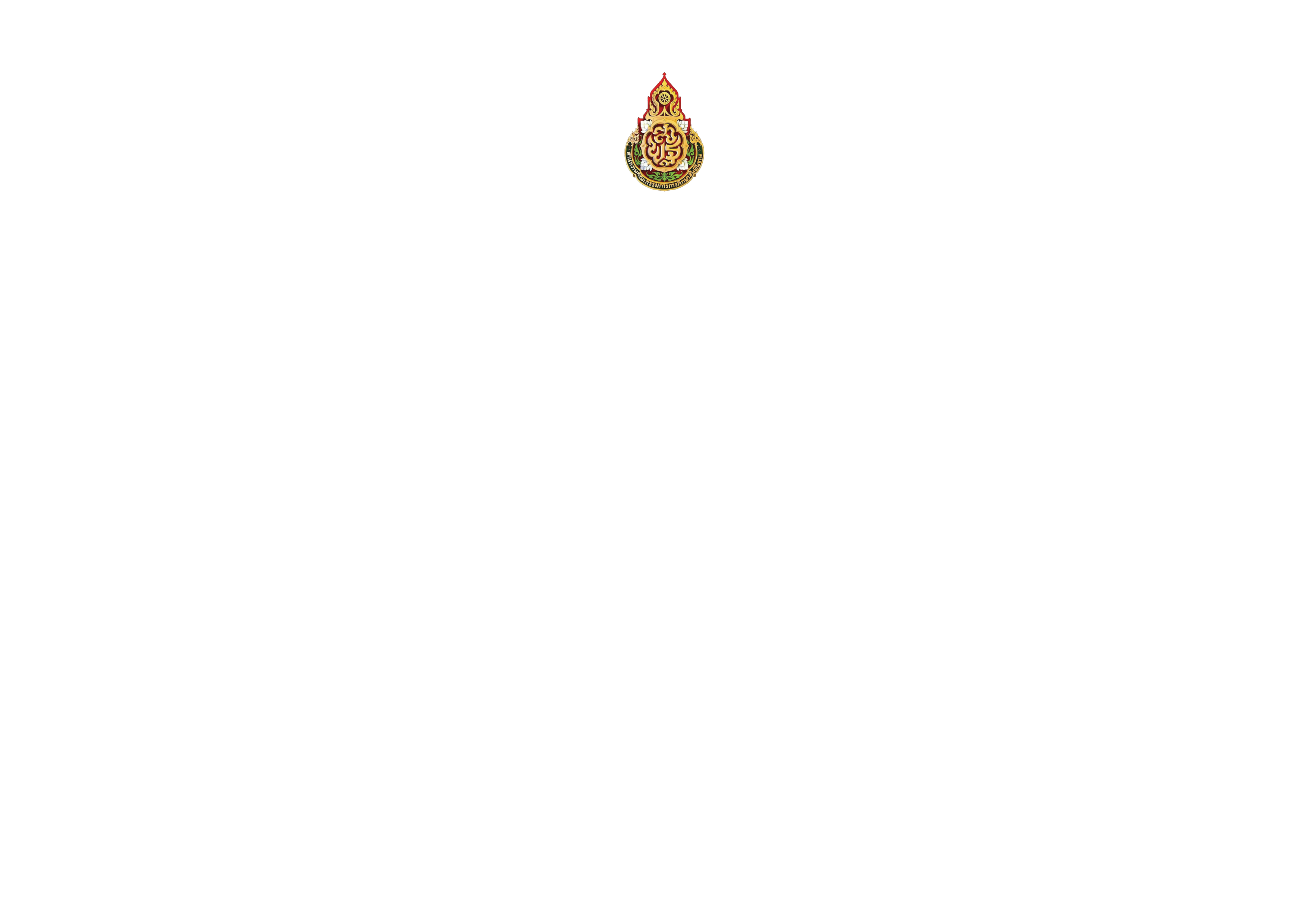 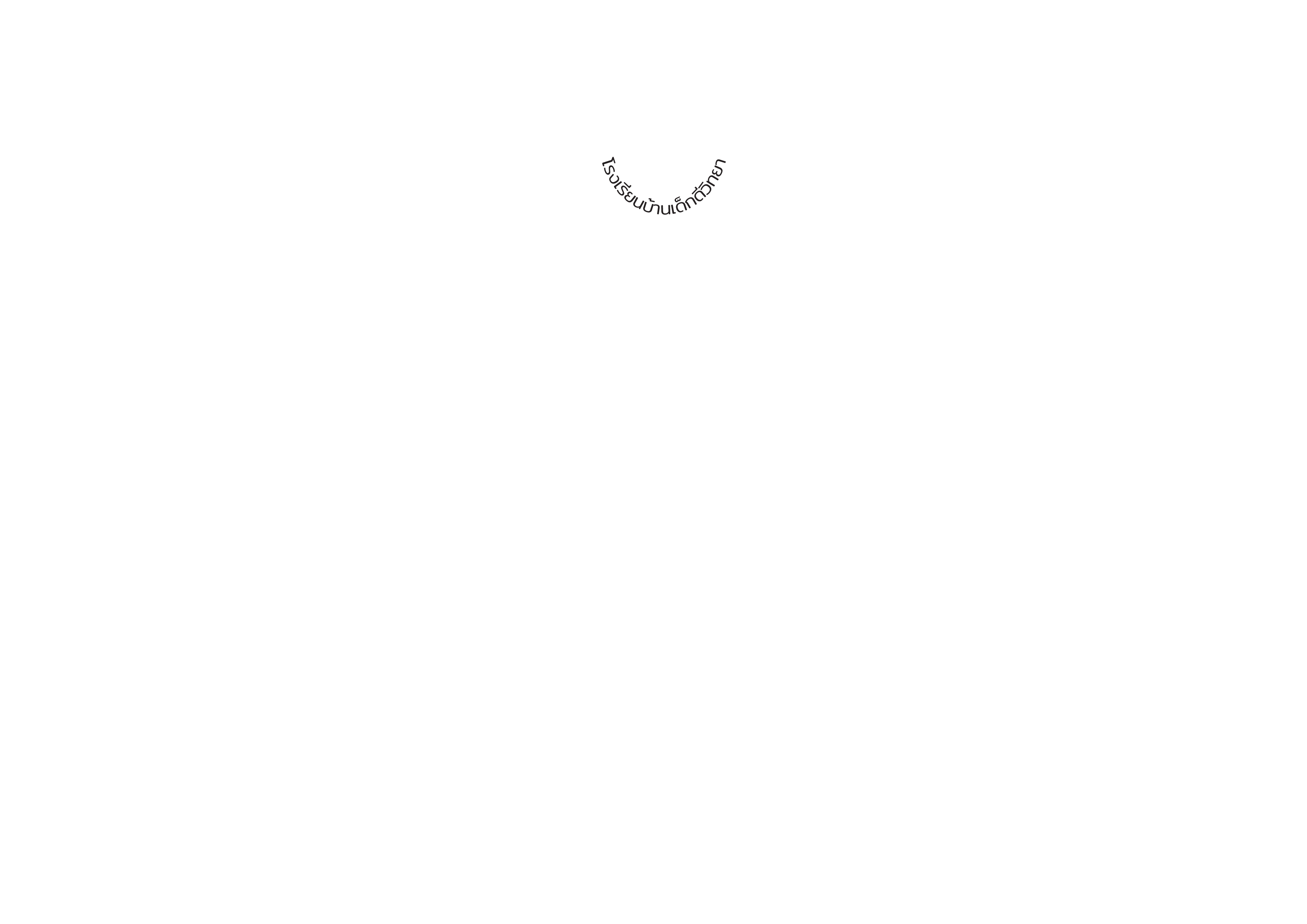 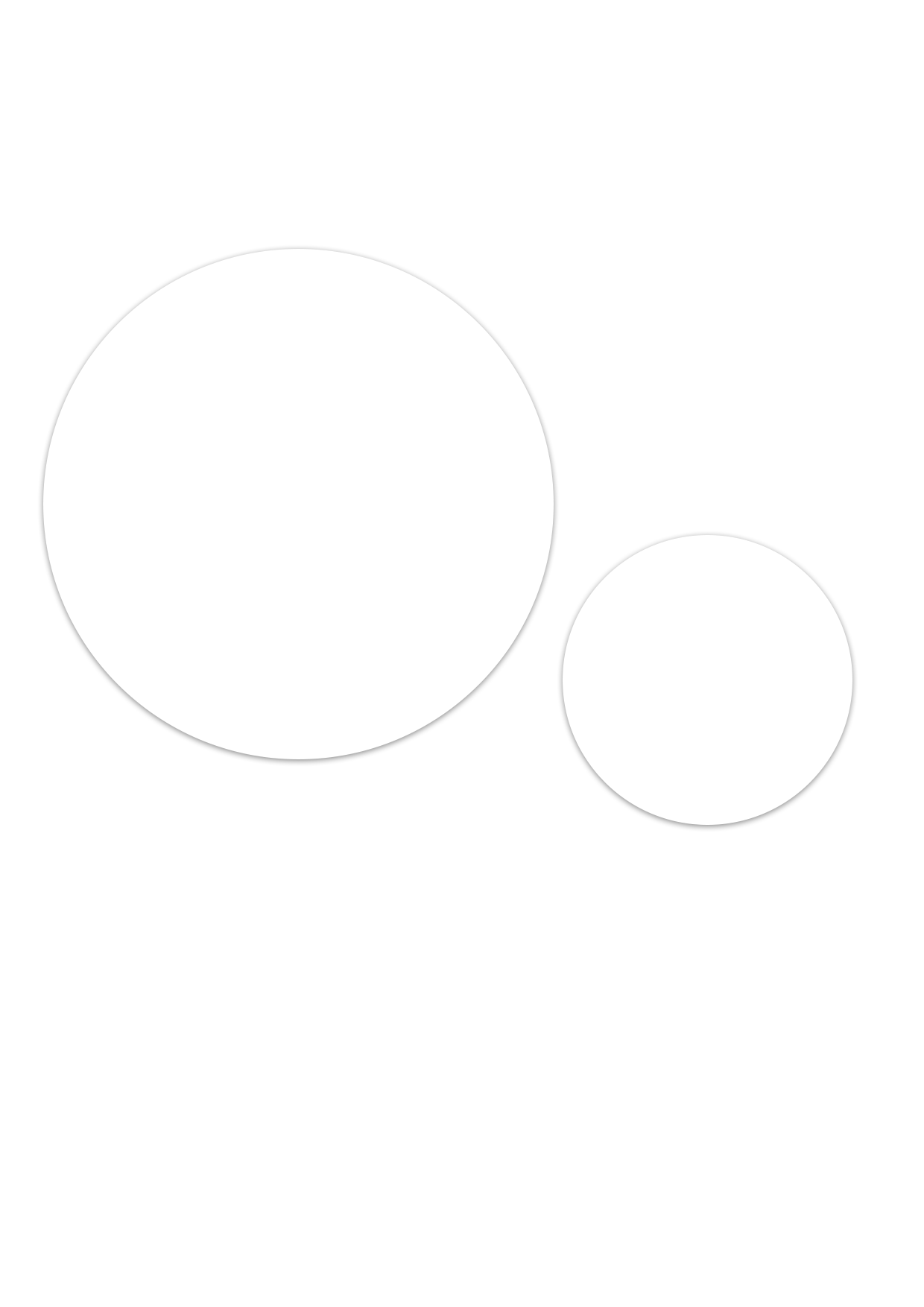 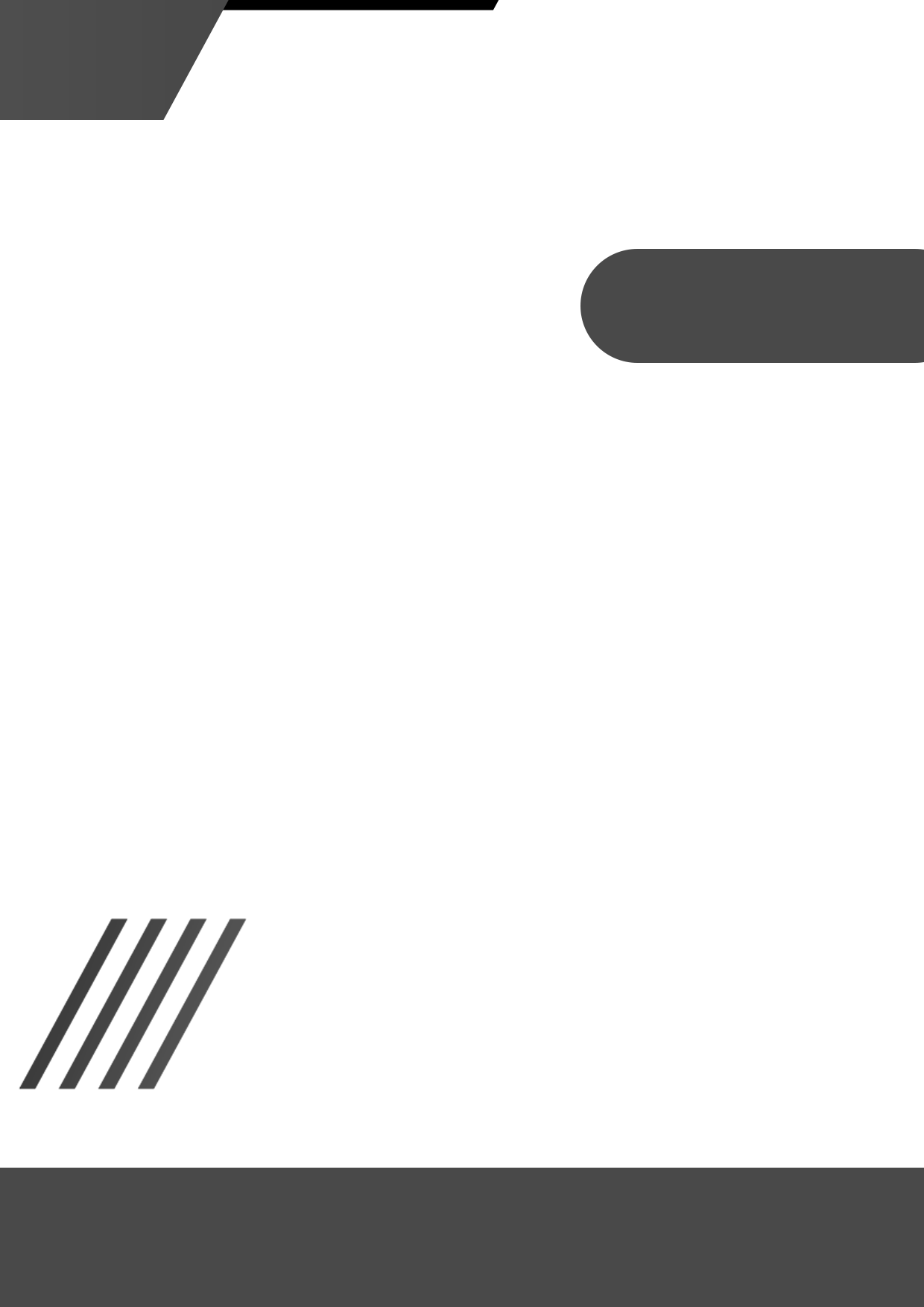 ปีการศึกษา
๒๕๖๕
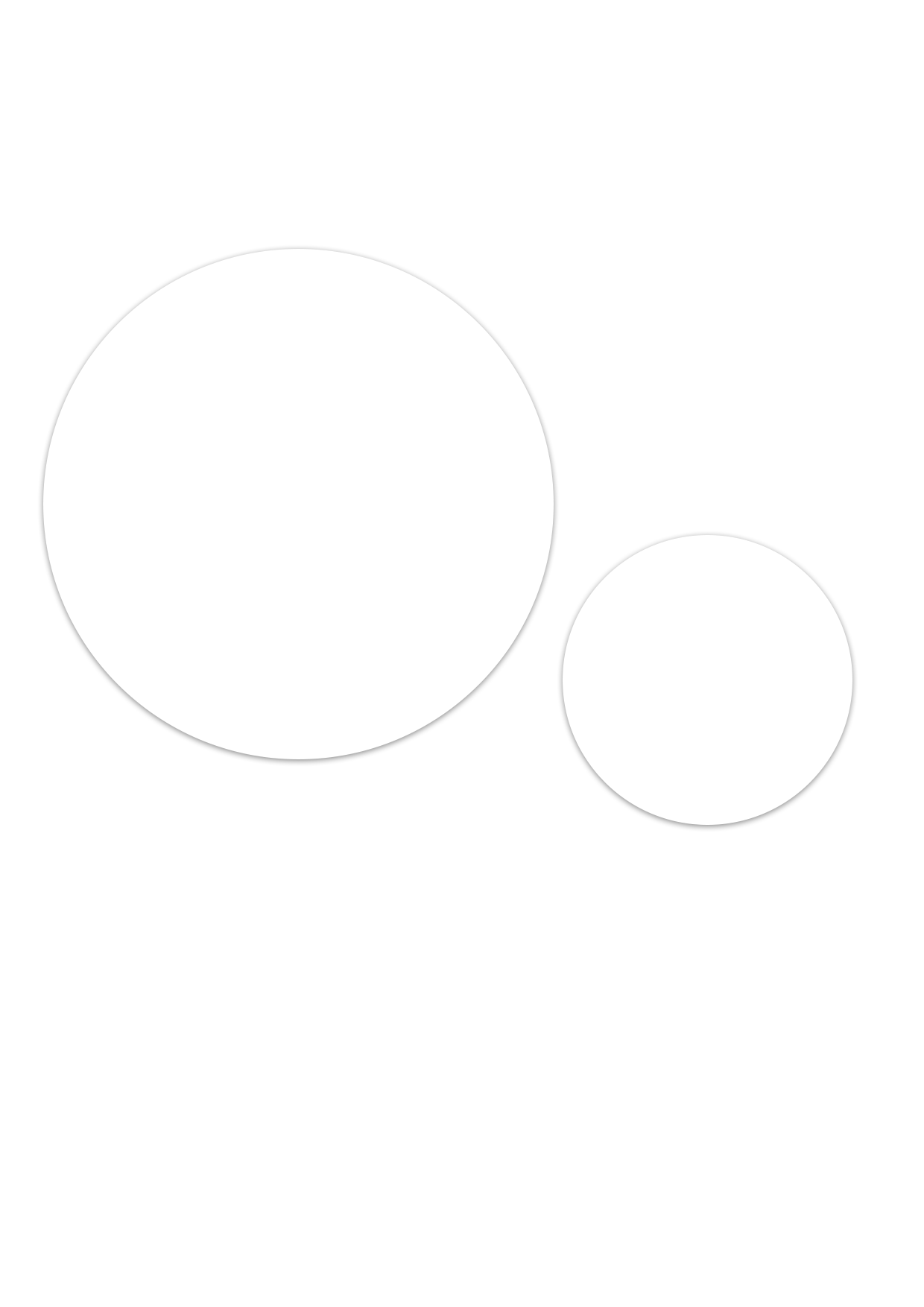 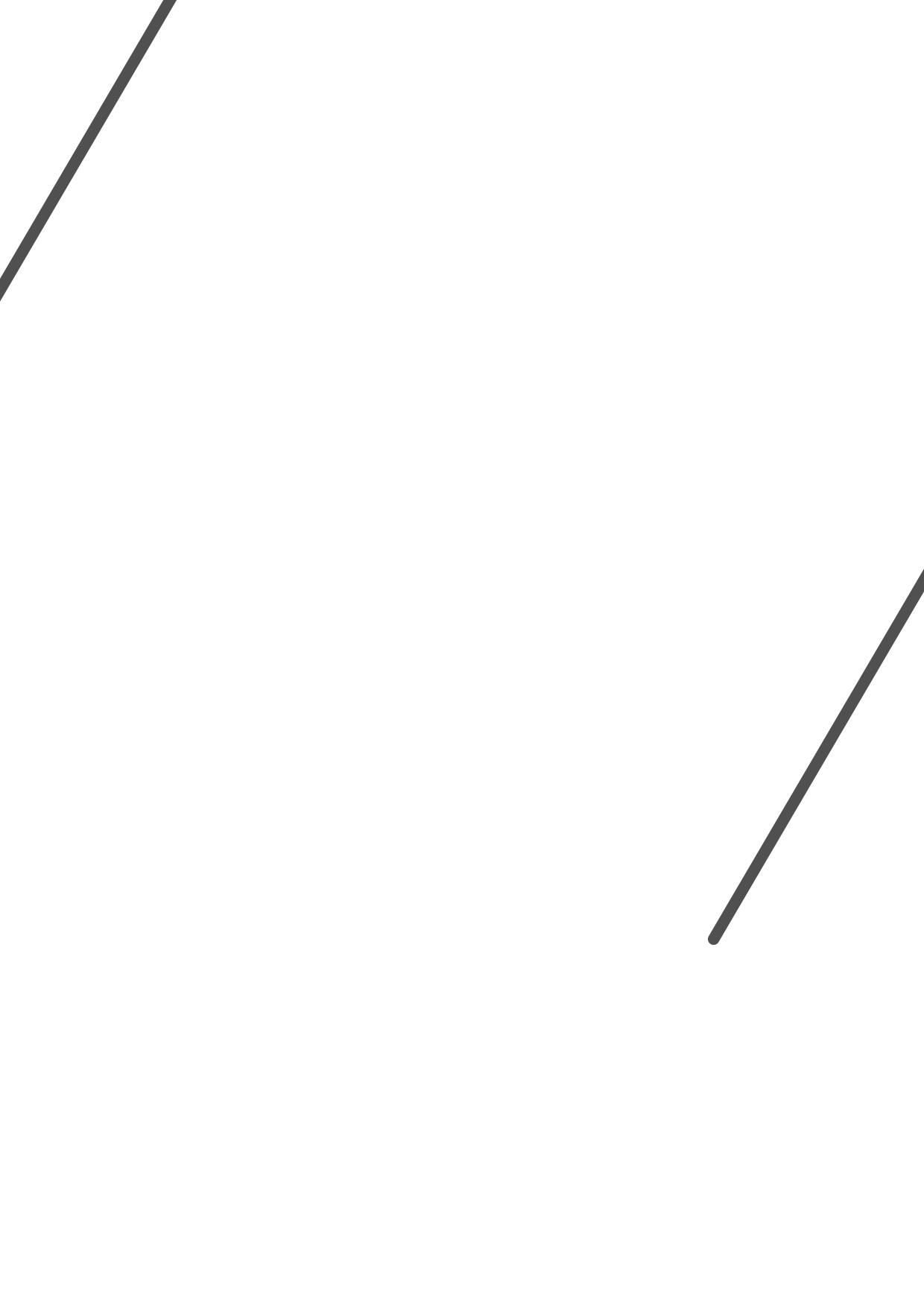 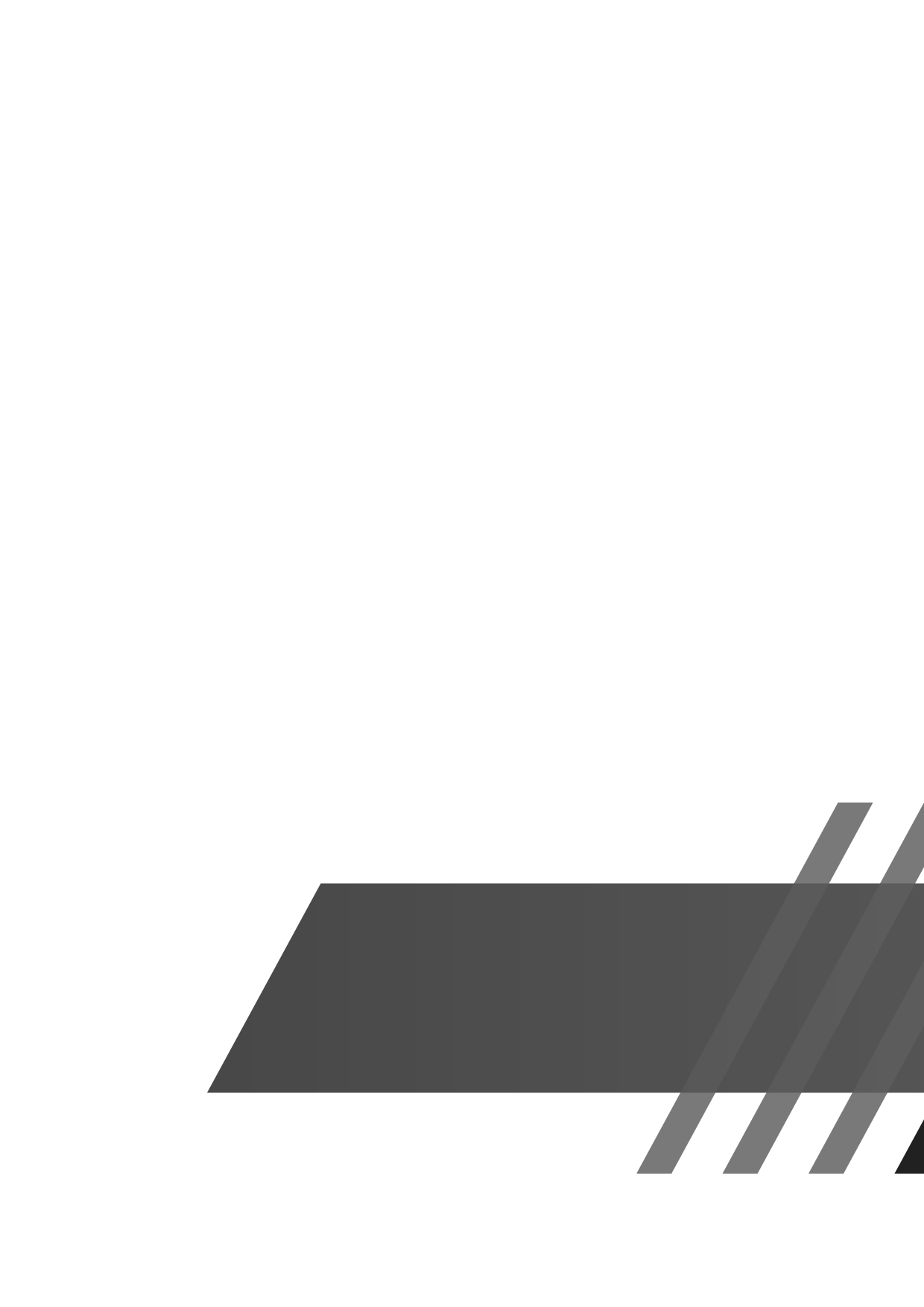 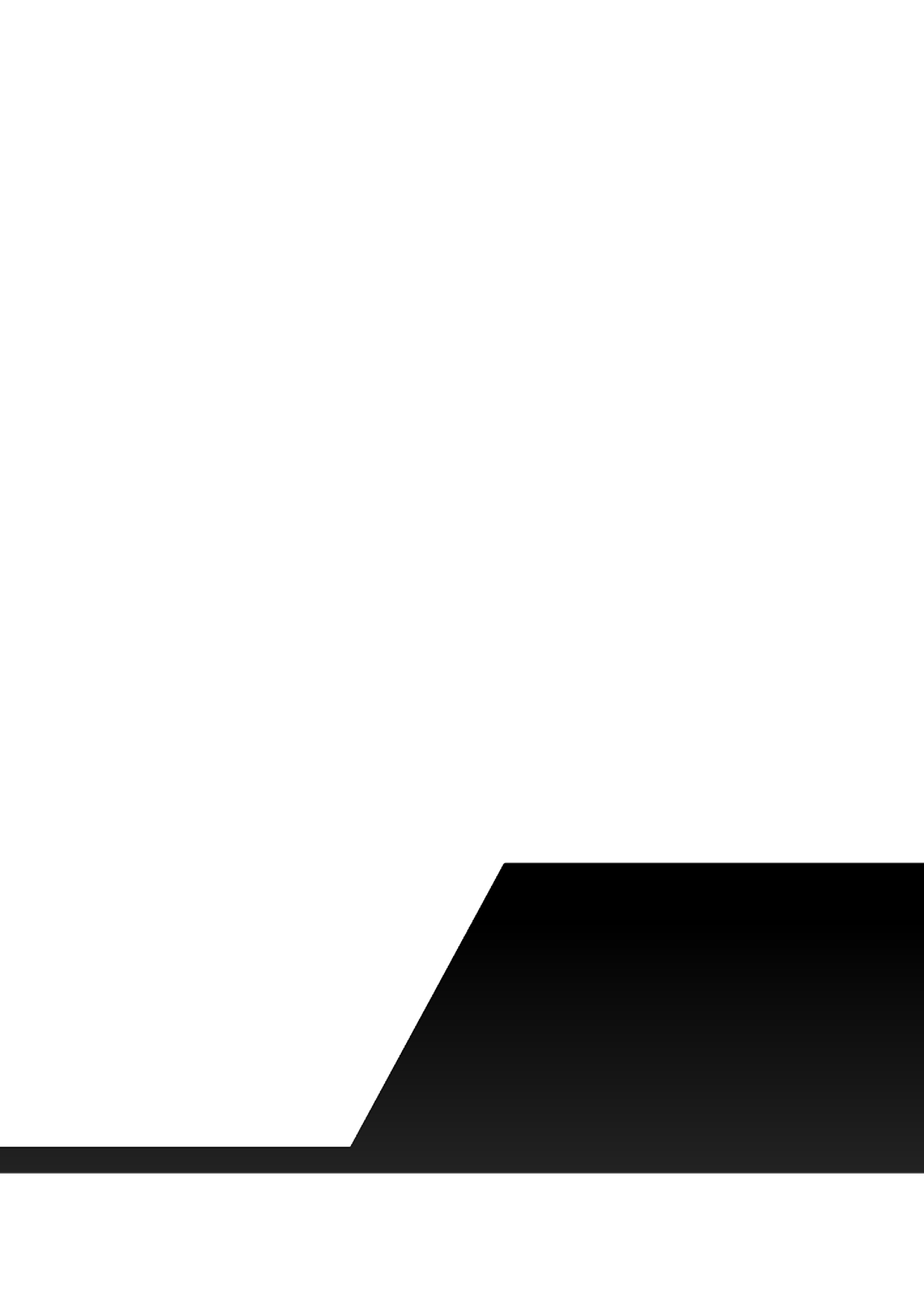 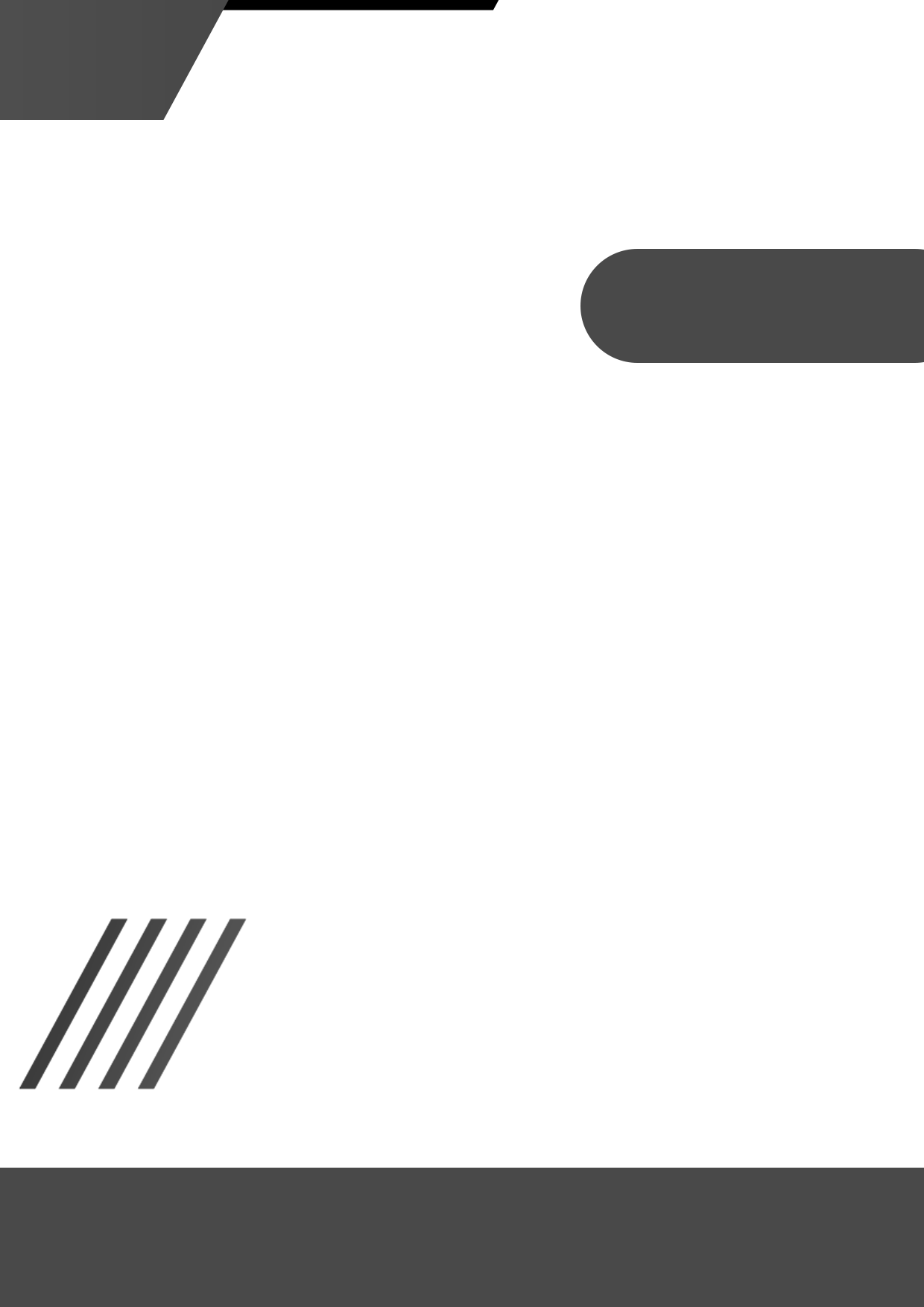 นางสาวกัลศณัฏฐ์ สอนดี
ตำแหน่ง ครู คศ.๒
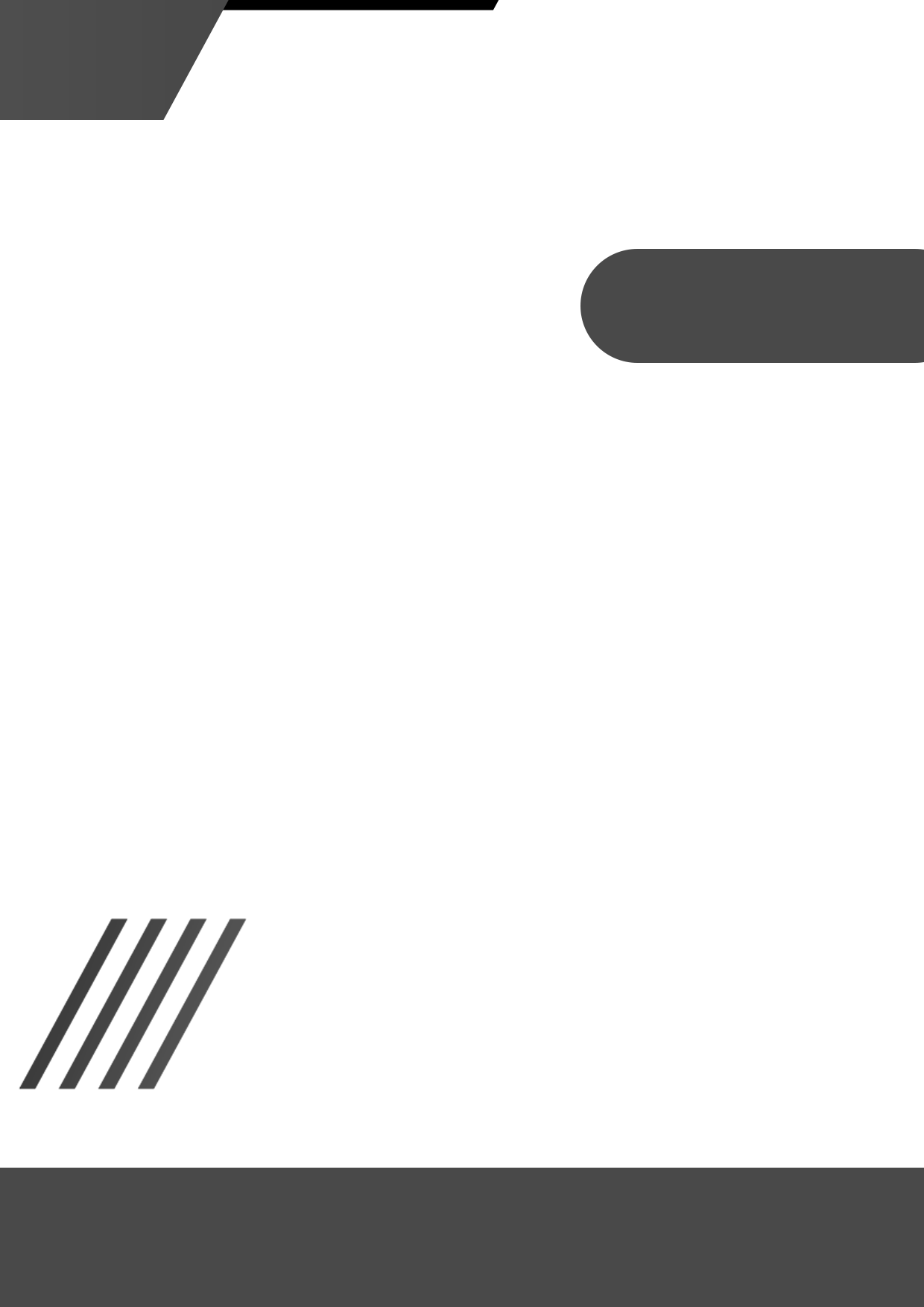 โรงเรียนบ้านเด็กดีวิทยาคม อำเภอเมือง จังหวัดเชียงใหม่
สำนักงานเขตพื้นที่การศึกษาประถมศึกษาเชียงใหม่ เขต ๔
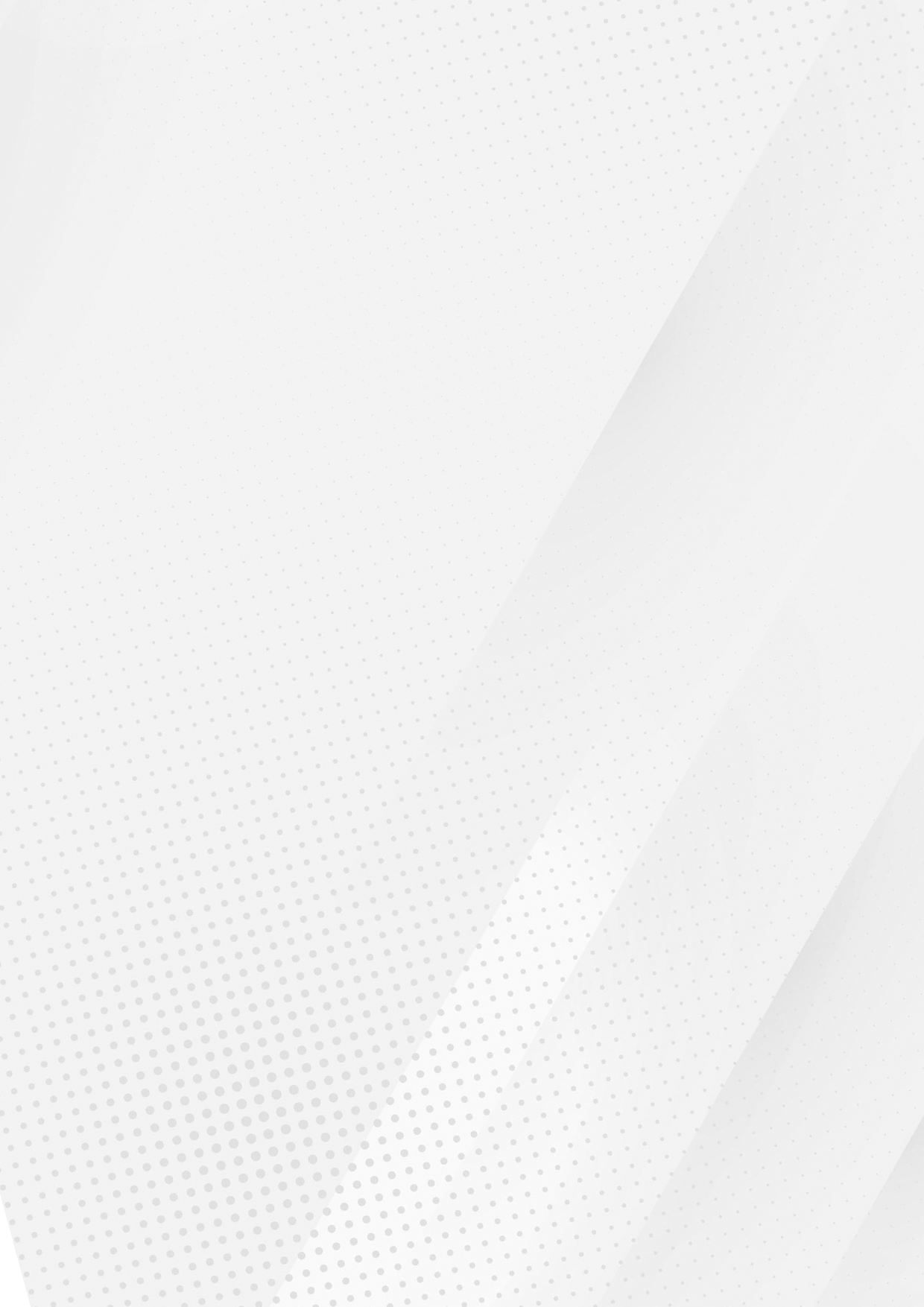 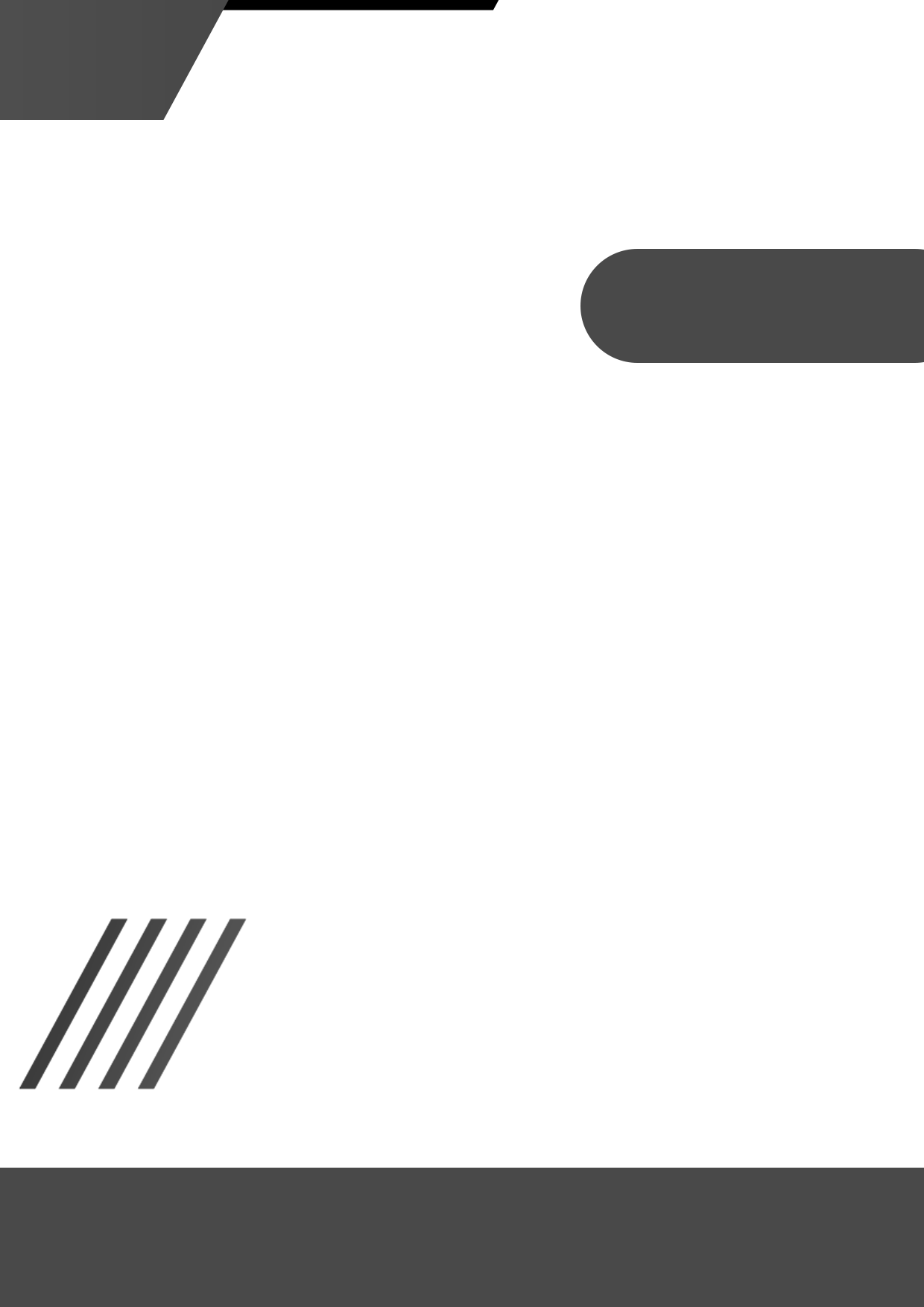 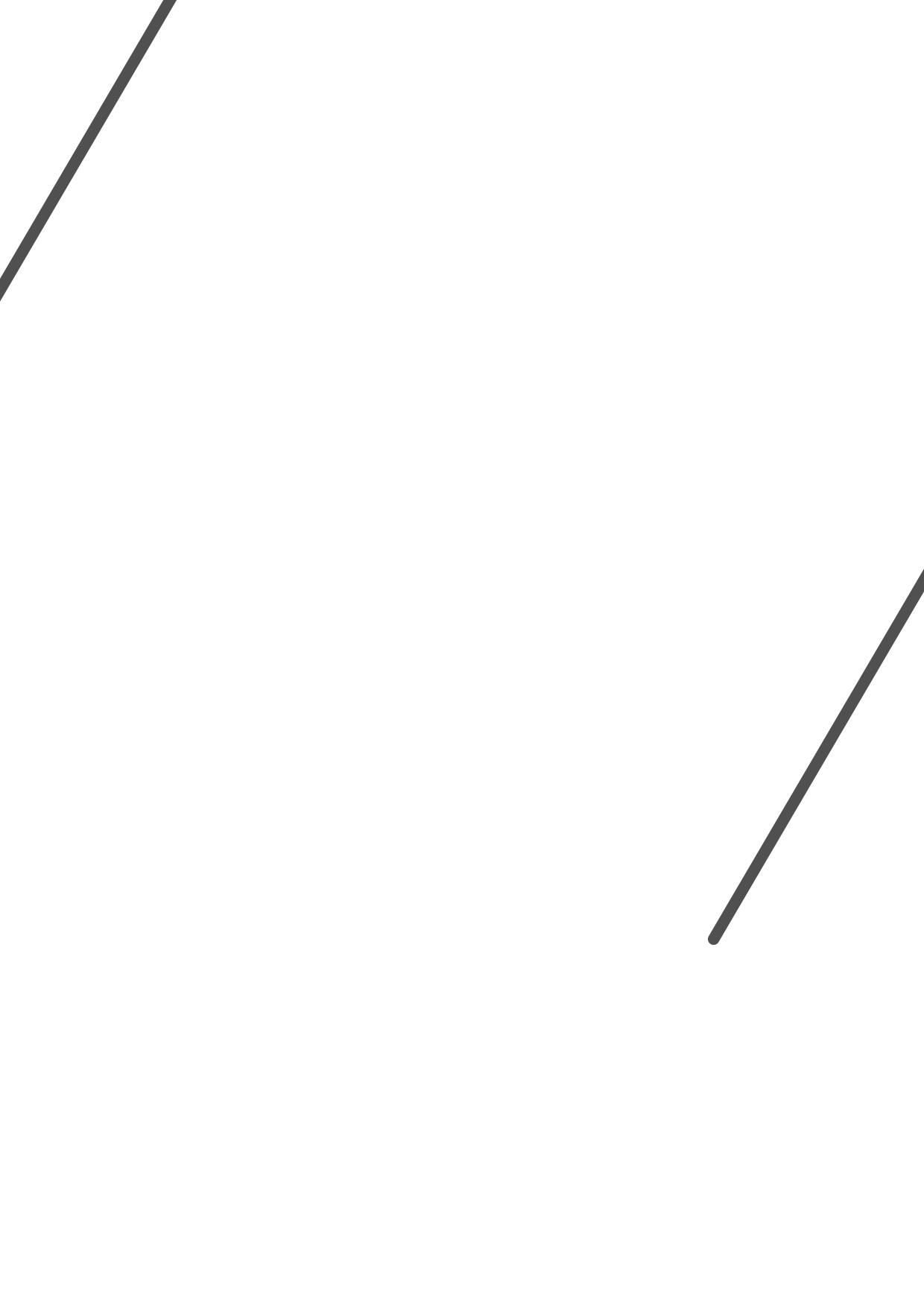 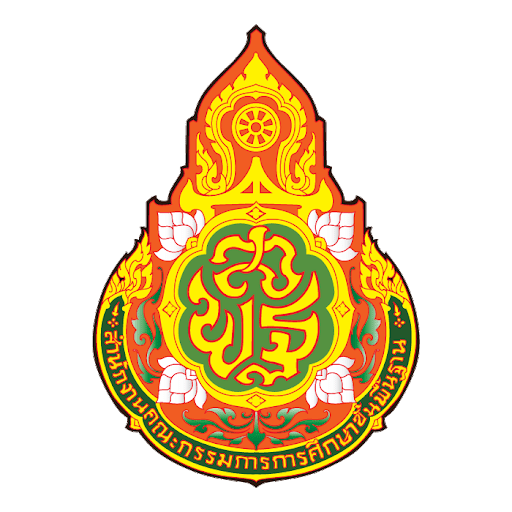 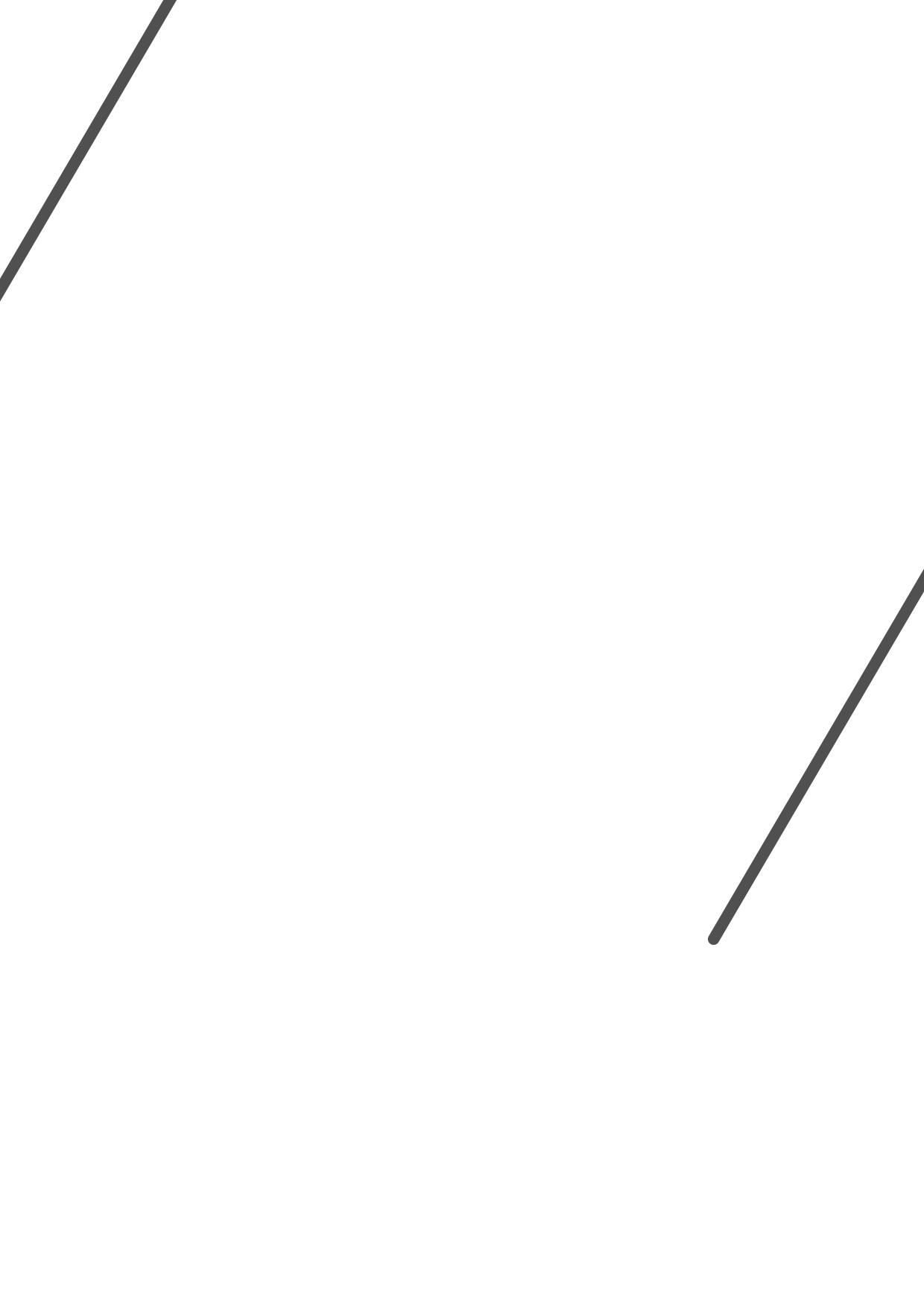 โรงเรียนบ้านเด็กดีวิทยาคม
สำนักงานเขตพื้นที่การศึกษาประถมศึกษาเชียงใหม่เขต 4
สำนักงานคณะกรรมการการศึกษาขั้นพื้นฐาน
กระทรวงศึกษาธิการ
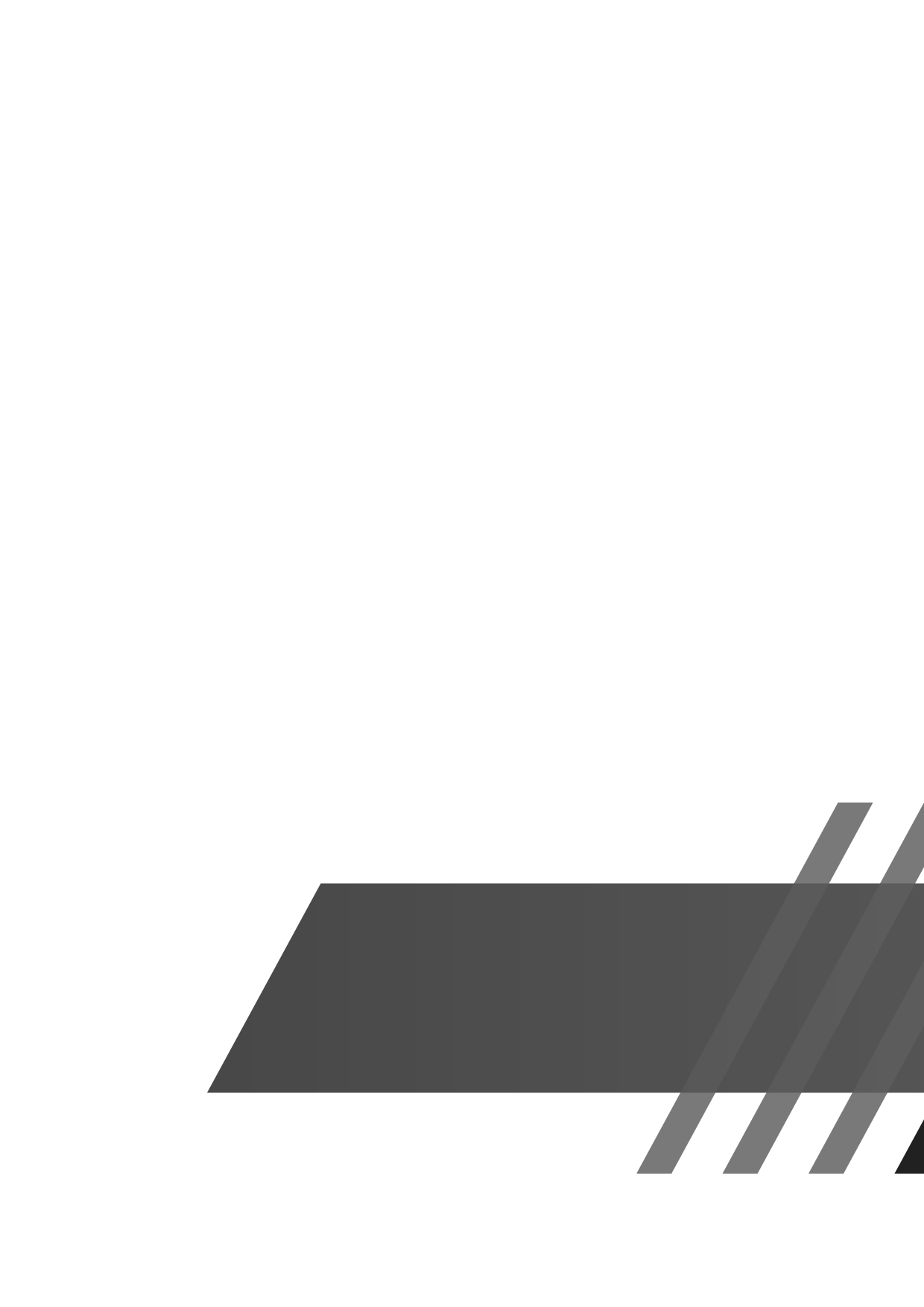 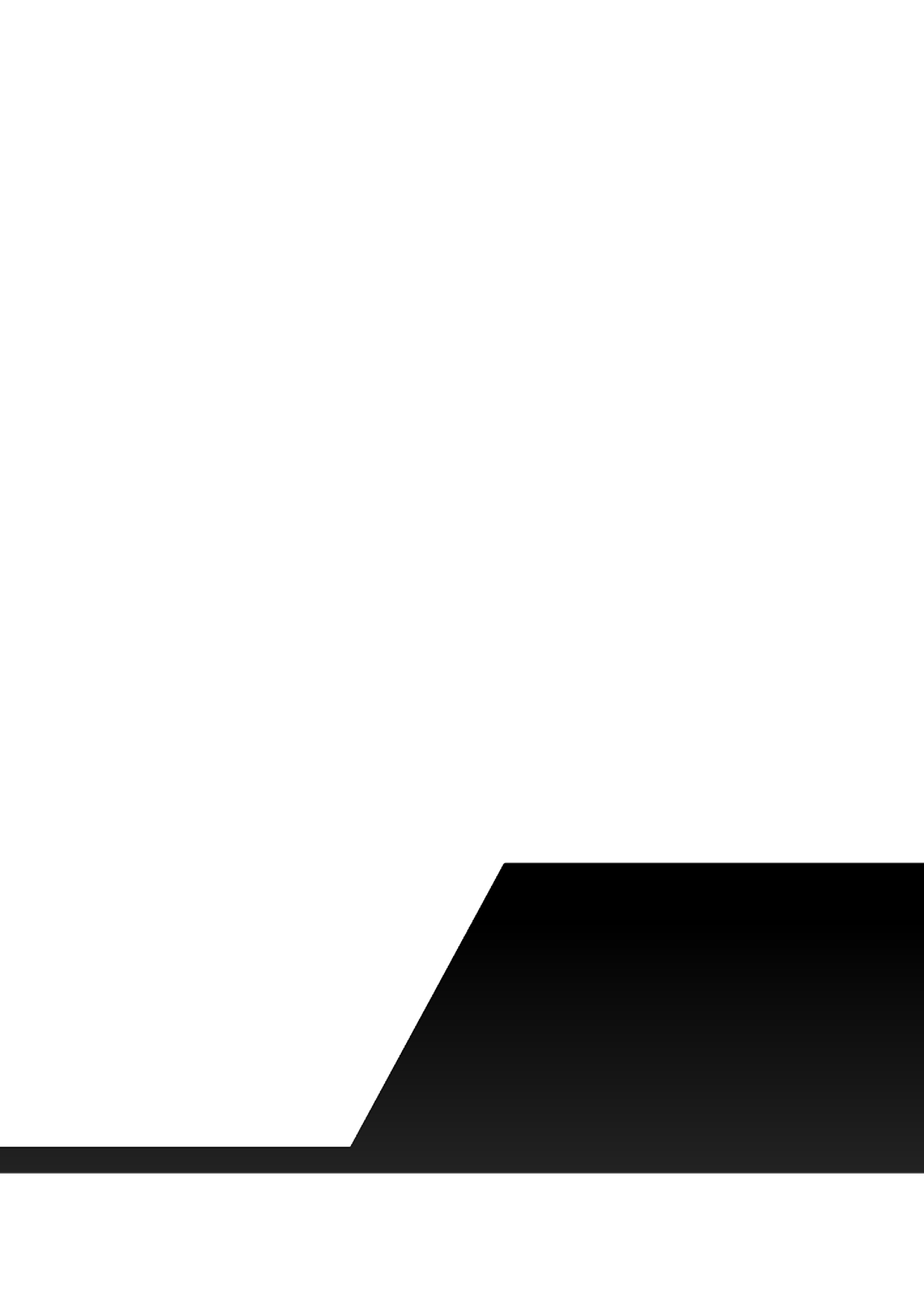 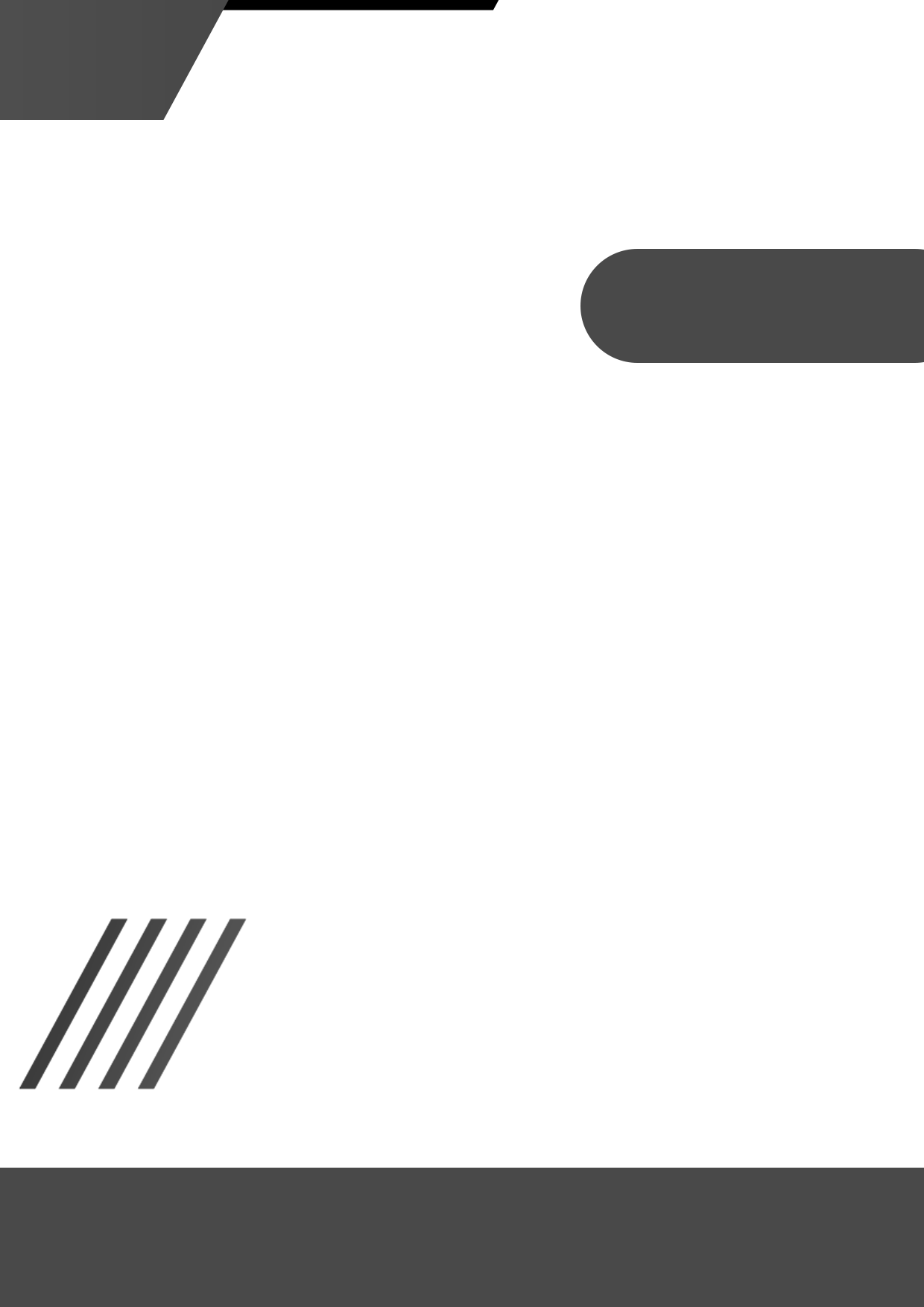 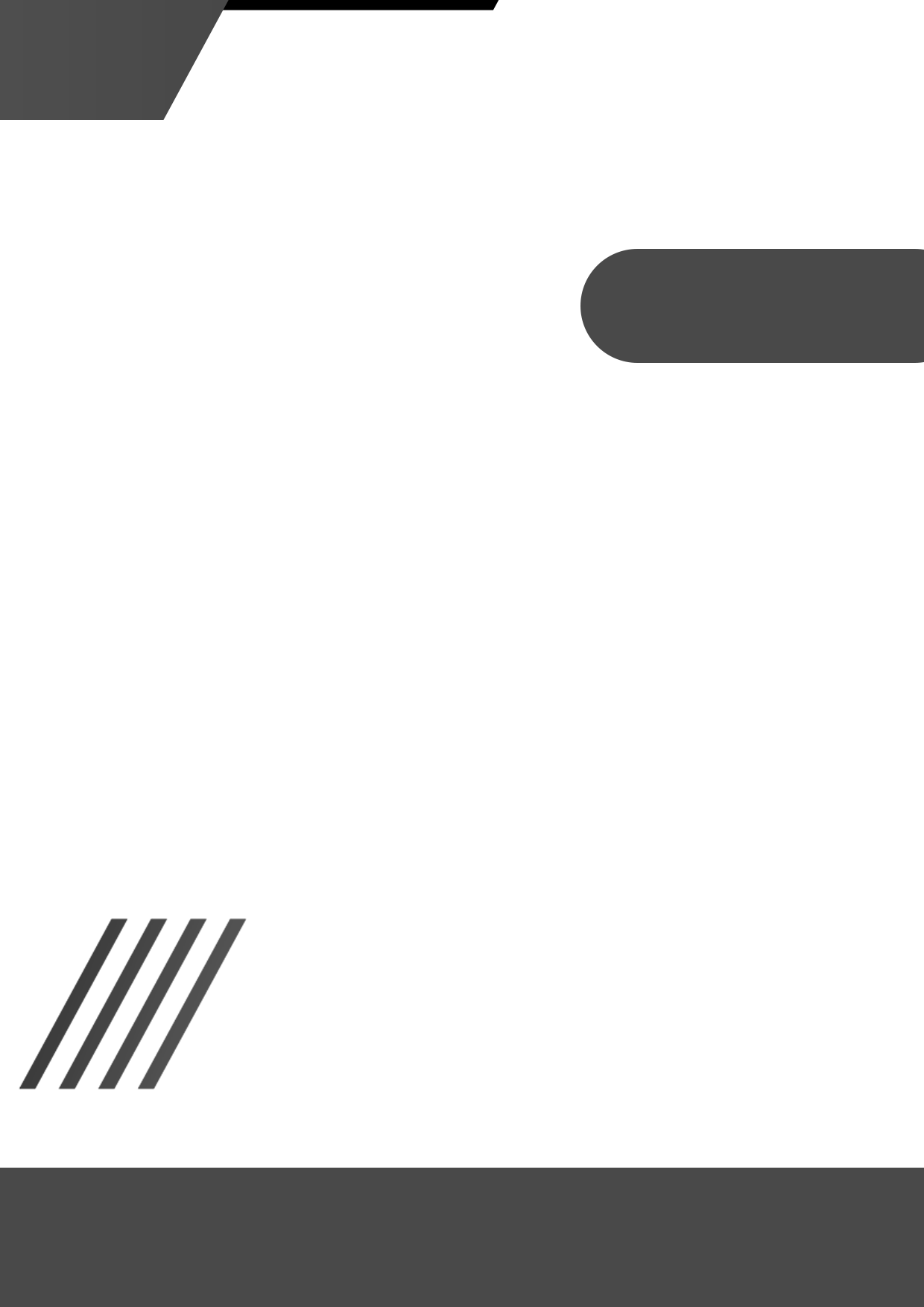